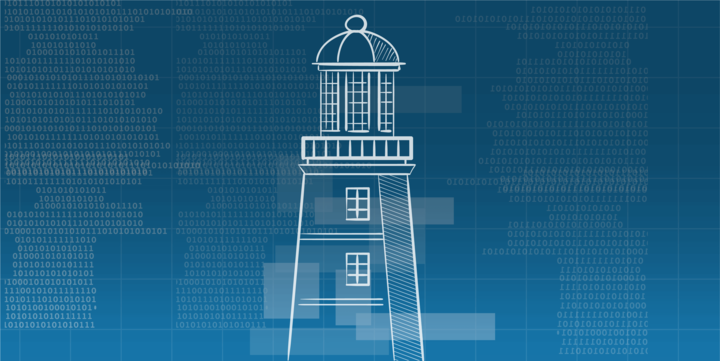 VA Lighthouse API program
Dave Mazik
IT Product Owner
OIT Project Special Forces
TAC Advanced Planning Briefing to Industry
June 6th, 2019
“I want … my doctor,PA,RN,LPN,certified physical therapist, caregiver, to access my medical records … w/o all the red tape …in my total control... immediately...”  - Independent Veteran SW developer
2
Agenda
Why APIs?
What have we done?
What will we do? 
What can you do?
3
Why APIs?
4
VA Mission
To fulfill President Lincoln's promise…

"To care for him who shall have borne the battle, and for his widow, and his orphan" by serving and honoring the men and women who are America's veterans.
5
VA Customers and Services Provided
6
6
VA Customers
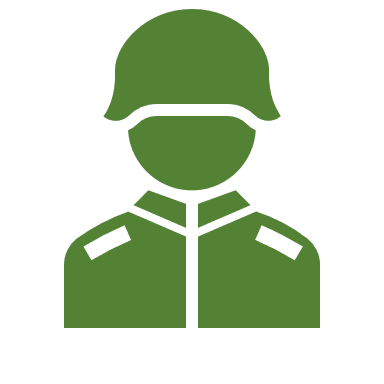 21.4M Veterans
7
7
VA Customers
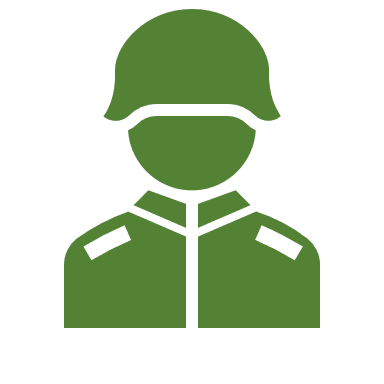 21.4M Veterans
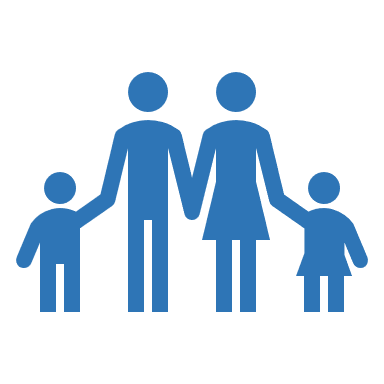 26.7M family members and dependents potentially eligible for benefits
8
8
VA Customers
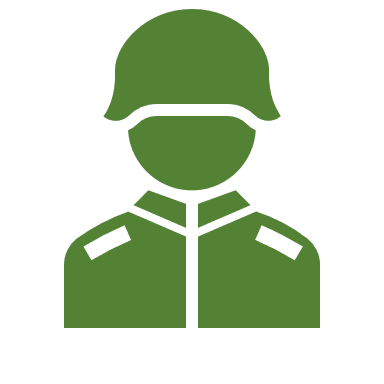 21.4M Veterans
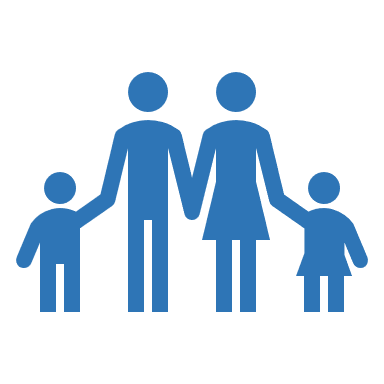 26.7M family members and dependents potentially eligible for benefits
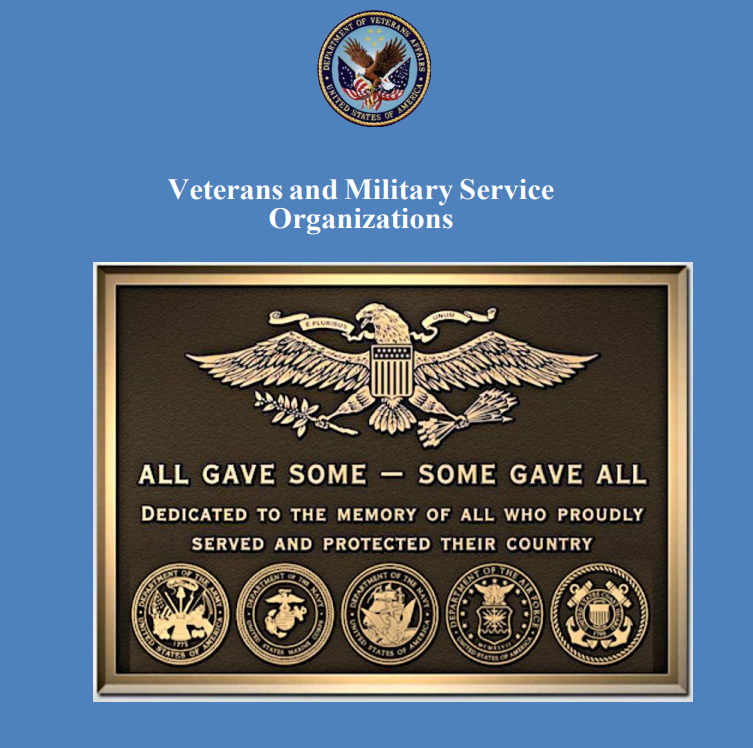 ~60 Veteran Service Organizations
9
9
VA Customers
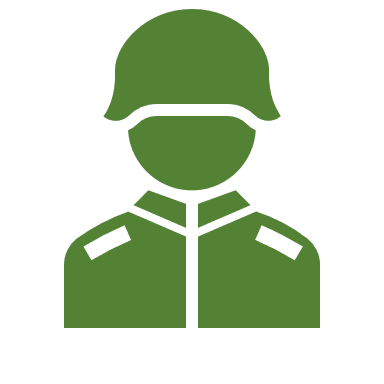 21.4M Veterans
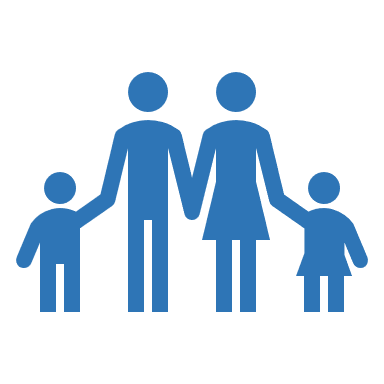 26.7M family members and dependents potentially eligible for benefits
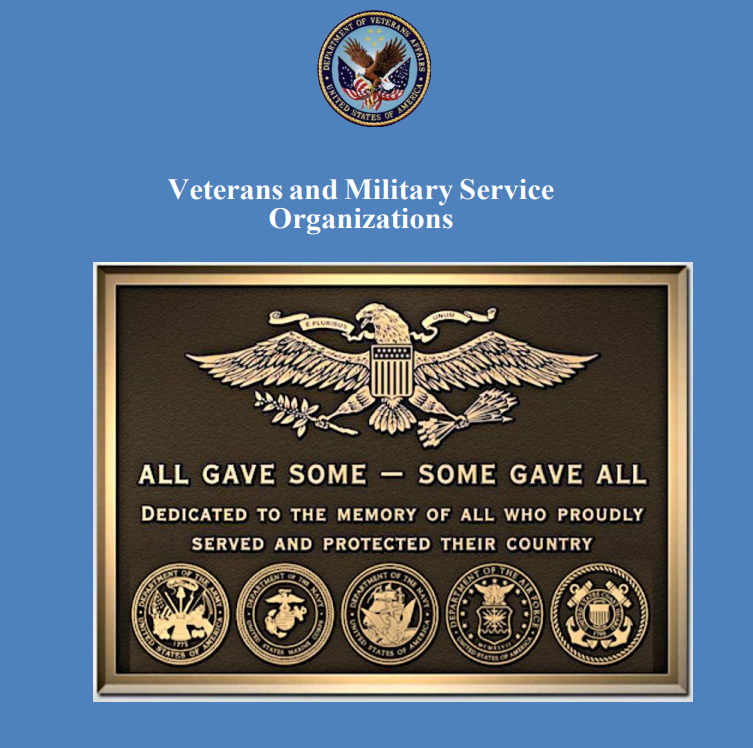 ~60 Veteran Service Organizations
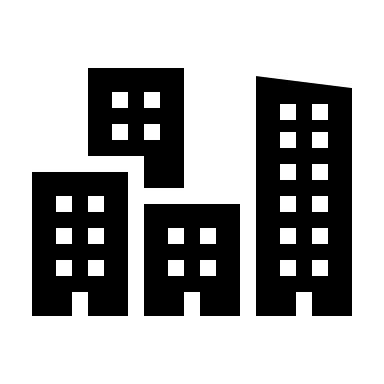 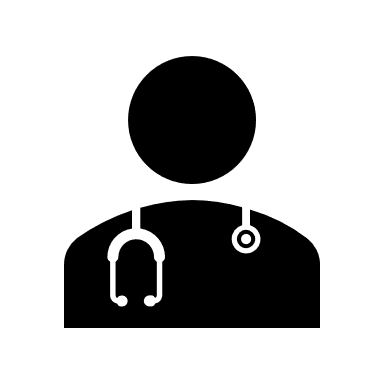 Community Care Providers
10
10
VA Customers
Services Provided
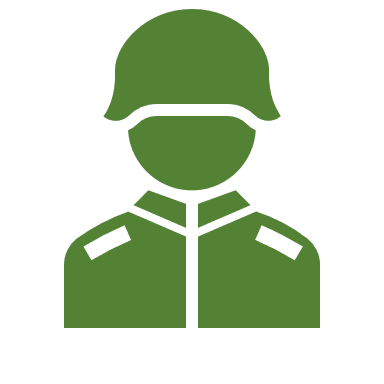 21.4M Veterans
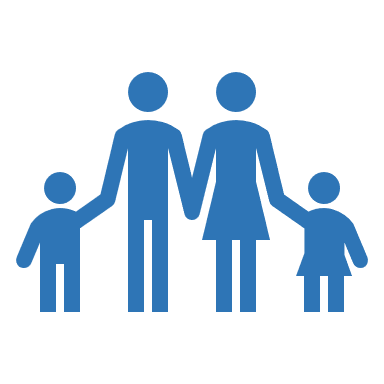 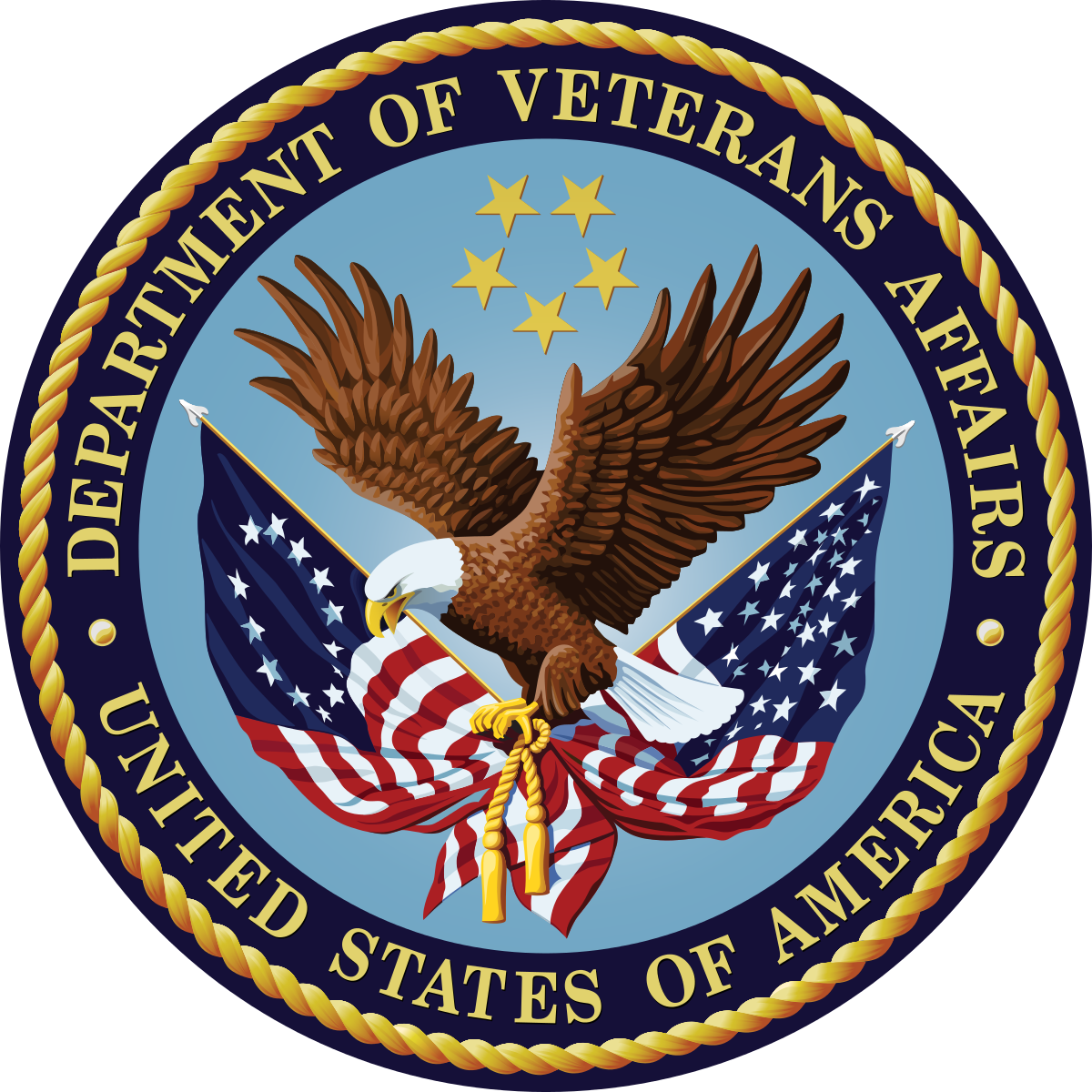 26.7M family members and dependents potentially eligible for benefits
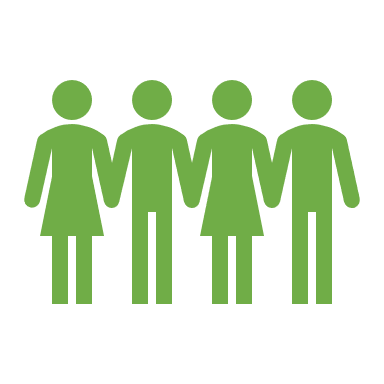 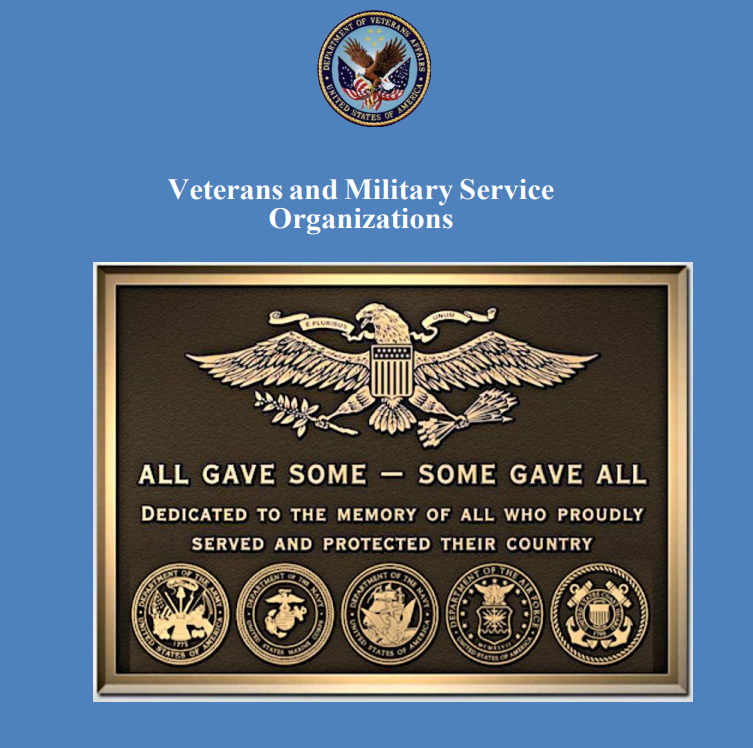 9.3M healthcare enrollees
~60 Veteran Service Organizations
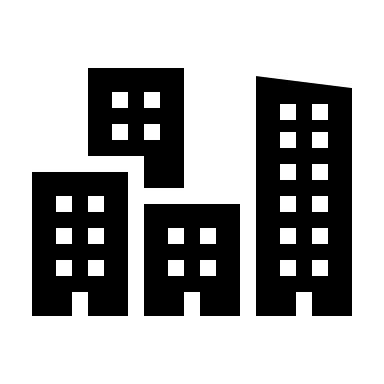 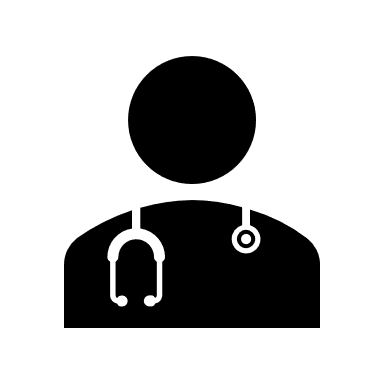 Community Care Providers
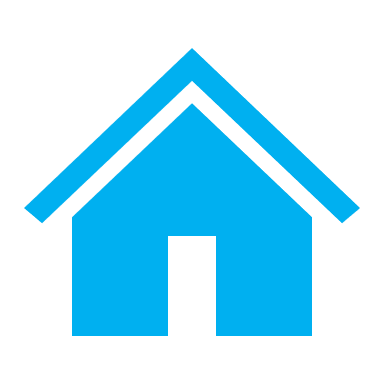 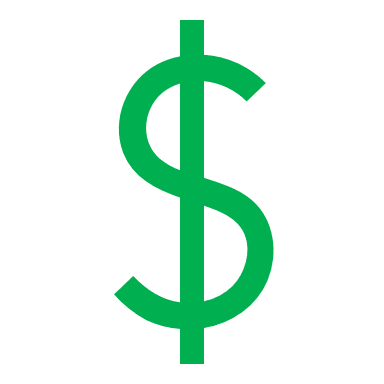 Home Loan Providers
11
11
VA Customers
Services Provided
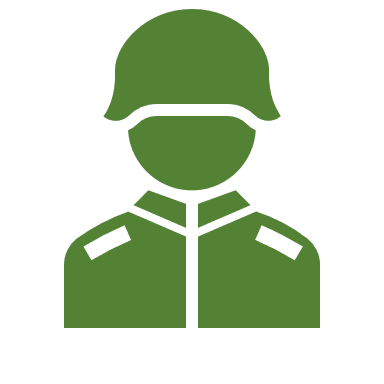 4.6M disabled veterans receiving compensation
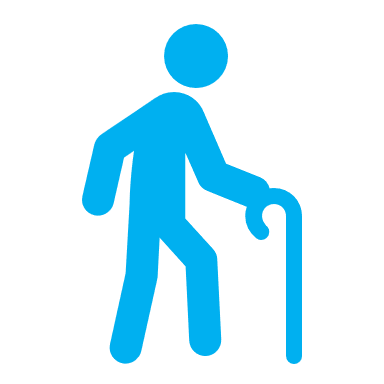 21.4M Veterans
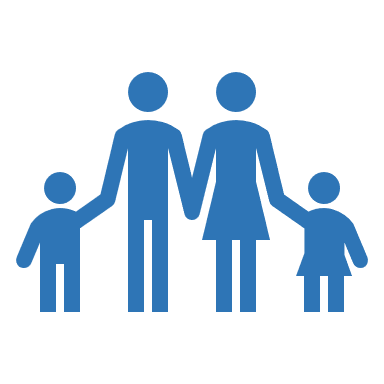 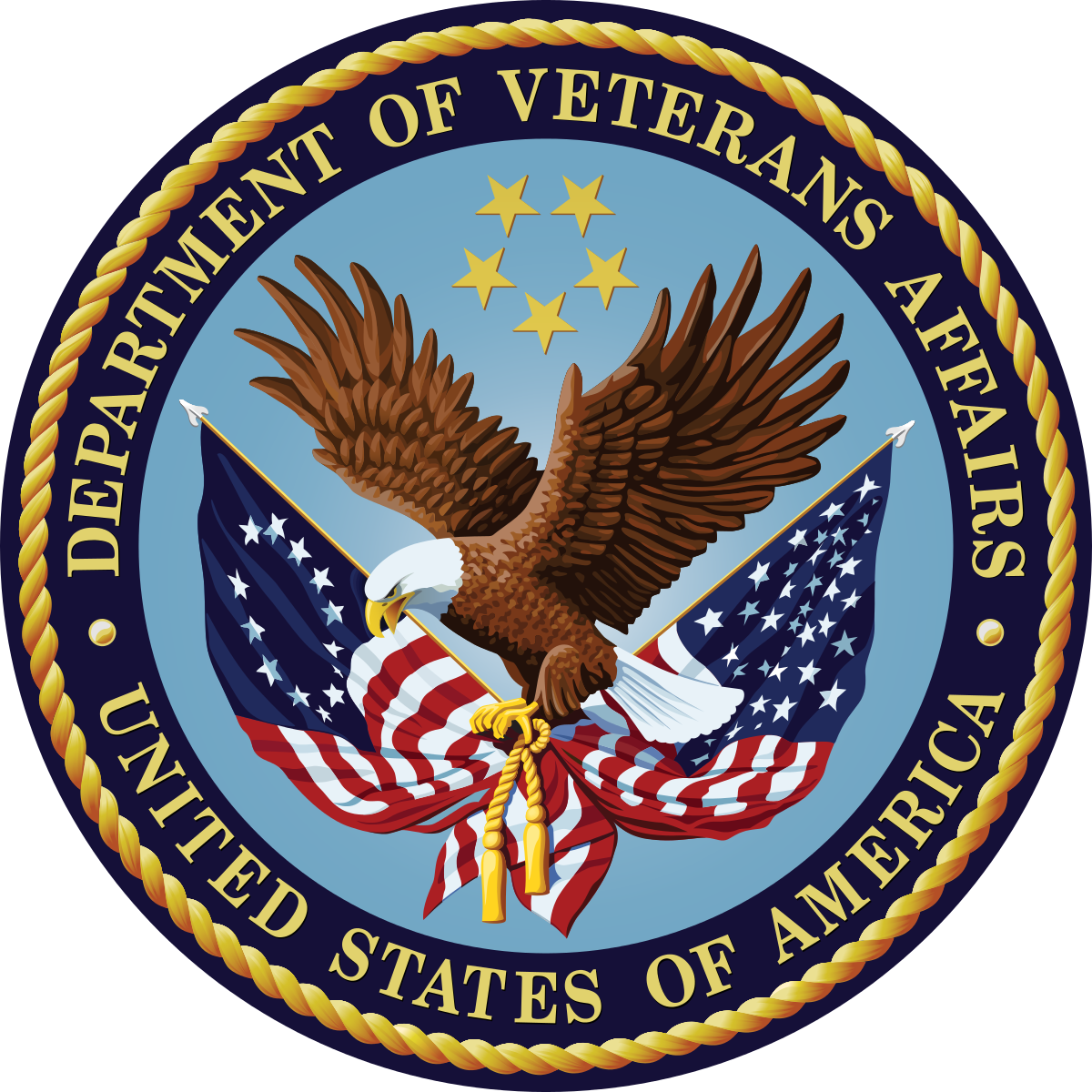 26.7M family members and dependents potentially eligible for benefits
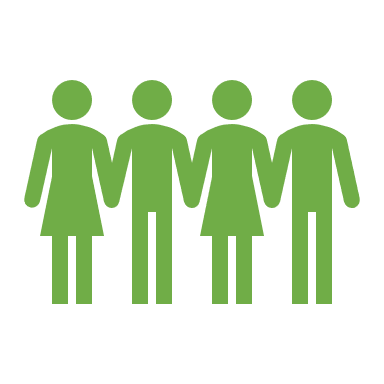 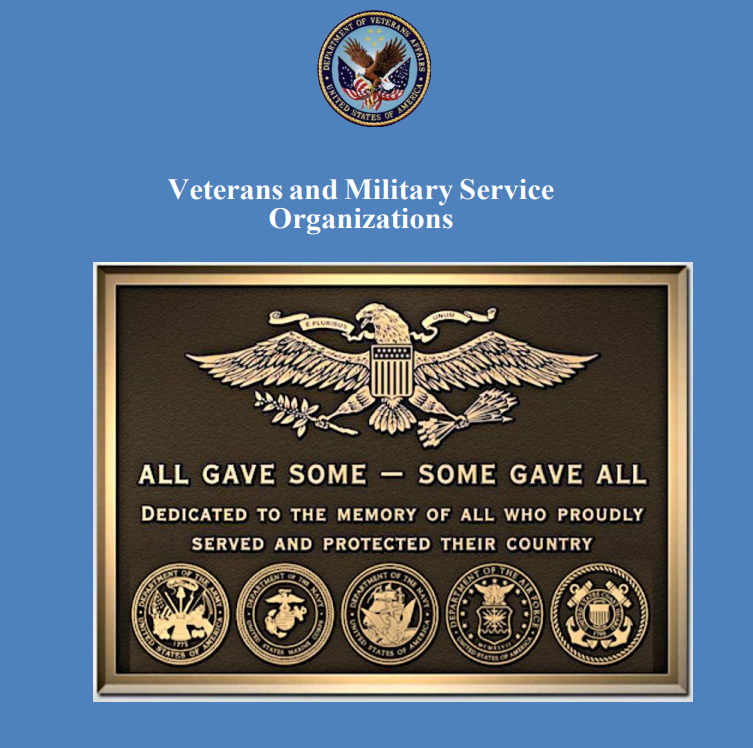 9.3M healthcare enrollees
~60 Veteran Service Organizations
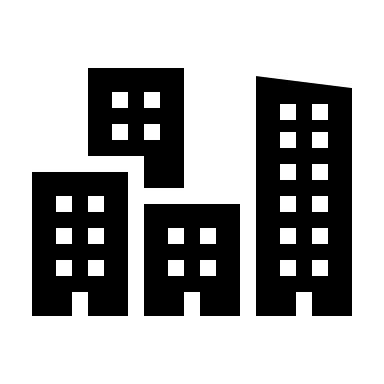 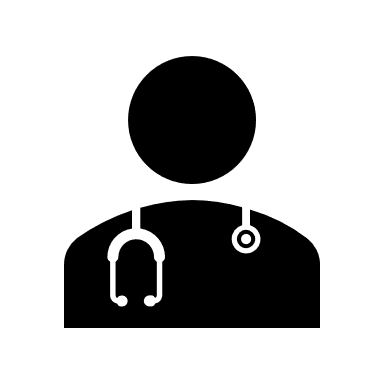 Community Care Providers
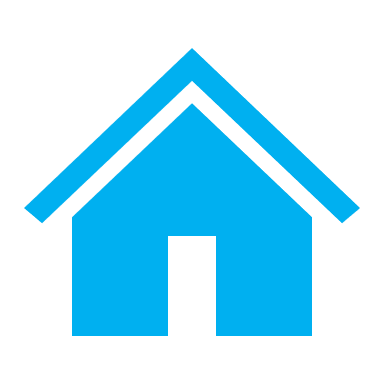 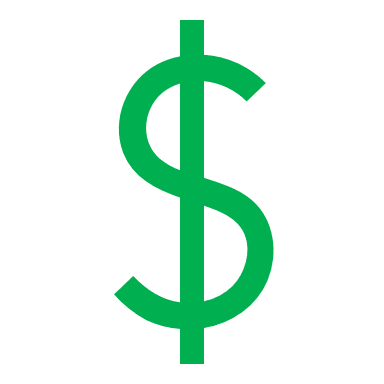 Home Loan Providers
12
12
VA Customers
Services Provided
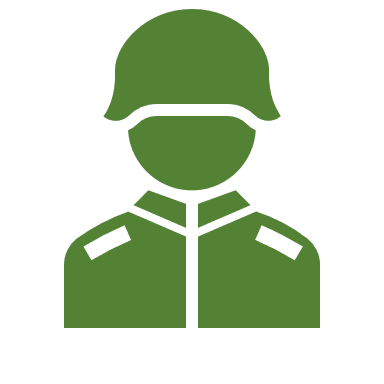 4.6M disabled veterans receiving compensation
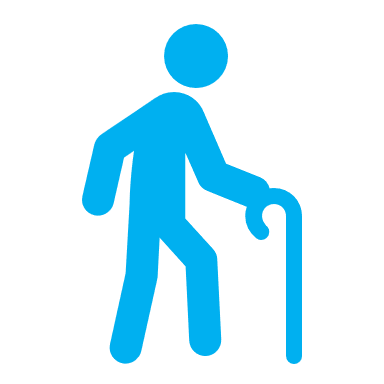 21.4M Veterans
2.6M active home loans
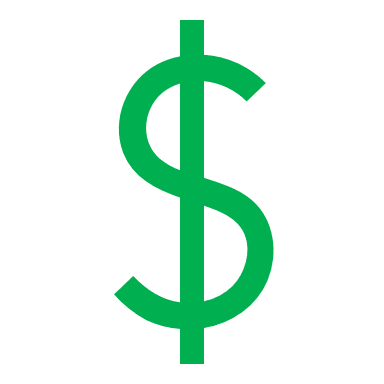 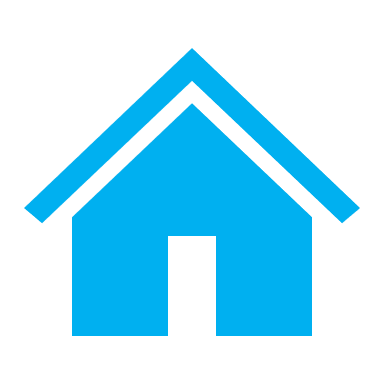 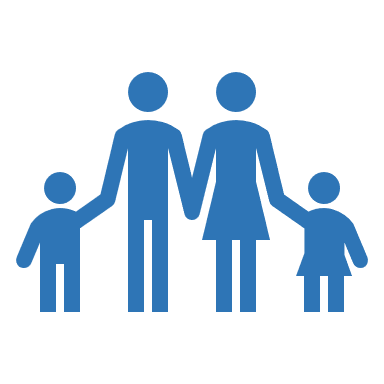 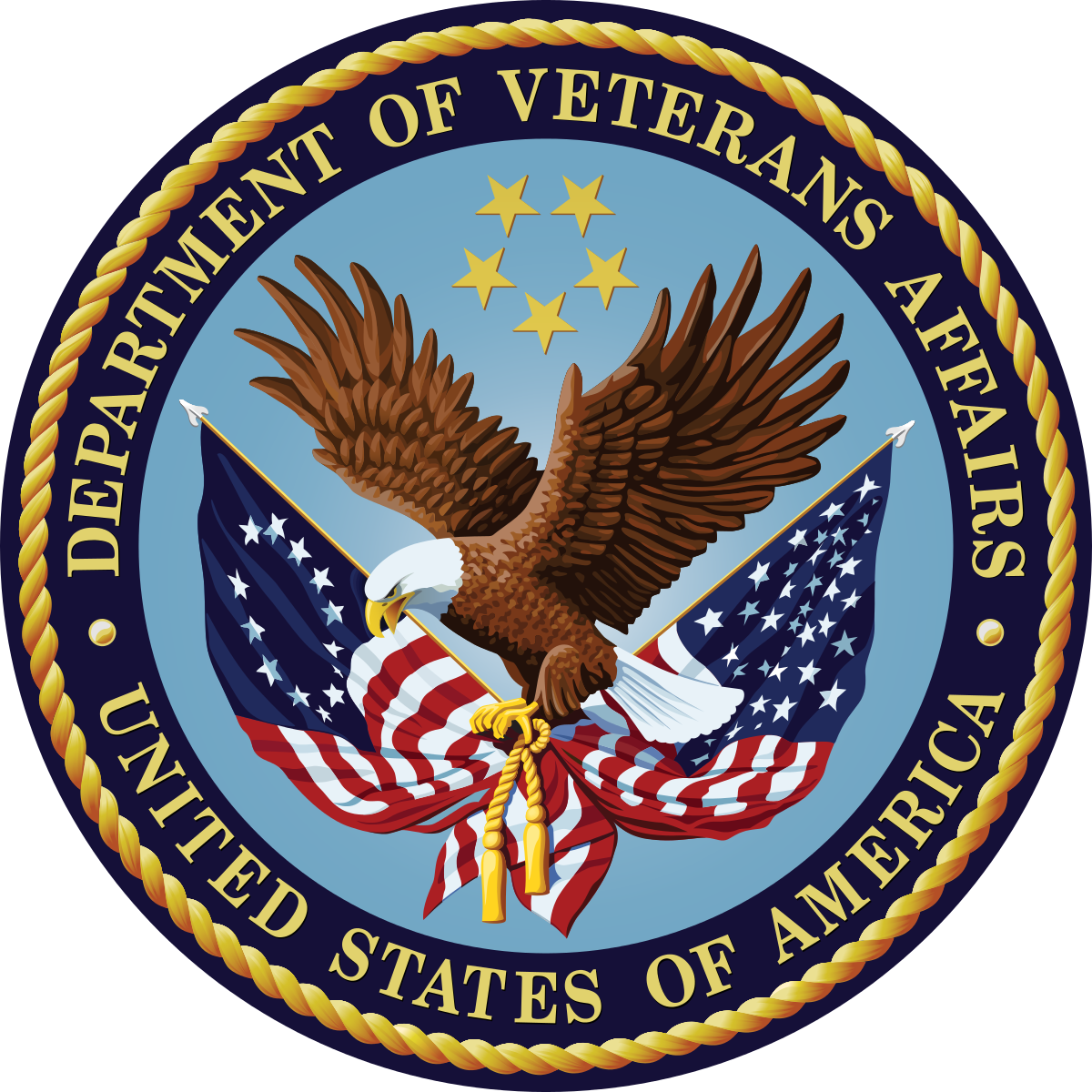 26.7M family members and dependents potentially eligible for benefits
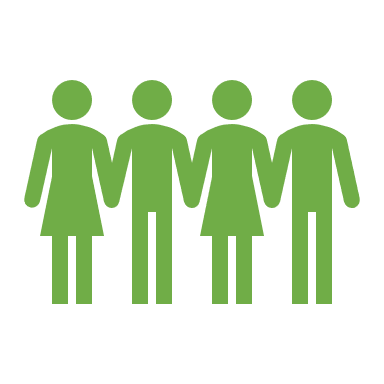 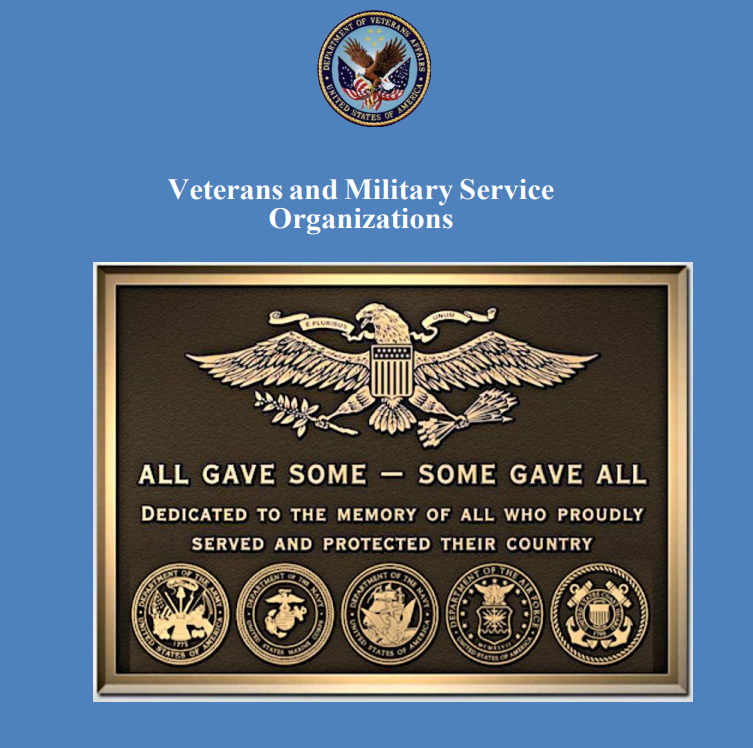 9.3M healthcare enrollees
~60 Veteran Service Organizations
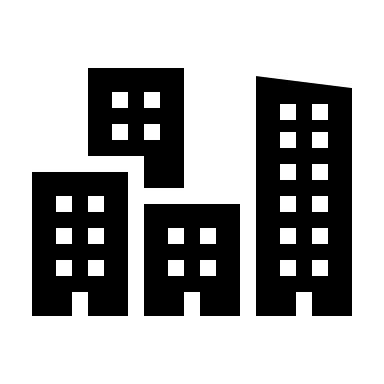 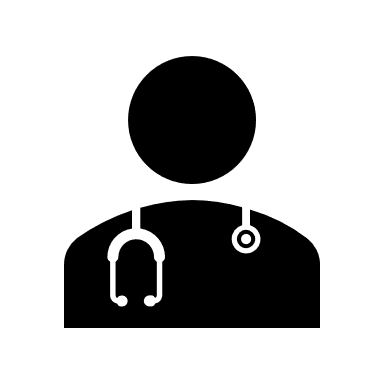 Community Care Providers
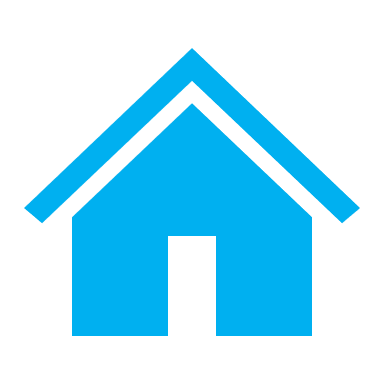 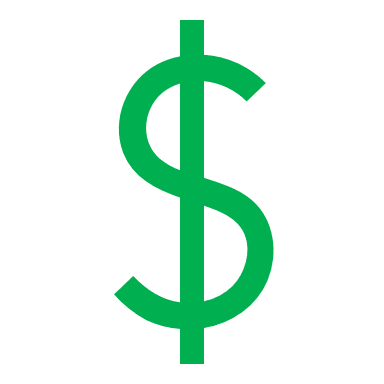 Home Loan Providers
13
13
VA Customers
Services Provided
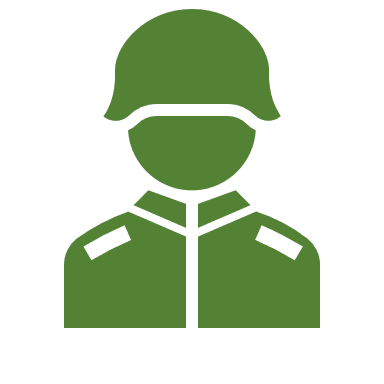 4.6M disabled veterans receiving compensation
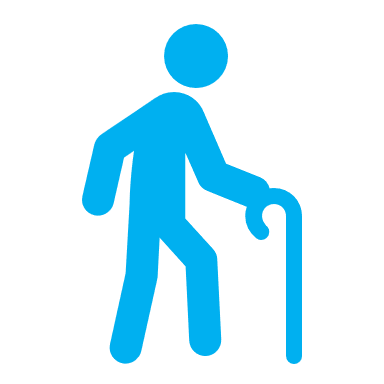 21.4M Veterans
2.6M active home loans
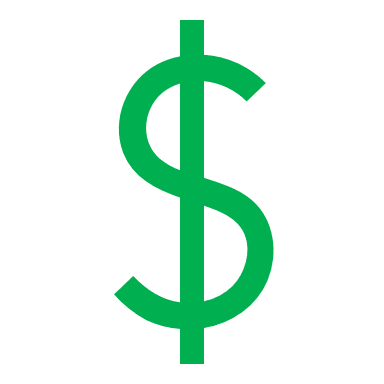 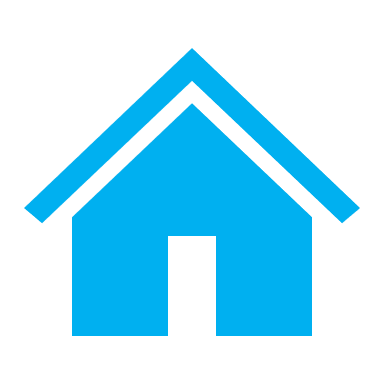 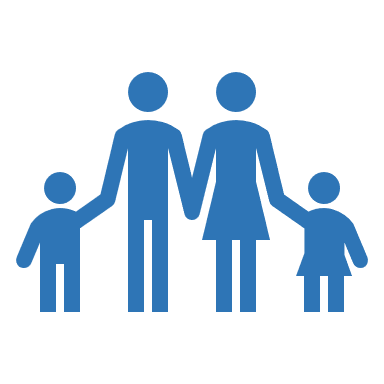 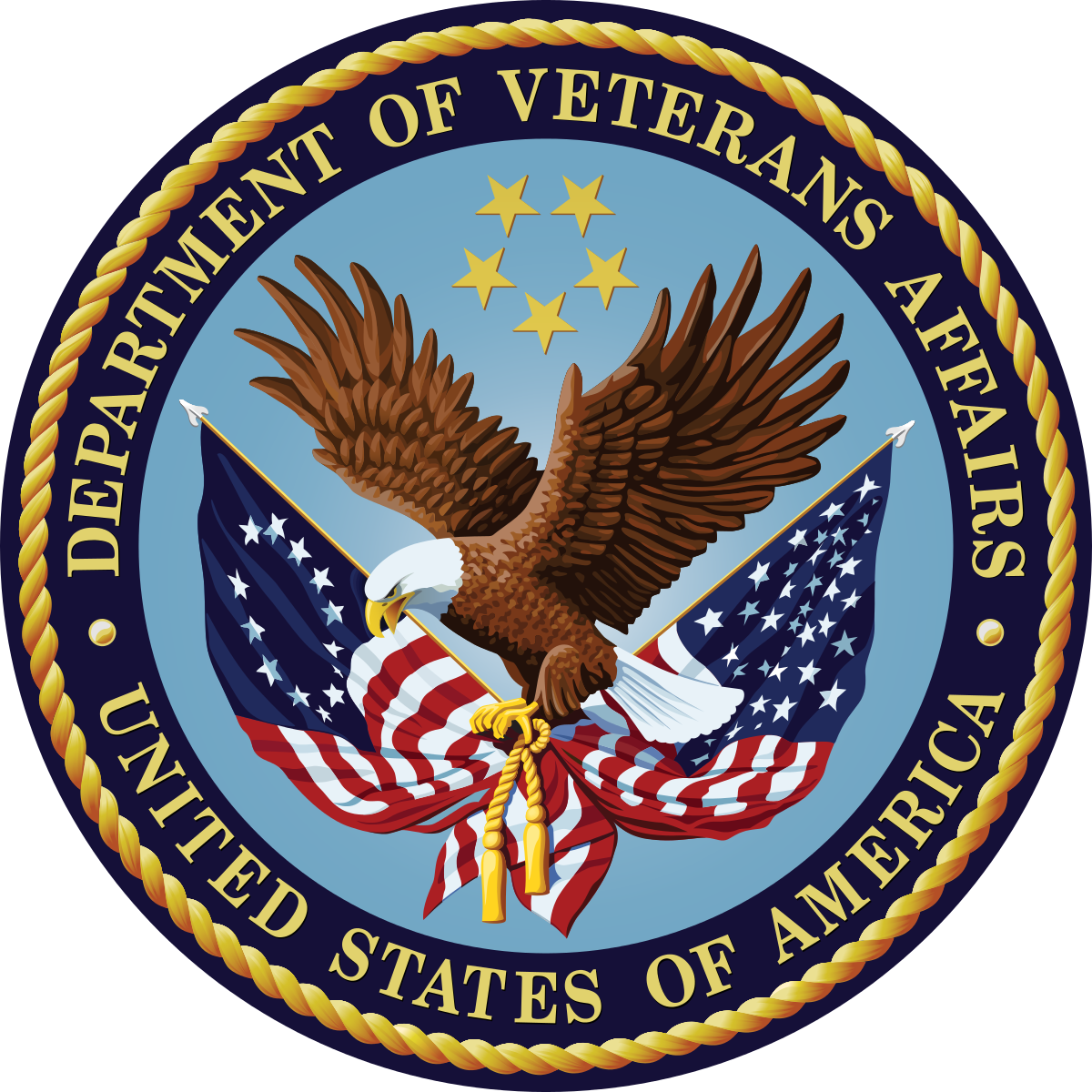 26.7M family members and dependents potentially eligible for benefits
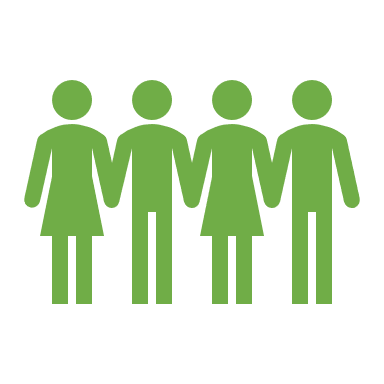 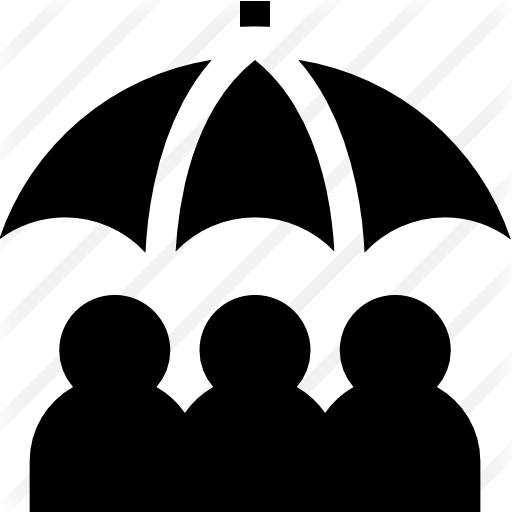 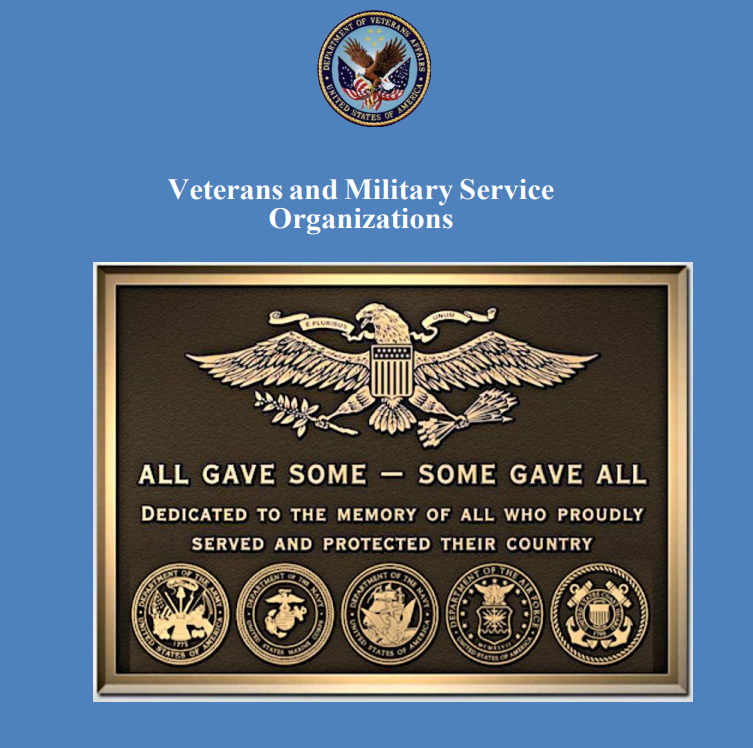 9.3M healthcare enrollees
Life Insurance - 13th largest provider in U.S.
~60 Veteran Service Organizations
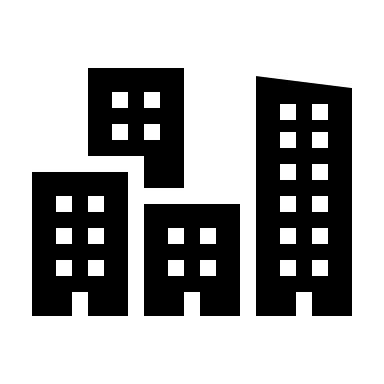 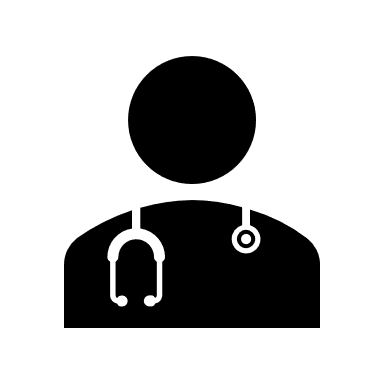 Community Care Providers
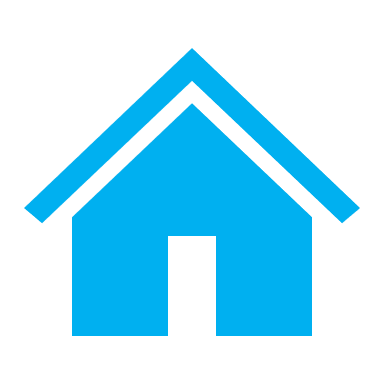 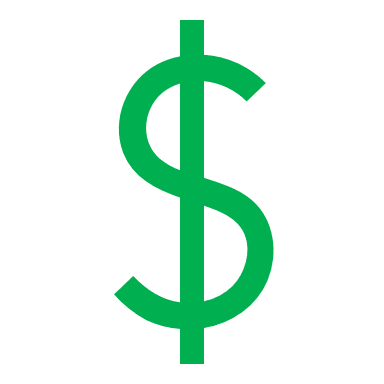 Home Loan Providers
14
14
VA Customers
Services Provided
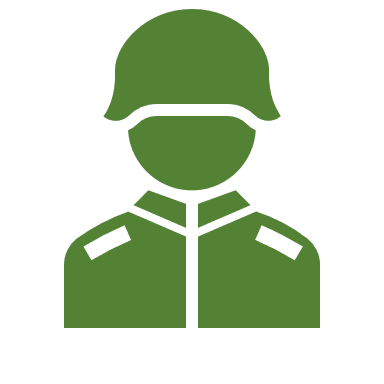 4.6M disabled veterans receiving compensation
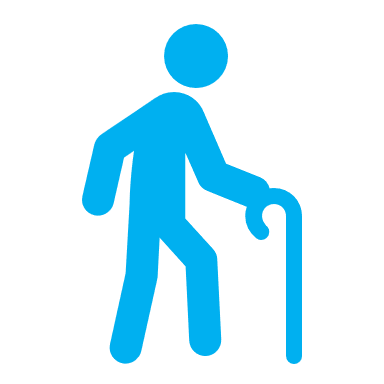 21.4M Veterans
2.6M active home loans
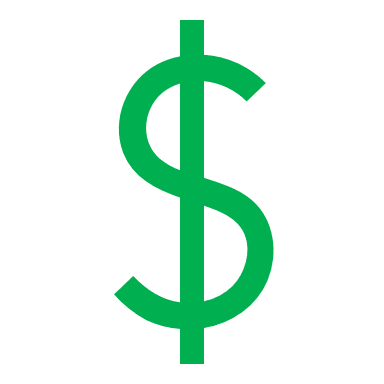 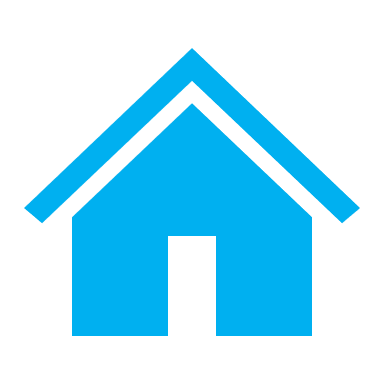 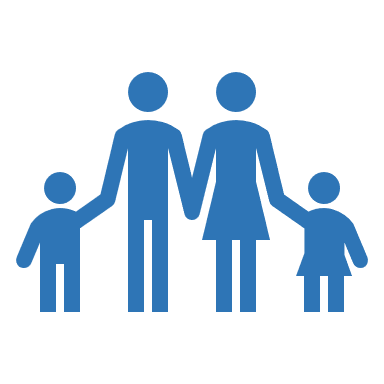 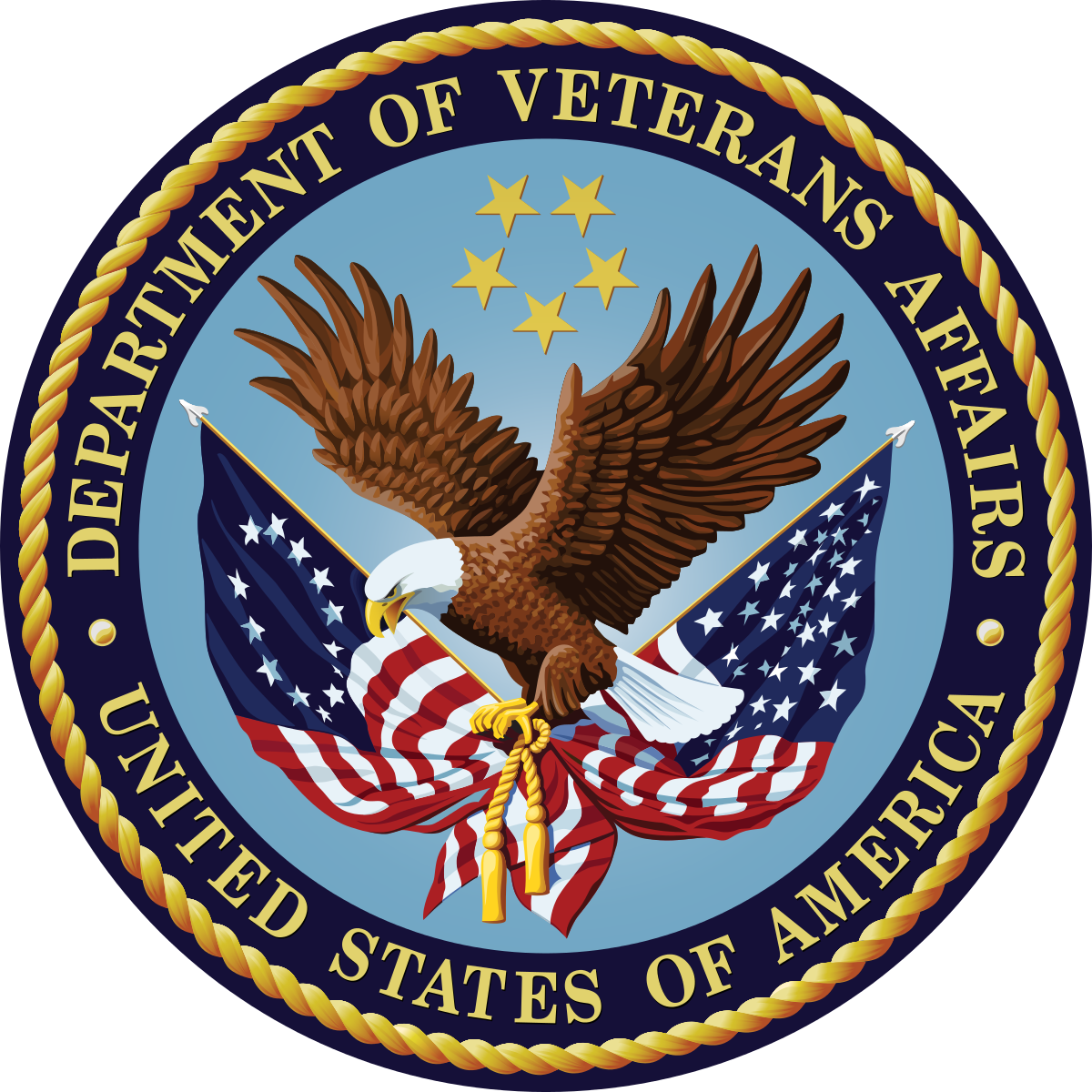 26.7M family members and dependents potentially eligible for benefits
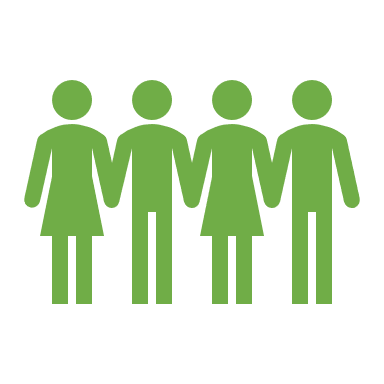 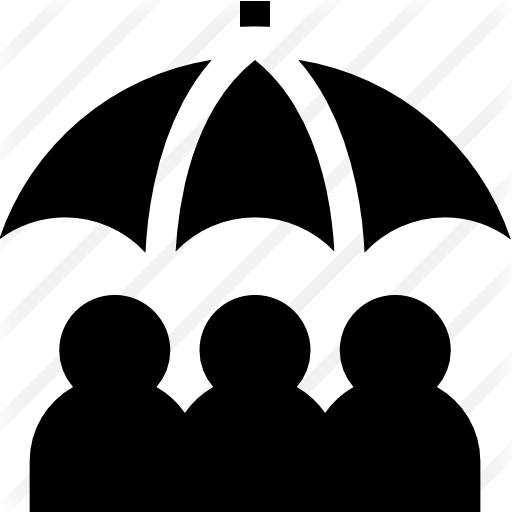 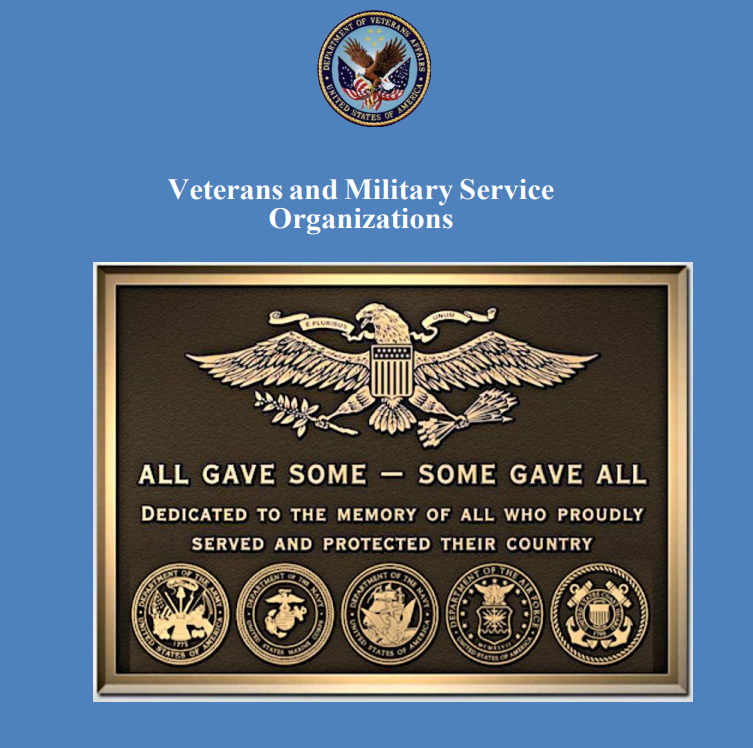 9.3M healthcare enrollees
Life Insurance - 13th largest provider in U.S.
~60 Veteran Service Organizations
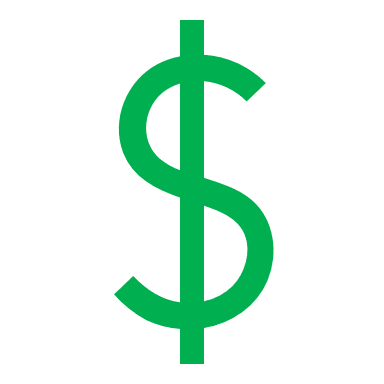 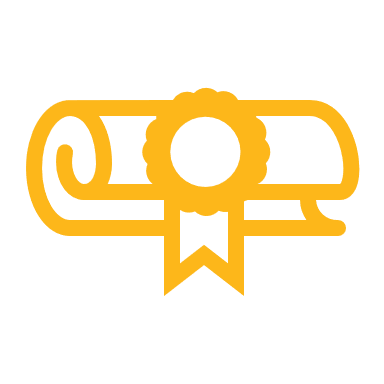 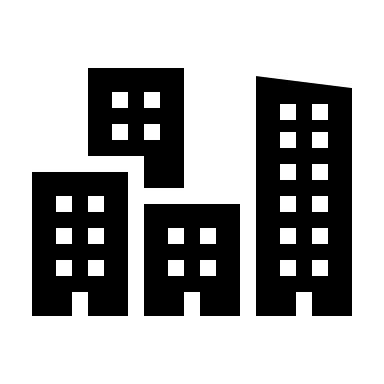 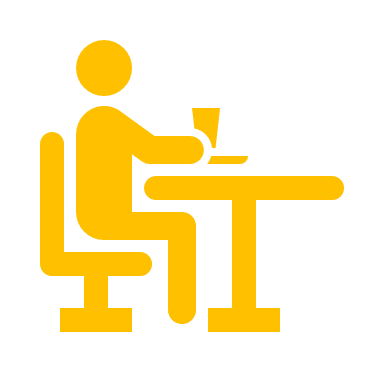 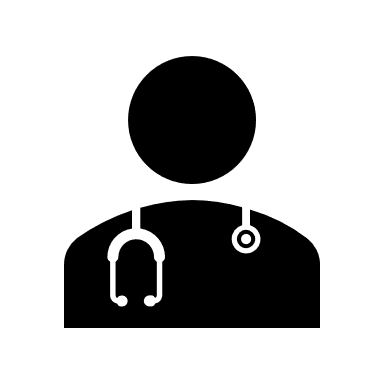 1M students receiving education assistance
Community Care Providers
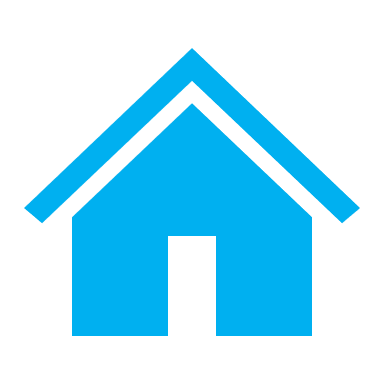 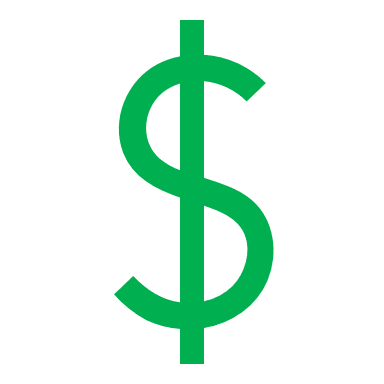 Home Loan Providers
15
15
VA Customers
Services Provided
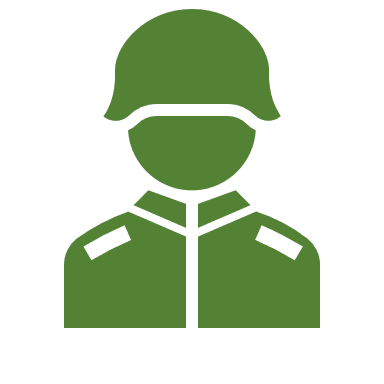 4.6M disabled veterans receiving compensation
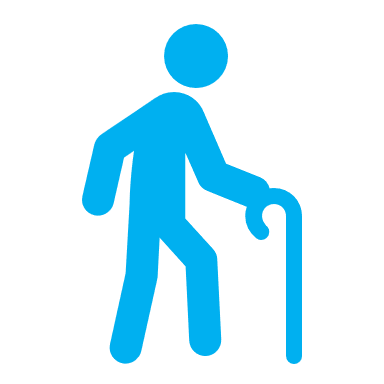 21.4M Veterans
2.6M active home loans
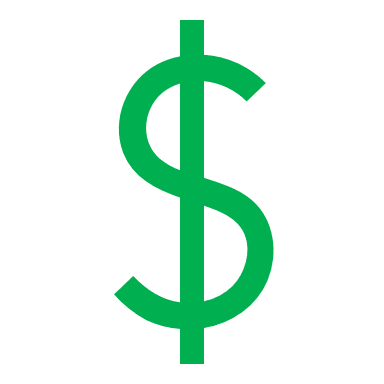 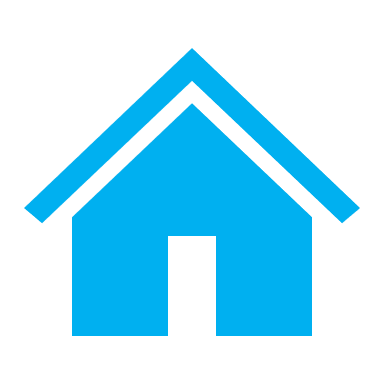 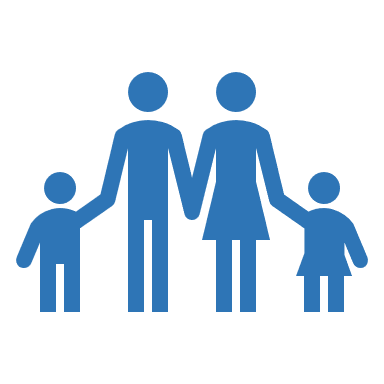 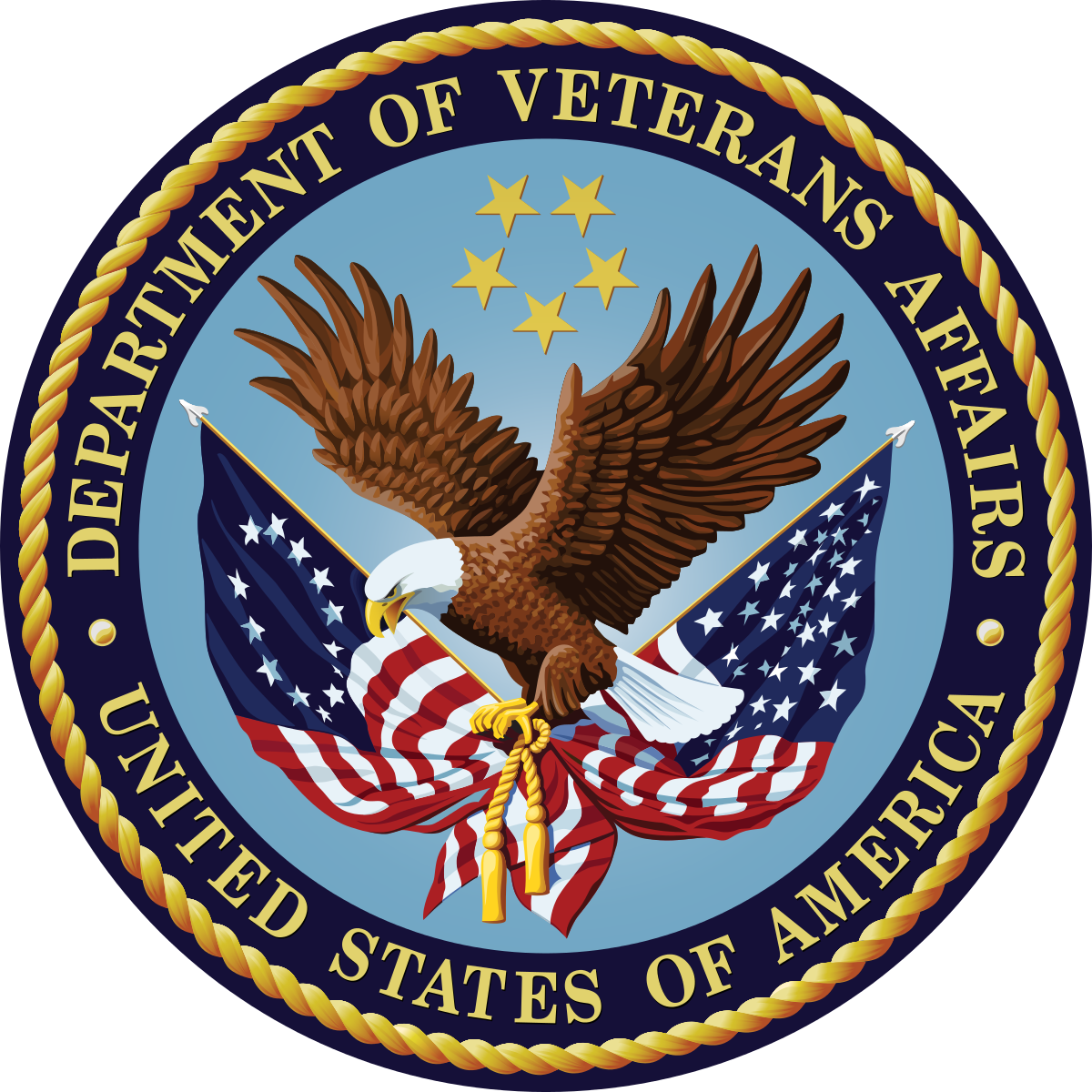 26.7M family members and dependents potentially eligible for benefits
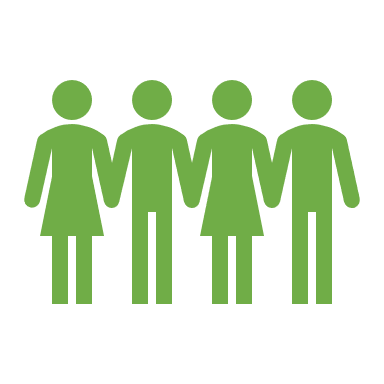 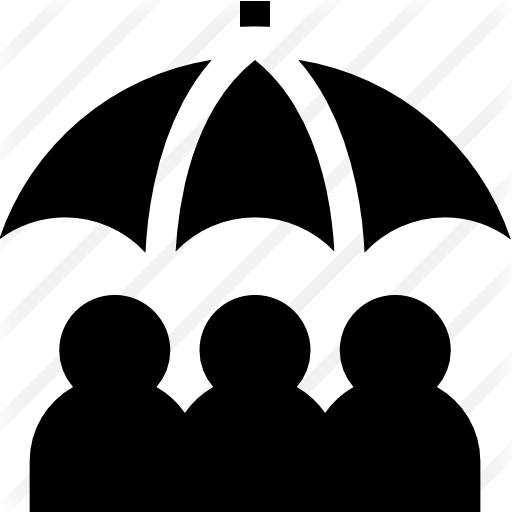 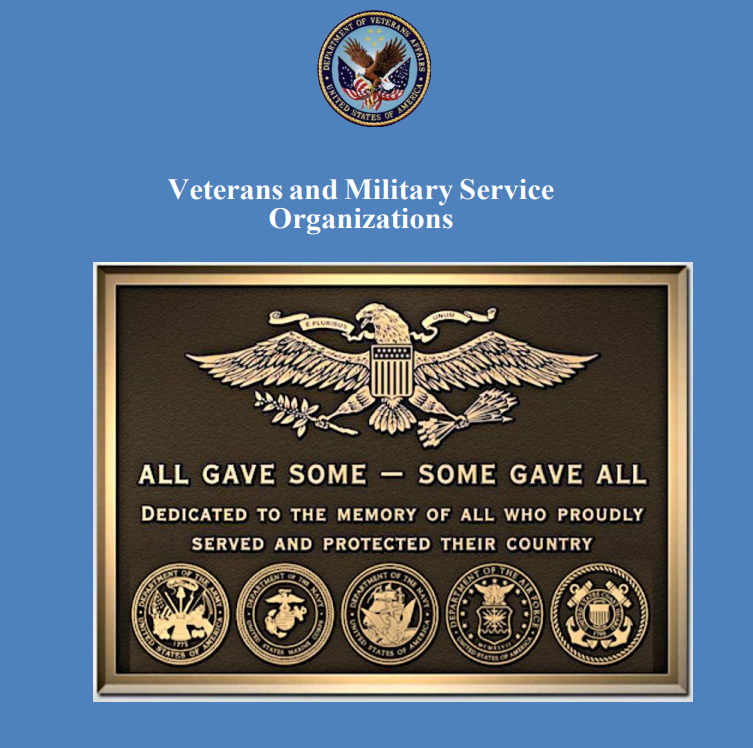 9.3M healthcare enrollees
Life Insurance - 13th largest provider in U.S.
~60 Veteran Service Organizations
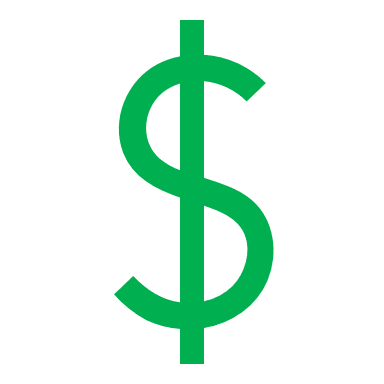 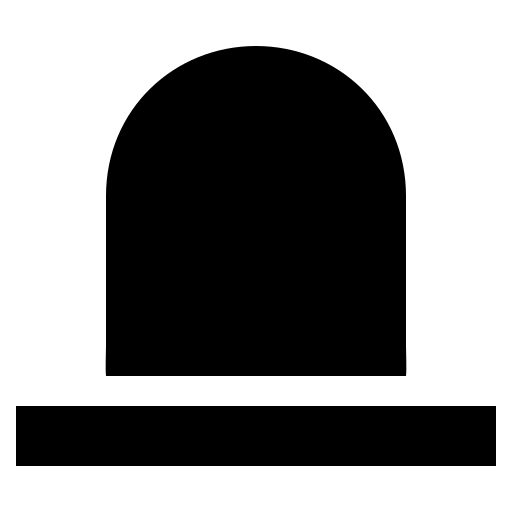 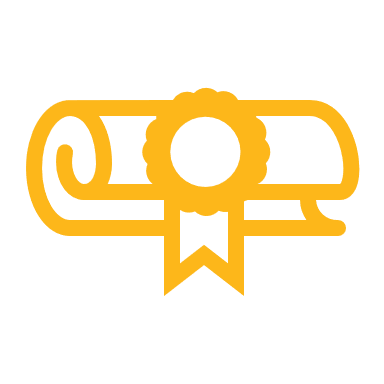 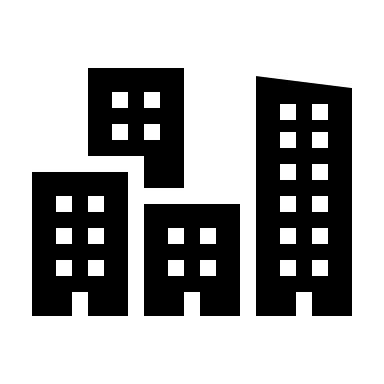 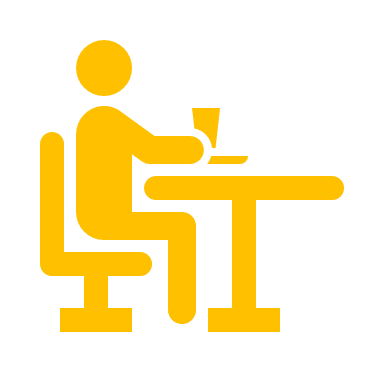 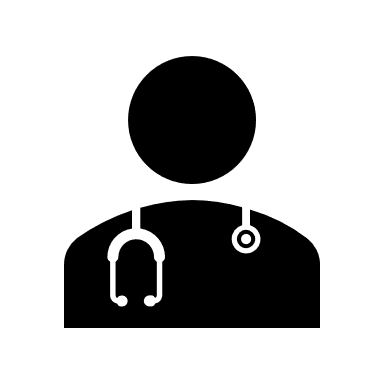 1M students receiving education assistance
Community Care Providers
Largest national cemetery system
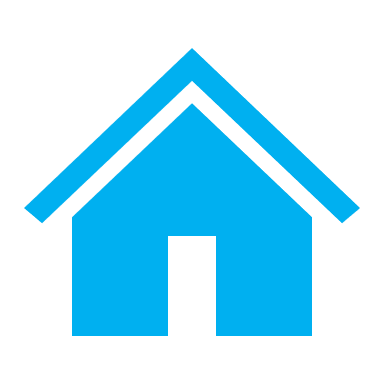 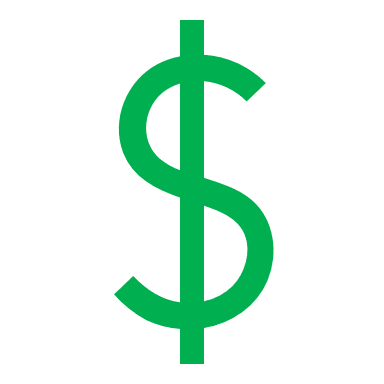 Home Loan Providers
16
16
Veteran Focused API Strategy
As a Veteran:
I have one answer for every question at VA
I can easily access and share my data securely when I want to
I know with whom and why I’m sharing my data and can revoke access to it
I have a consistent experience across interactions
17
Benefits APIs bring
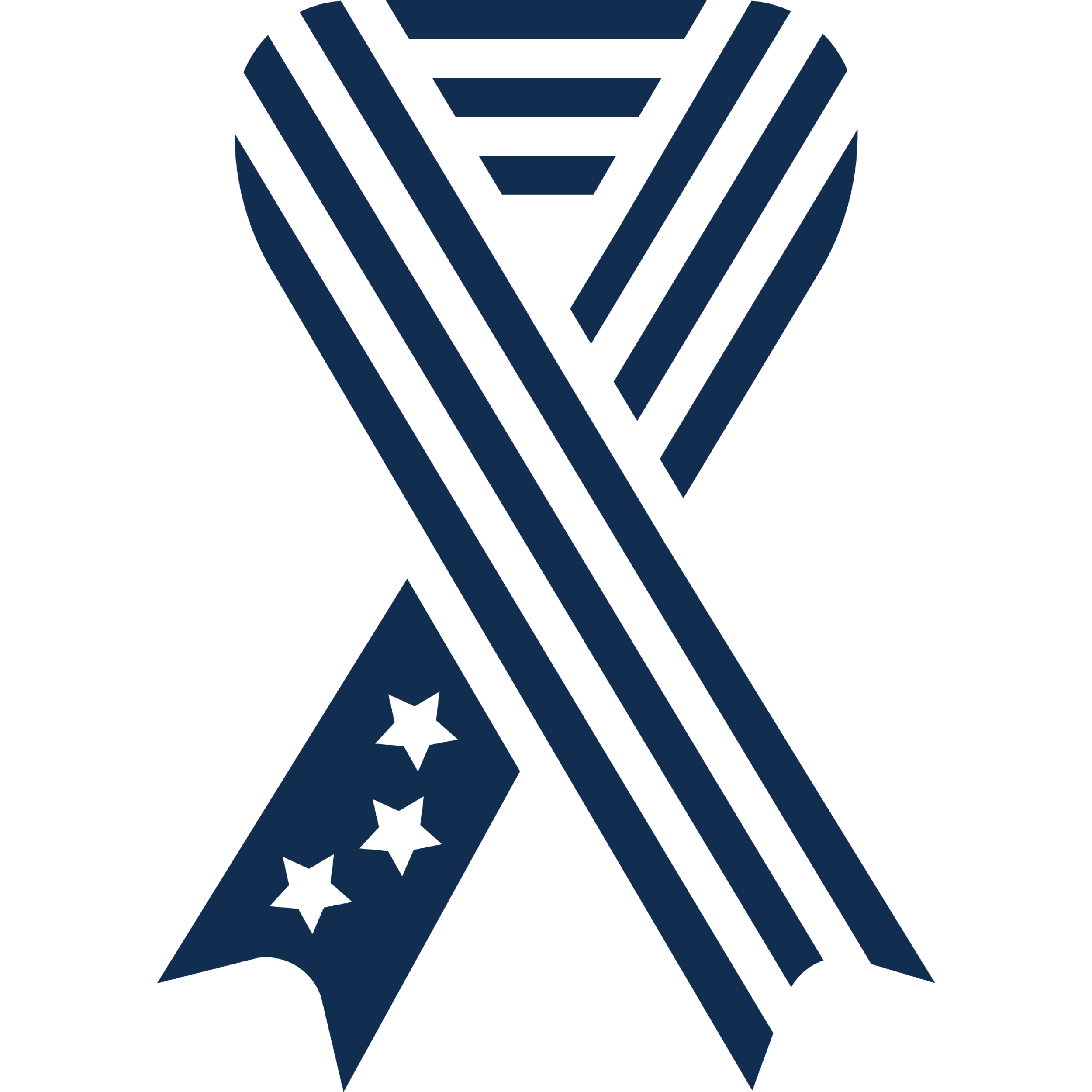 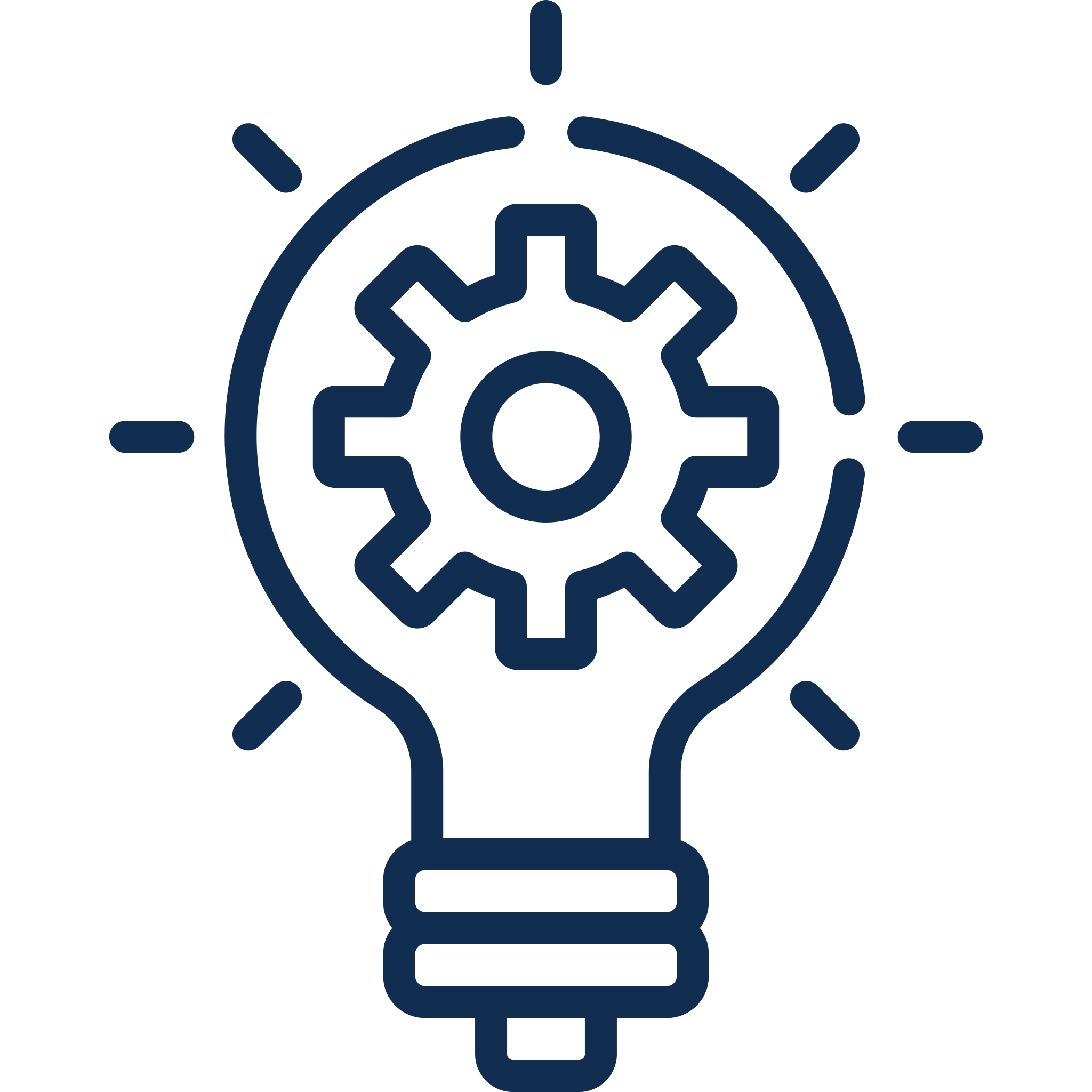 Benefits for Veterans
Benefits for Innovators
Gain access to provide services to a huge customer base
Self-service API’s accelerates product development cycle times
Enables new veteran empowered marketplace 
Creates a new and growing technology ecosystem
Share their data with whom they want, when they want
Increase awareness of and accessibility to entitled services and benefits
Ensure consistent experience with all VA touchpoints
Access a more diverse and feature-rich application ecosystem
18
One Answer, Easy Access, Veteran Control
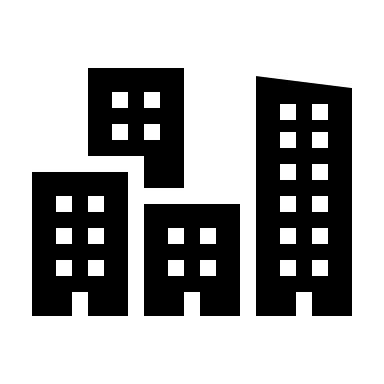 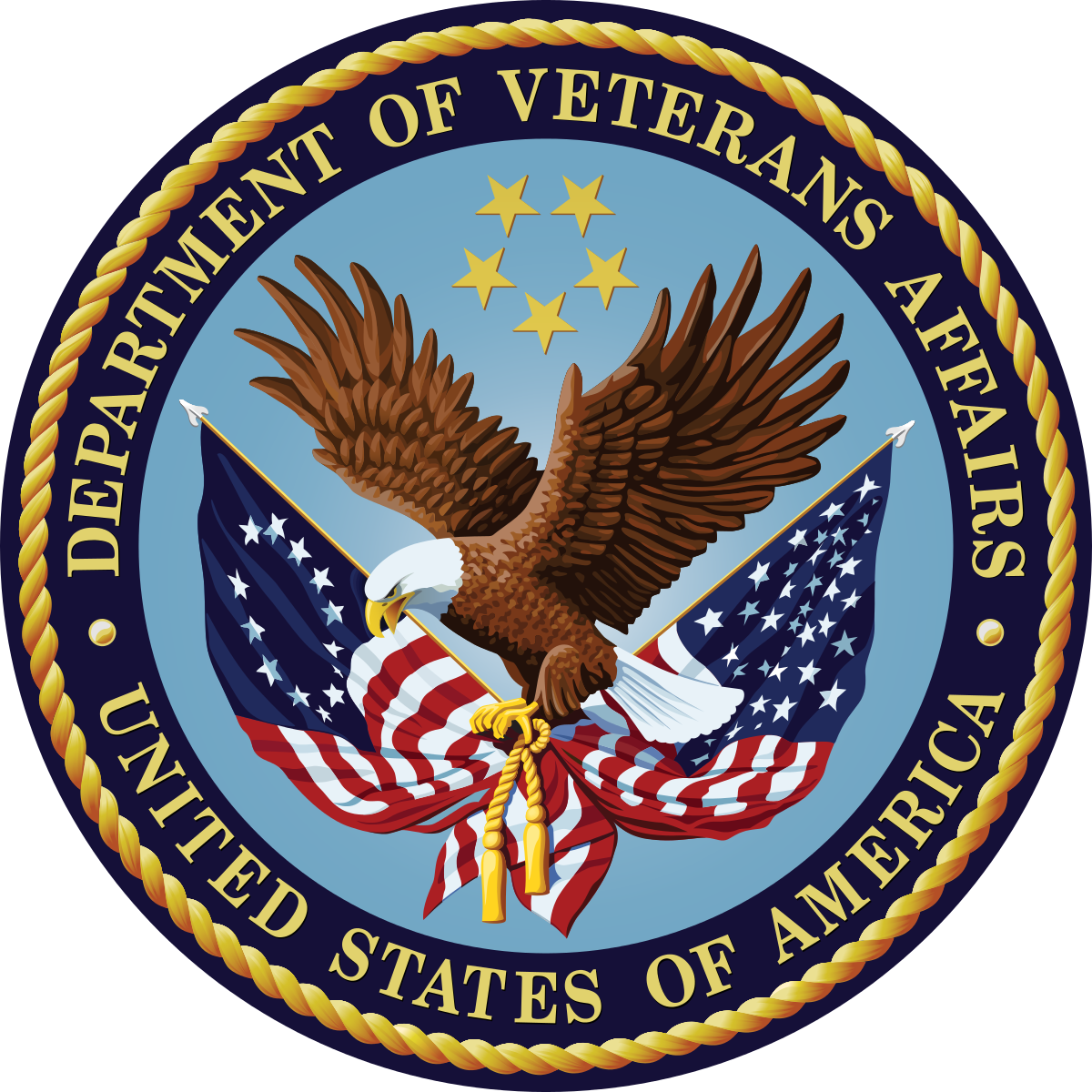 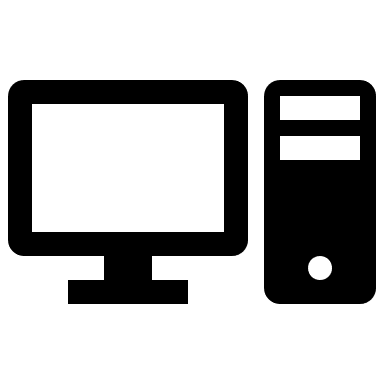 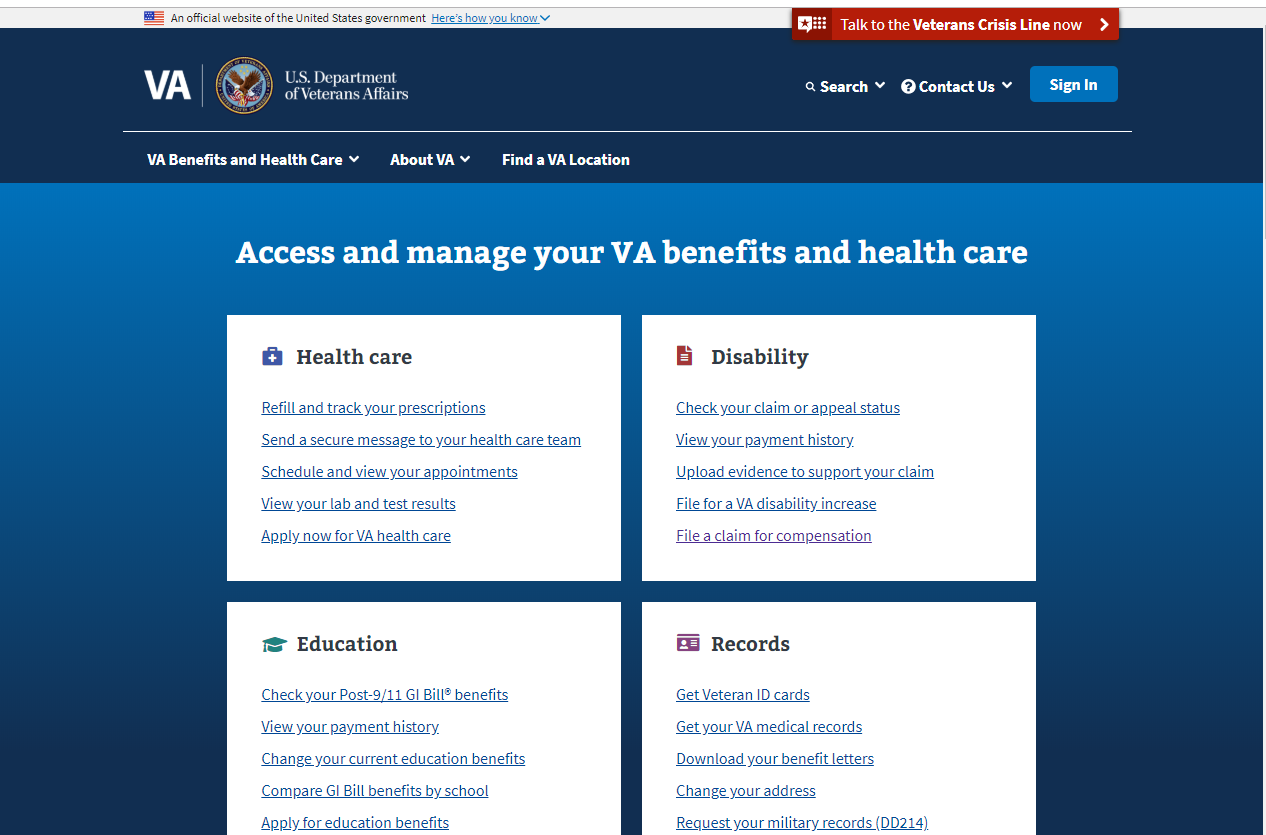 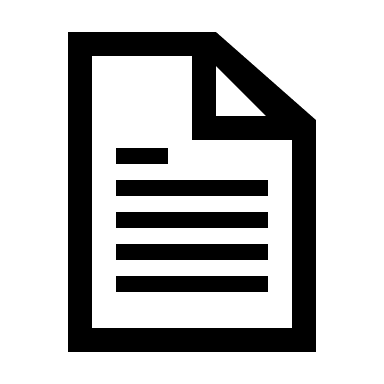 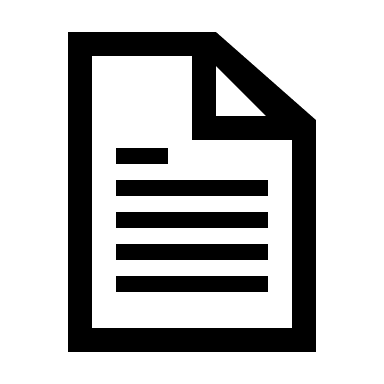 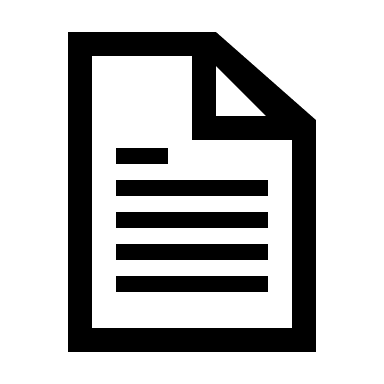 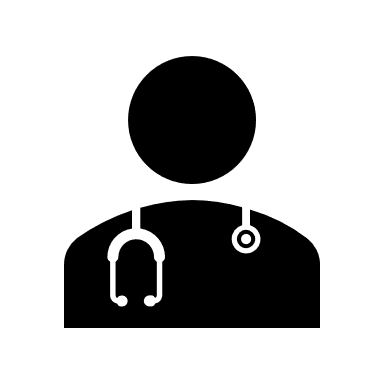 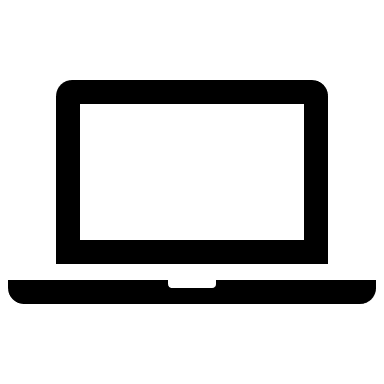 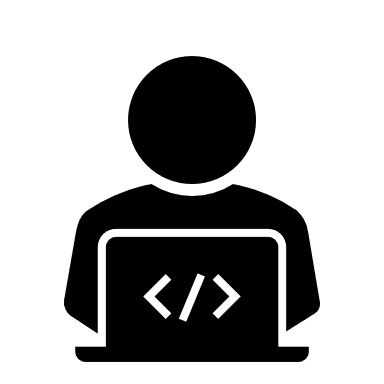 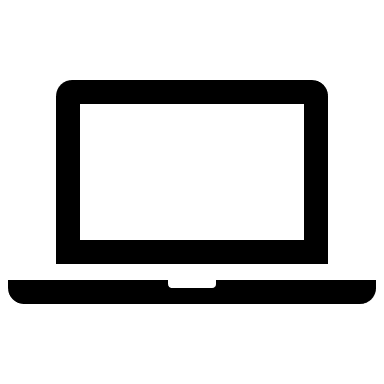 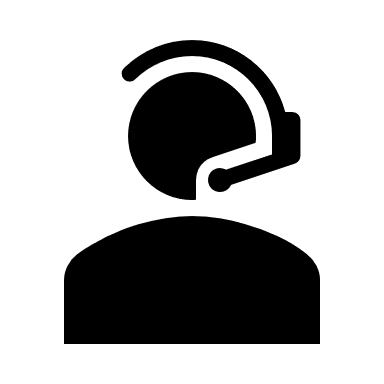 19
One Answer, Easy Access, Veteran Control
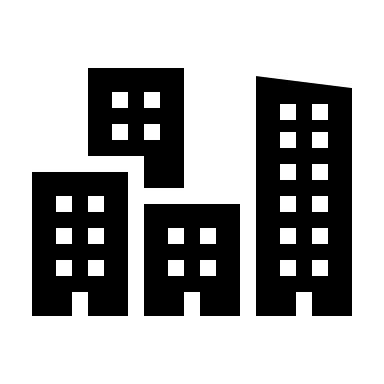 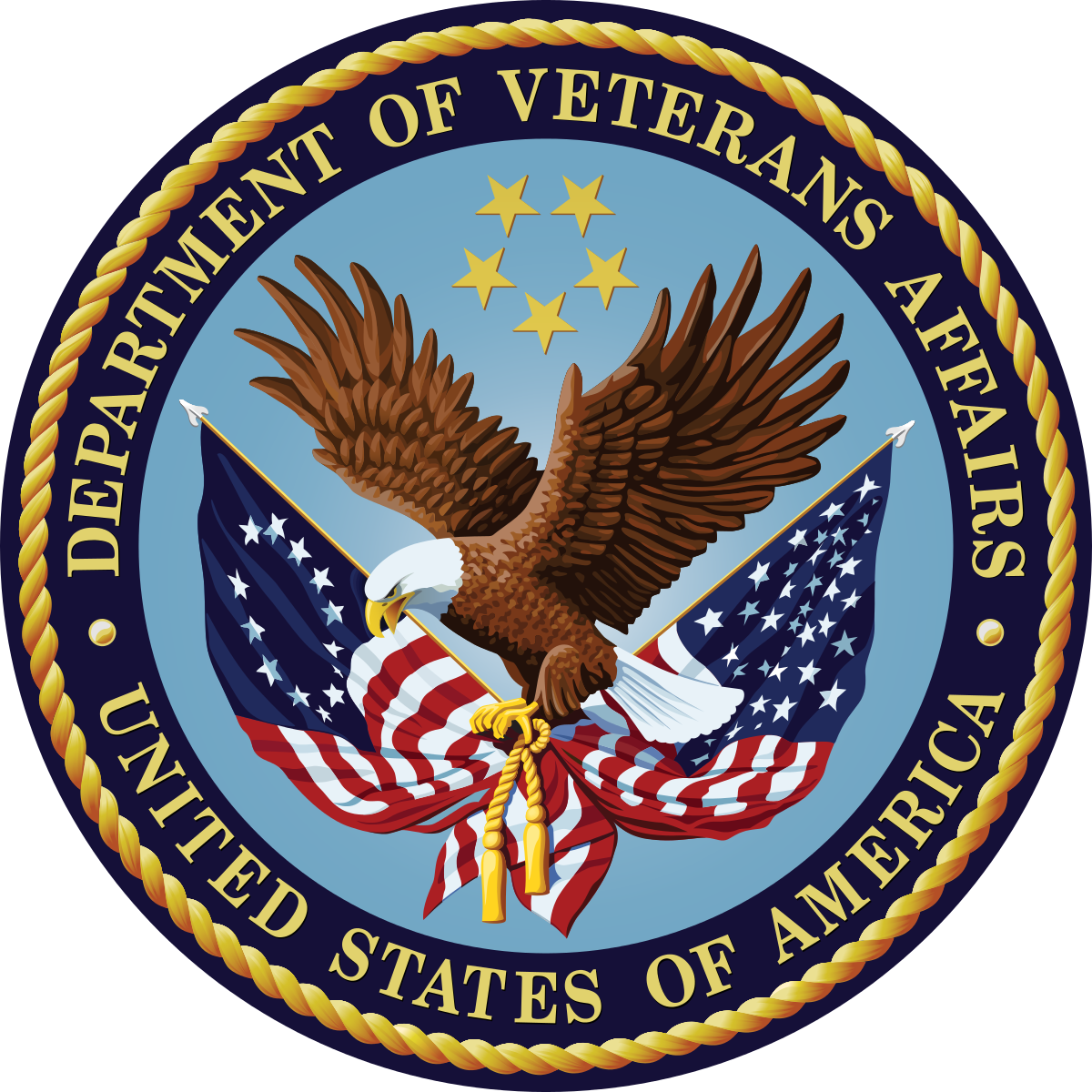 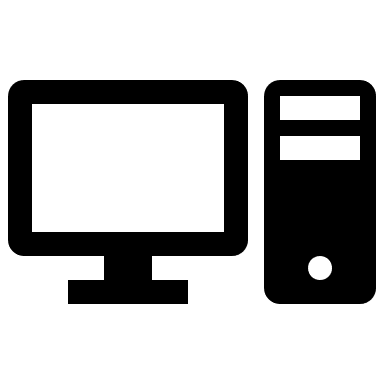 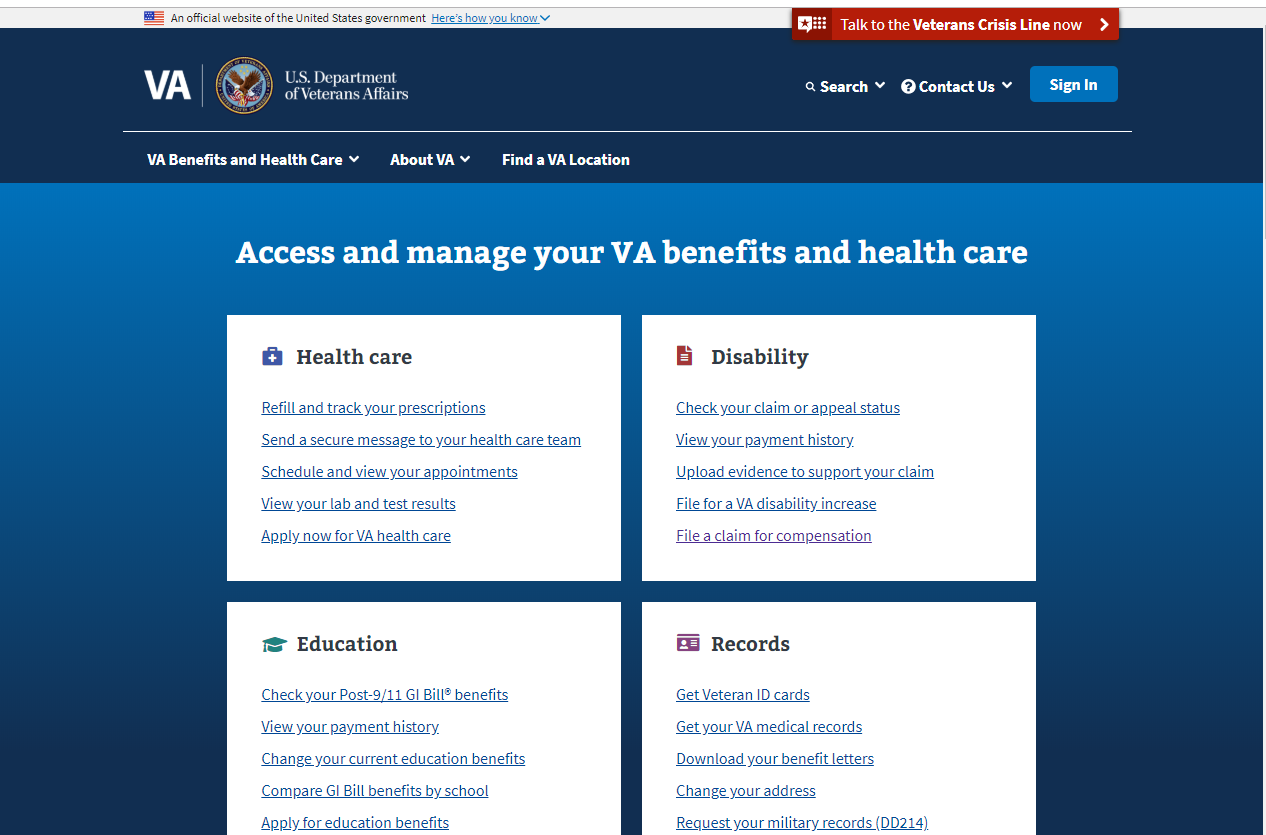 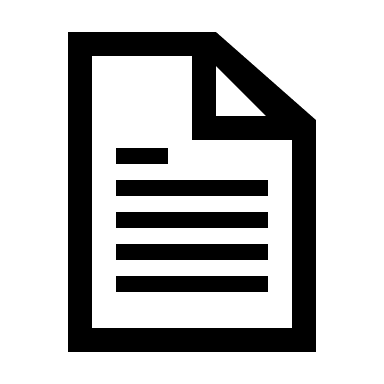 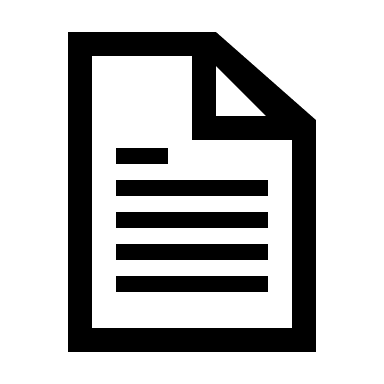 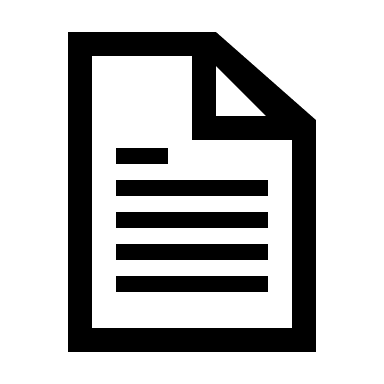 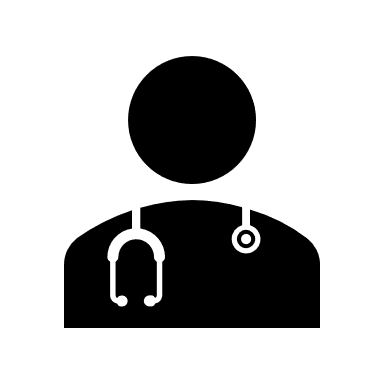 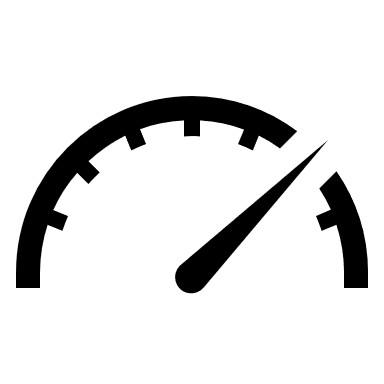 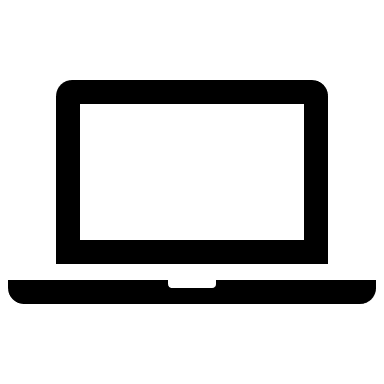 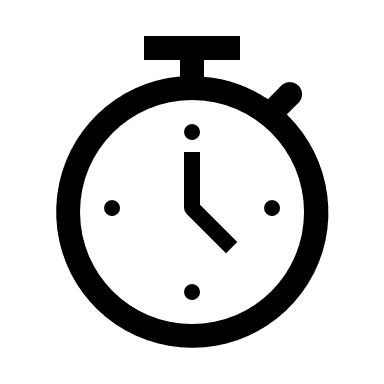 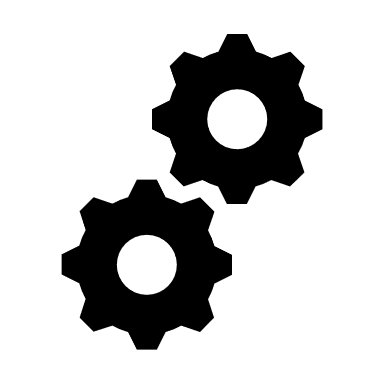 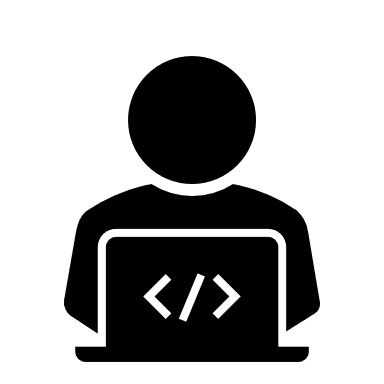 API Gateway
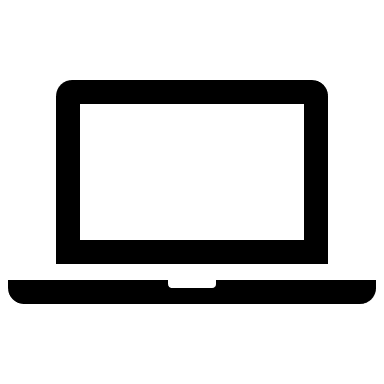 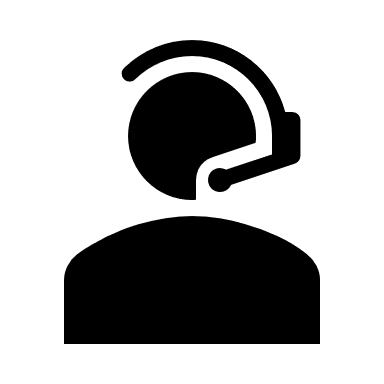 20
One Answer, Easy Access, Veteran Control
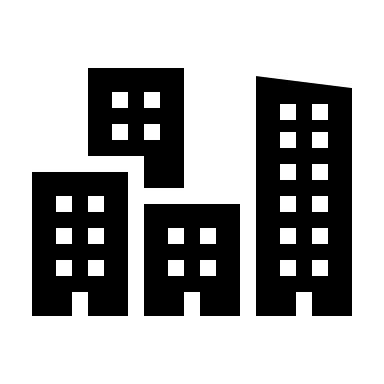 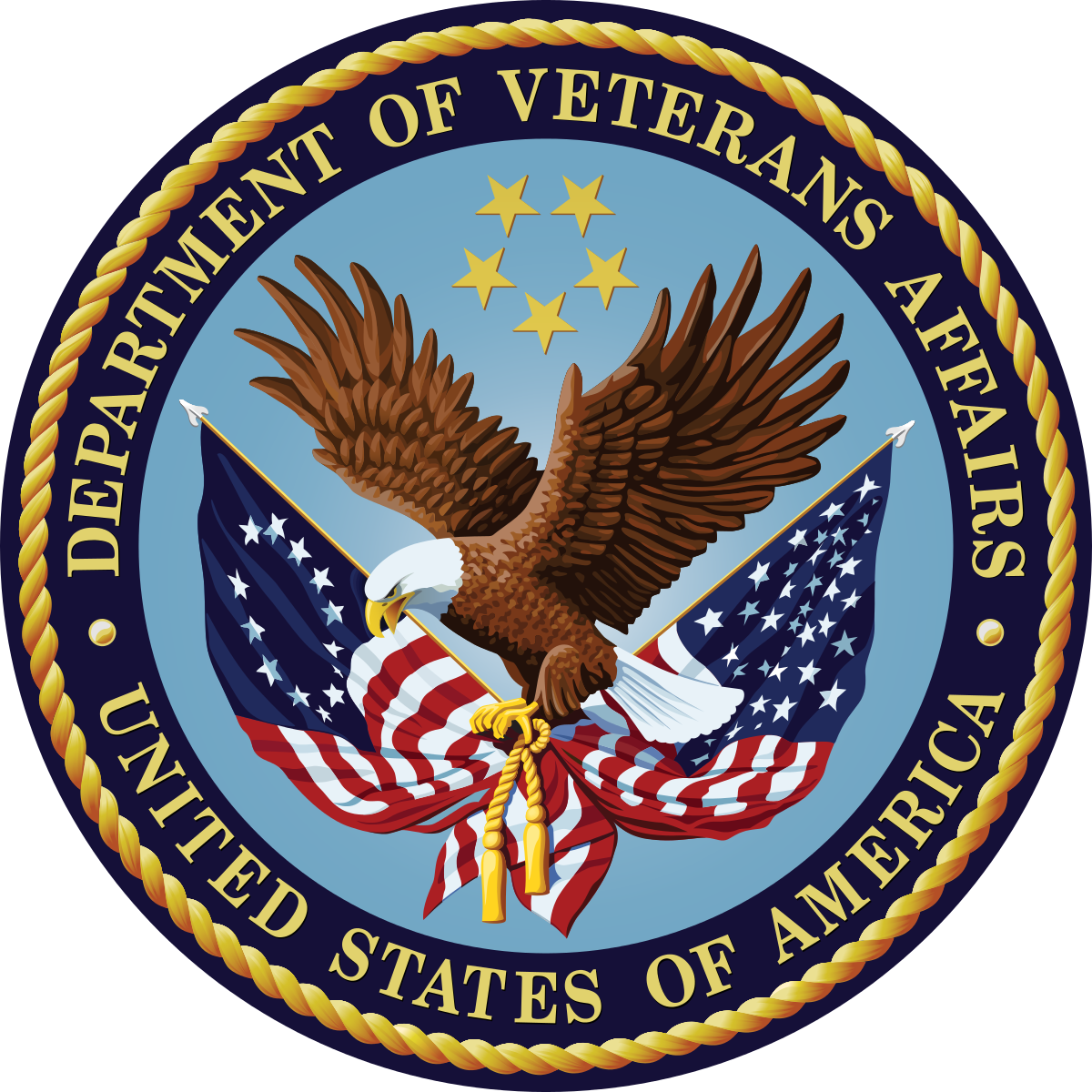 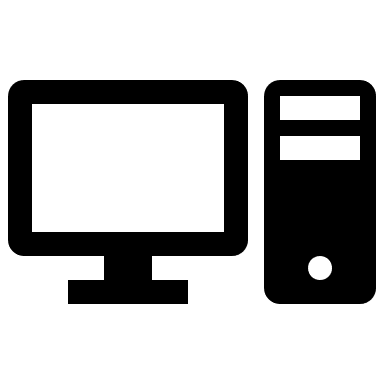 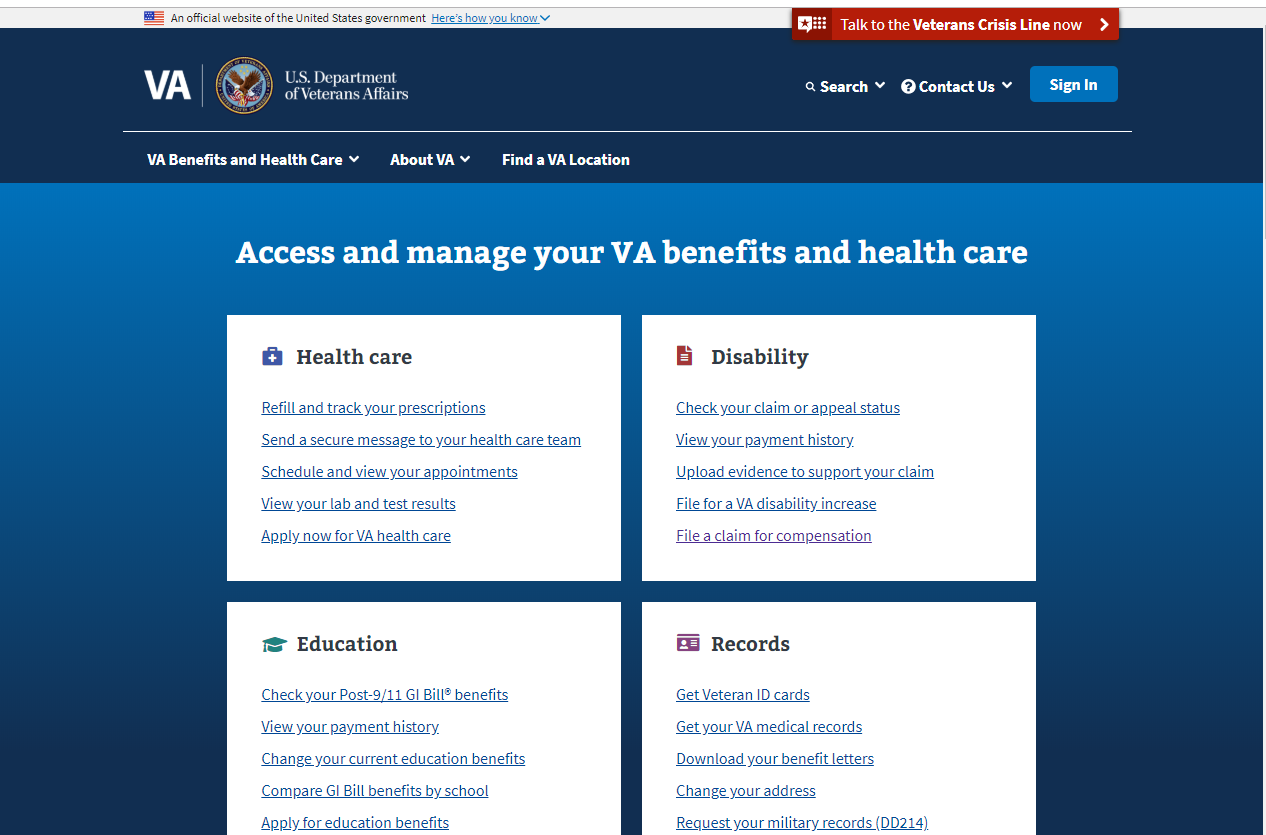 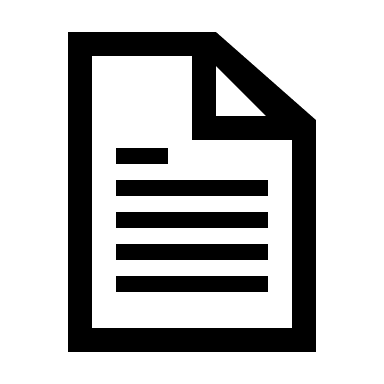 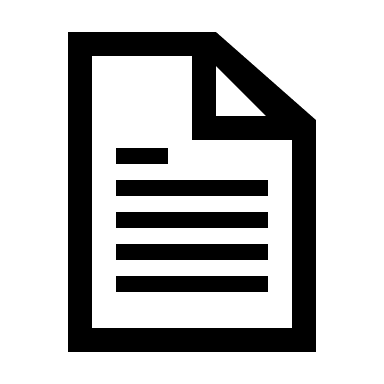 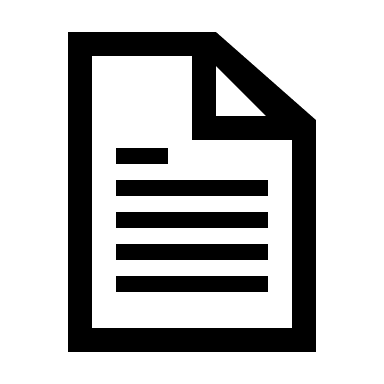 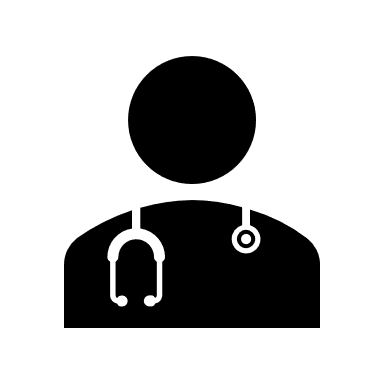 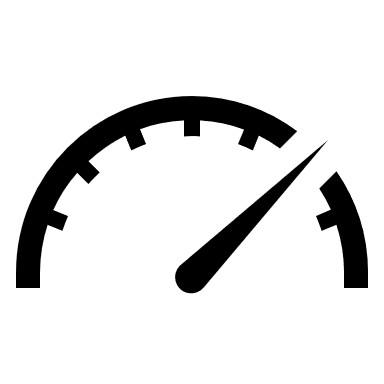 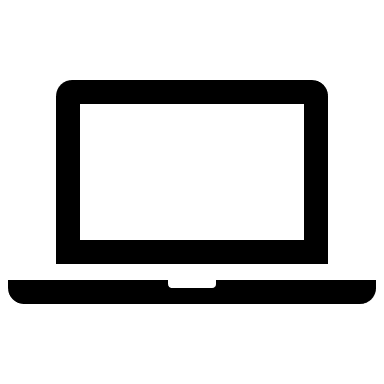 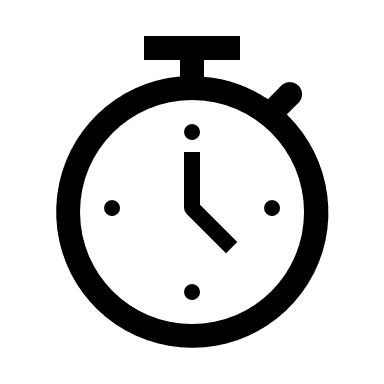 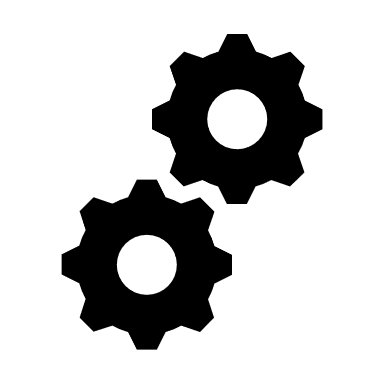 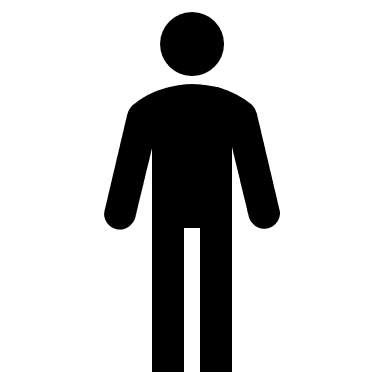 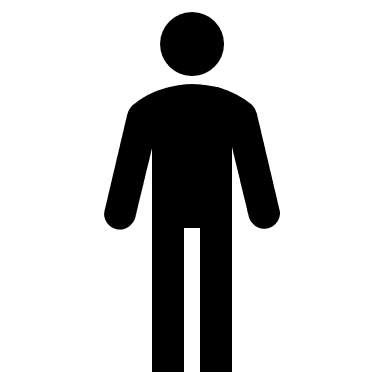 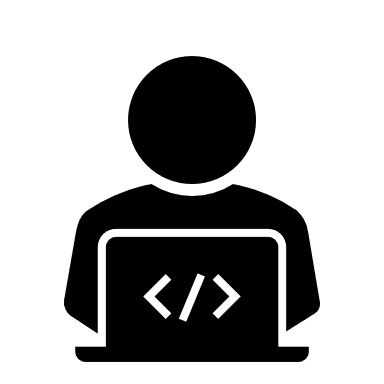 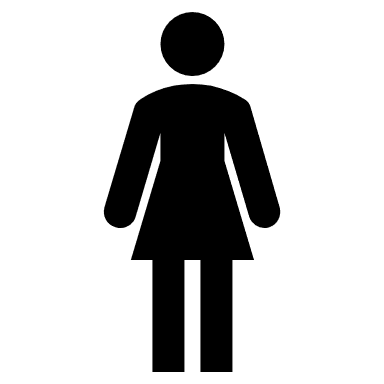 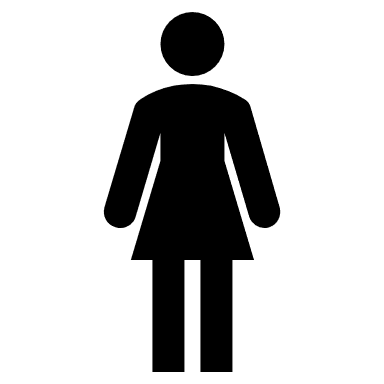 API Gateway
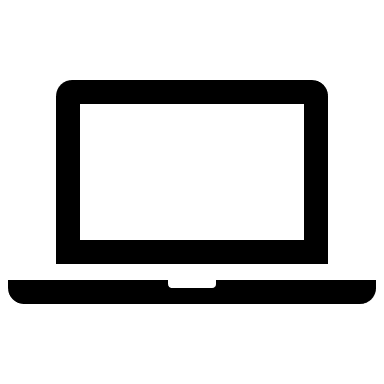 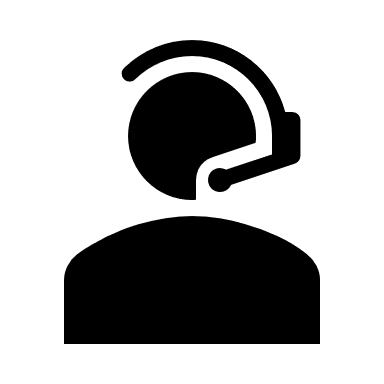 21
One Answer, Easy Access, Veteran Control
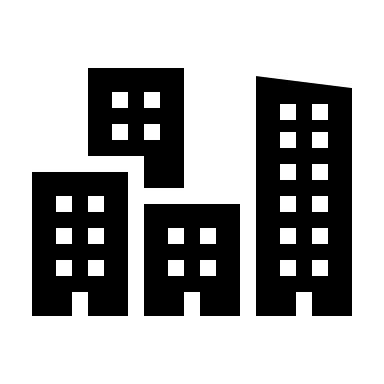 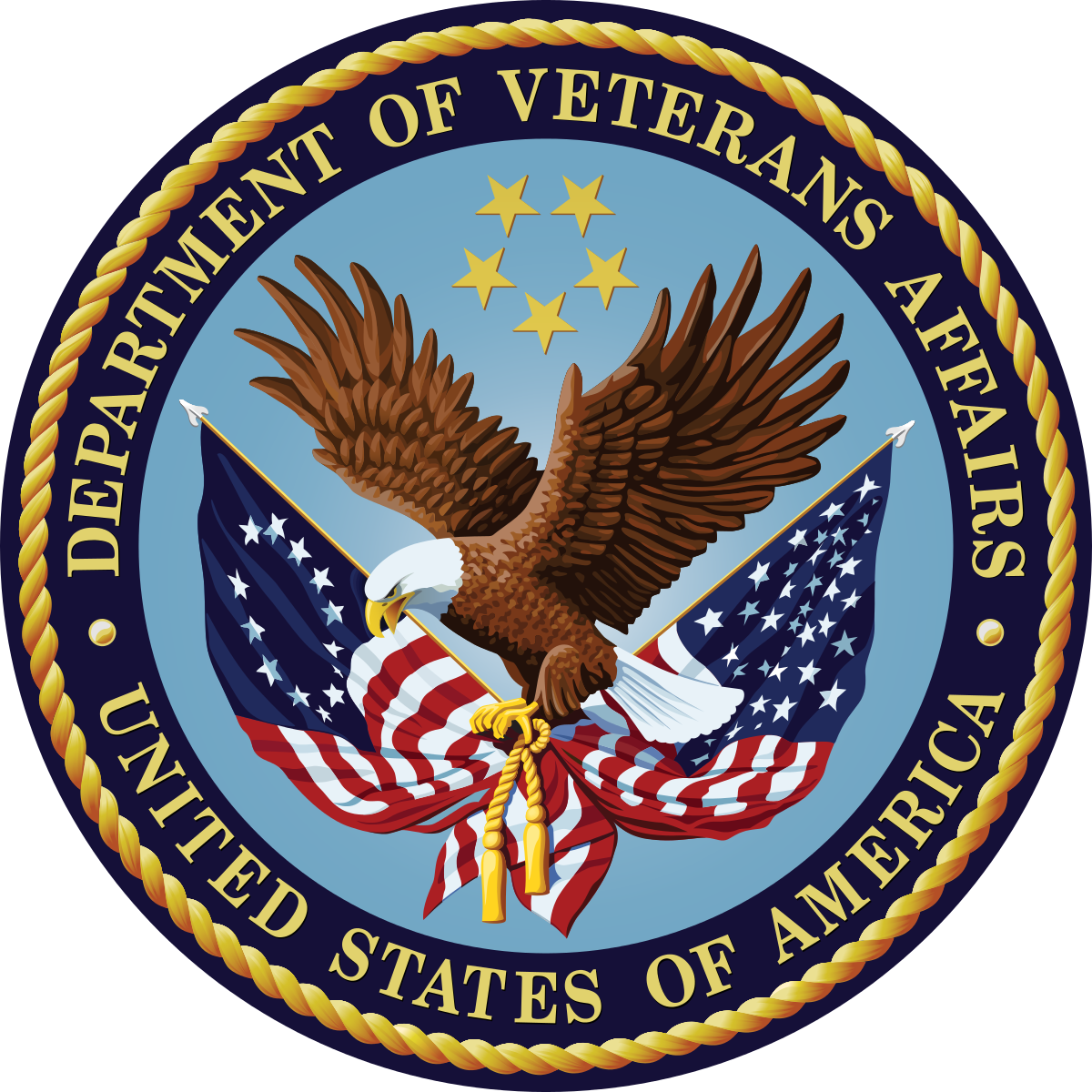 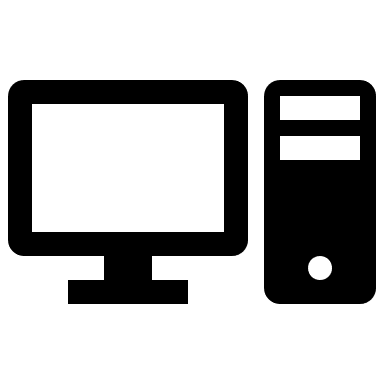 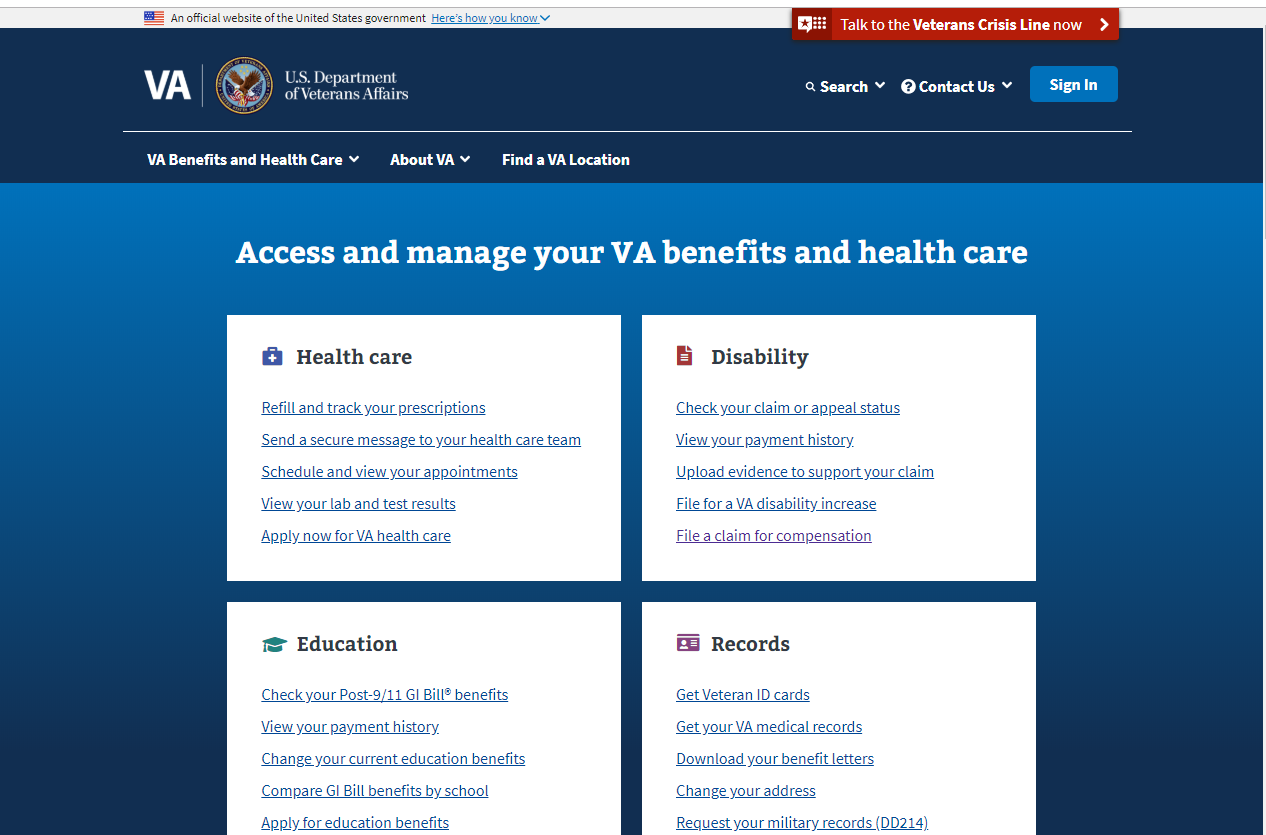 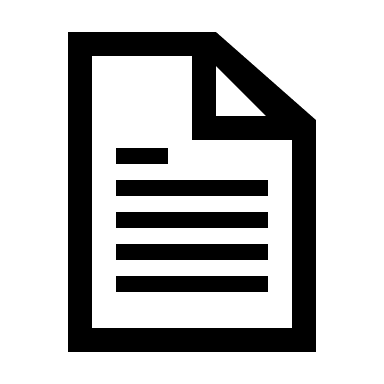 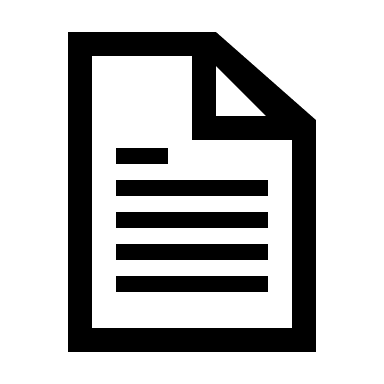 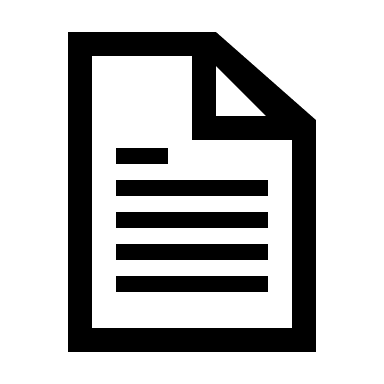 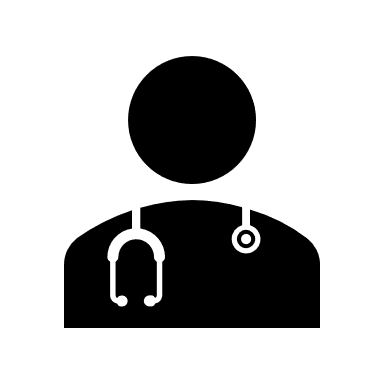 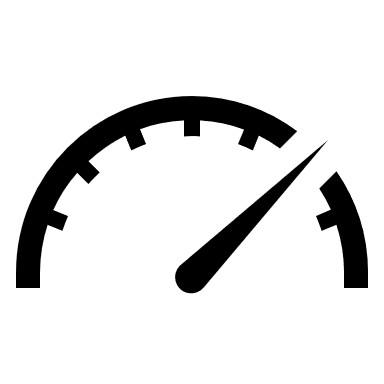 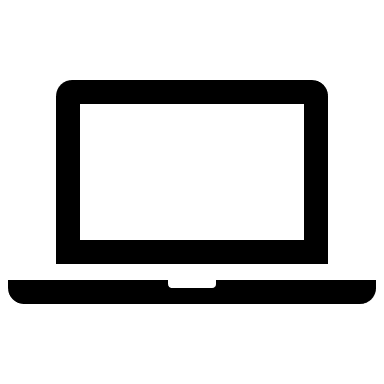 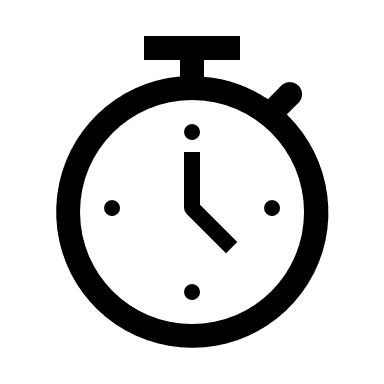 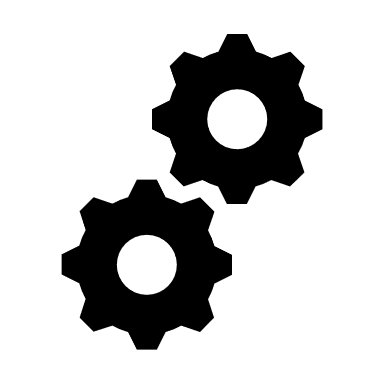 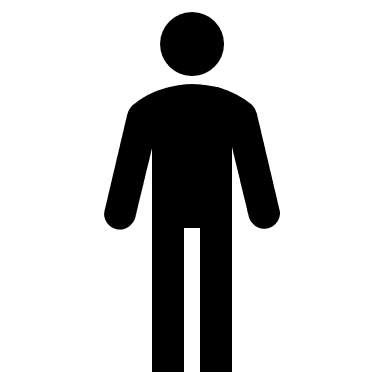 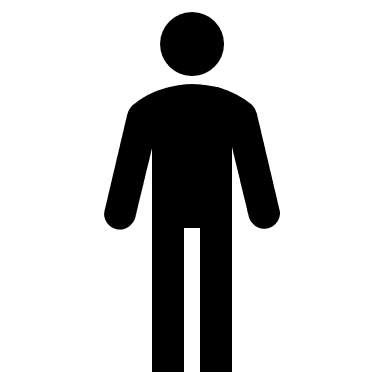 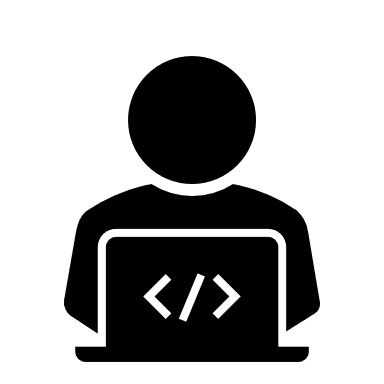 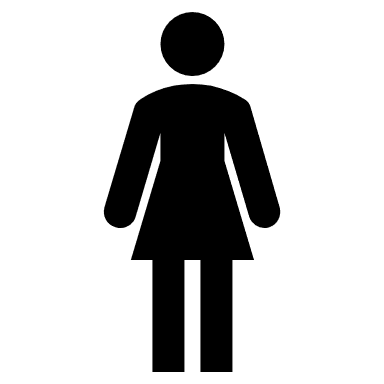 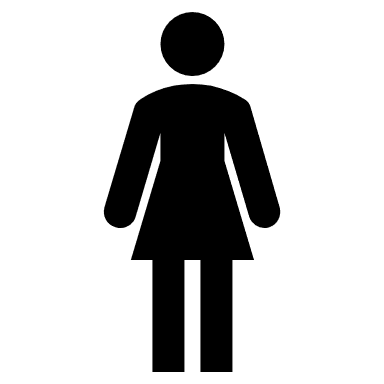 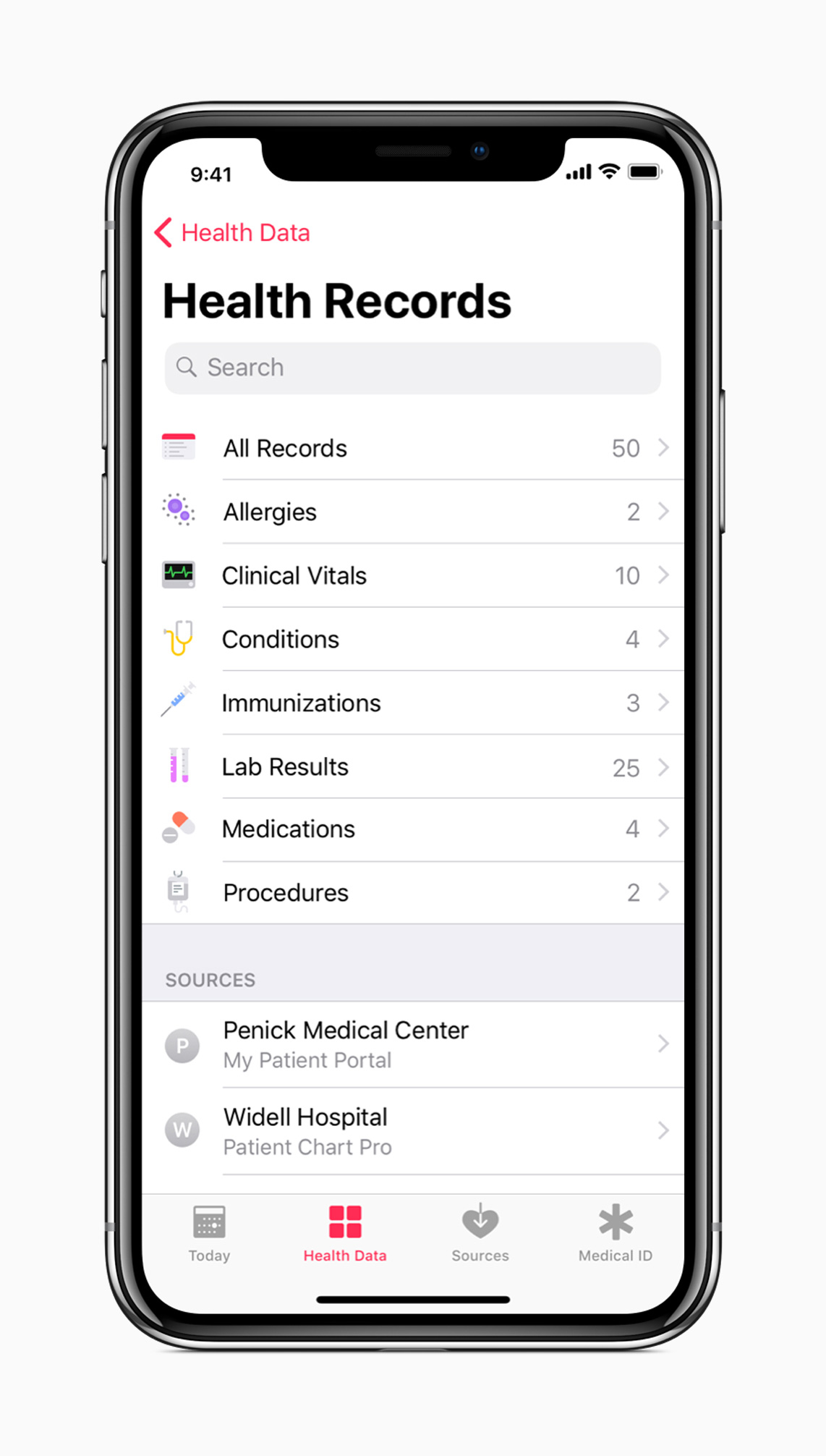 API Gateway
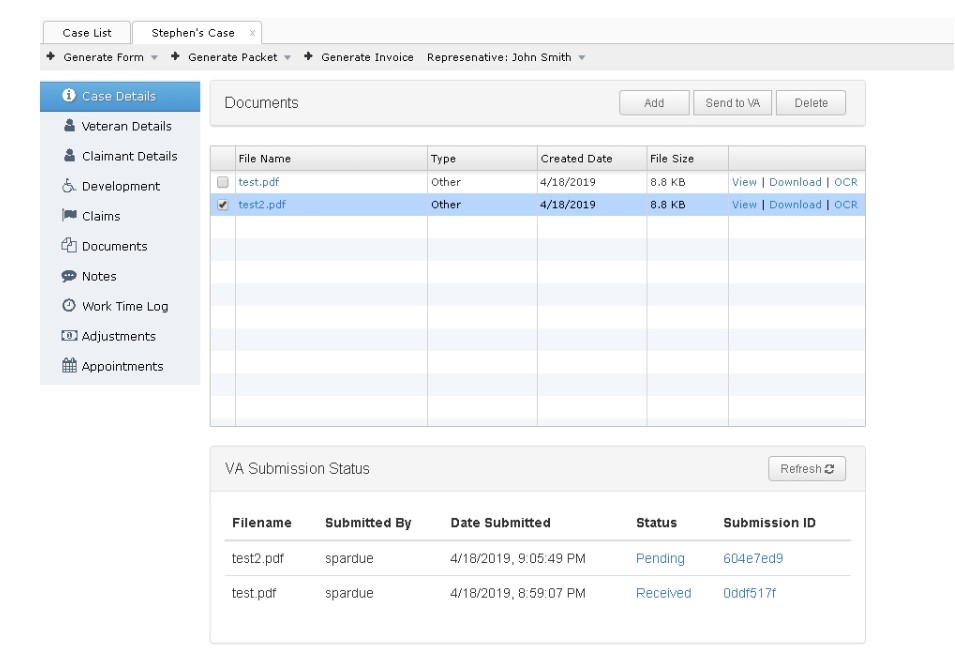 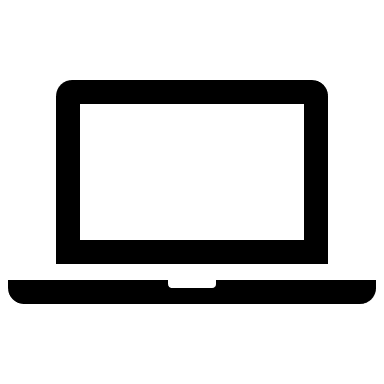 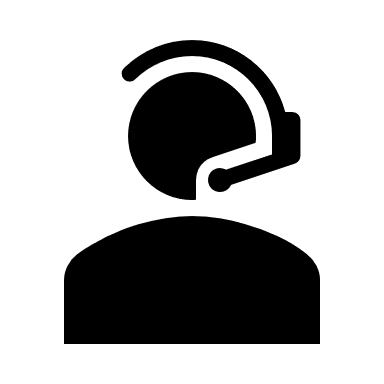 22
One Answer, Easy Access, Veteran Control
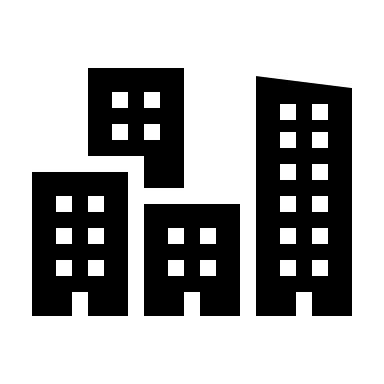 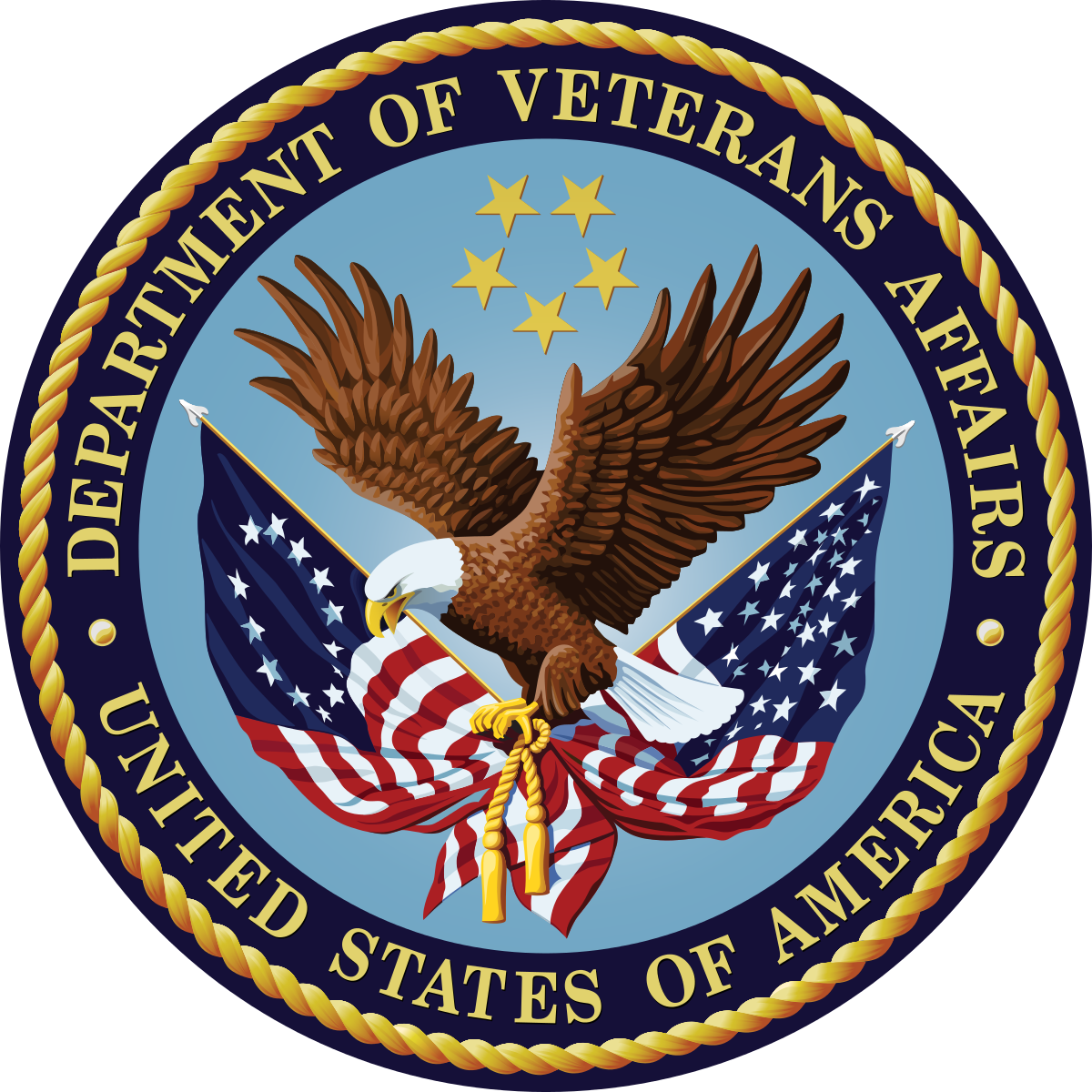 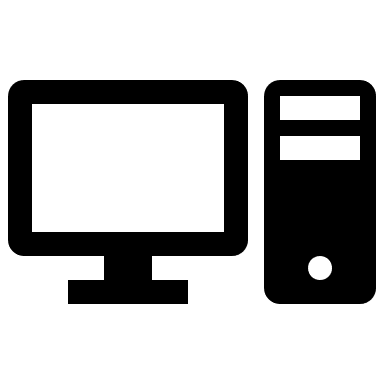 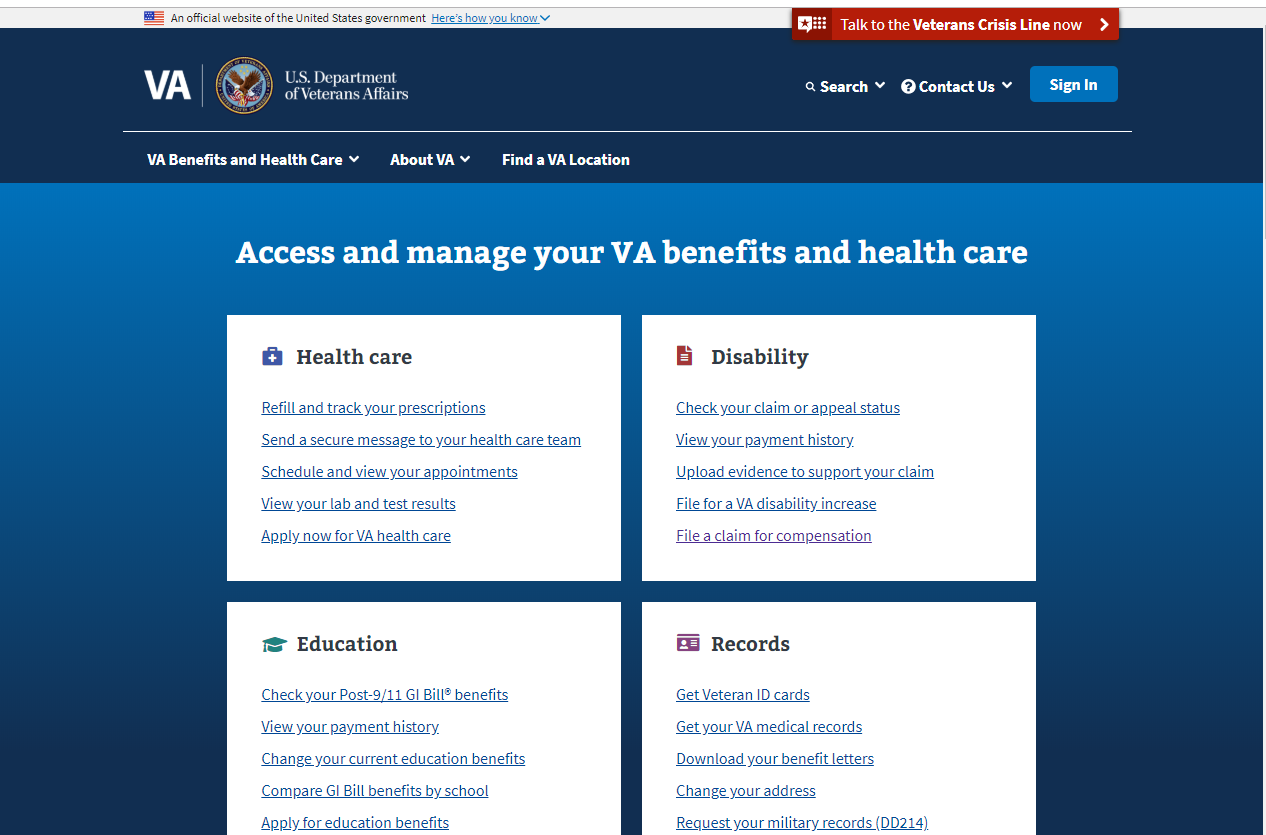 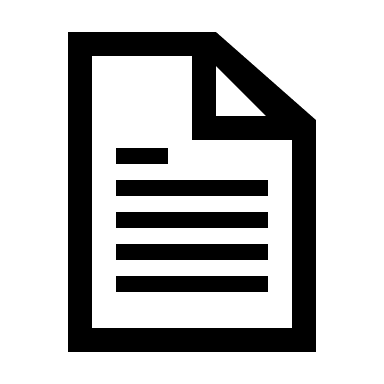 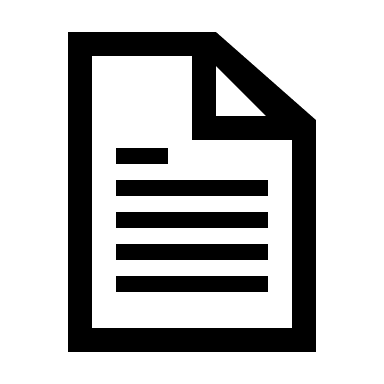 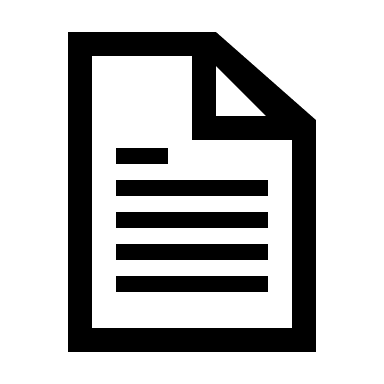 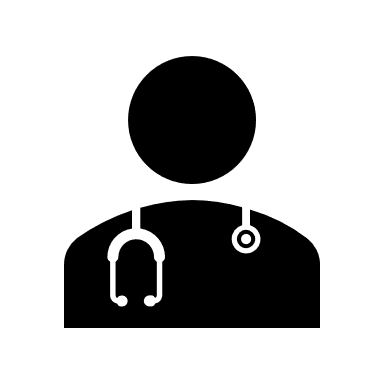 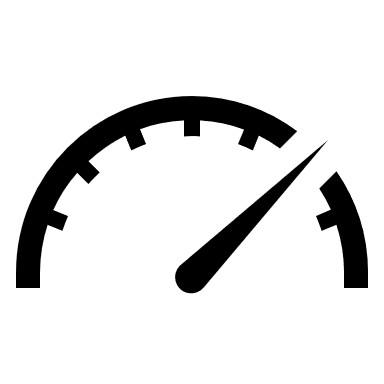 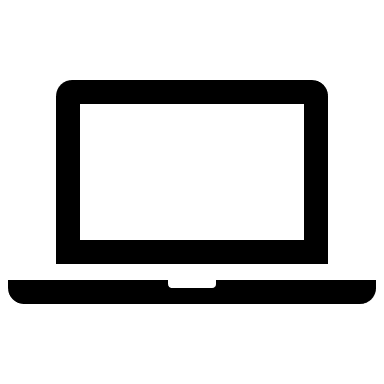 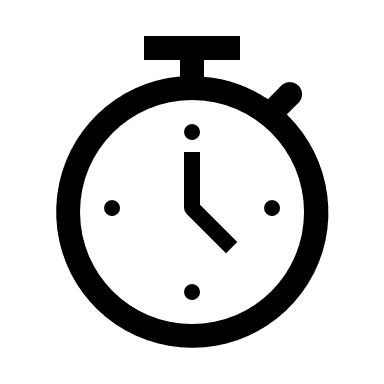 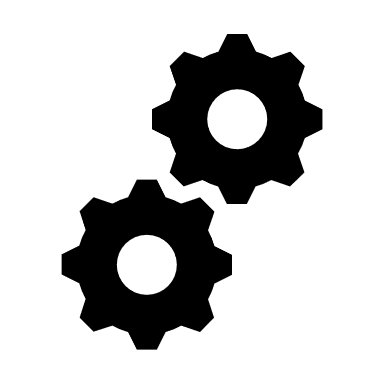 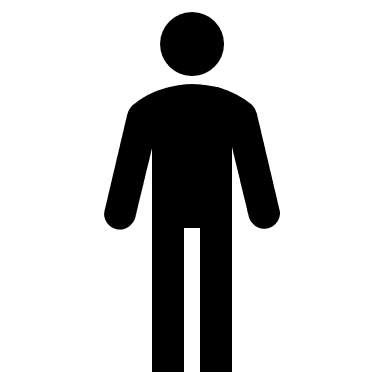 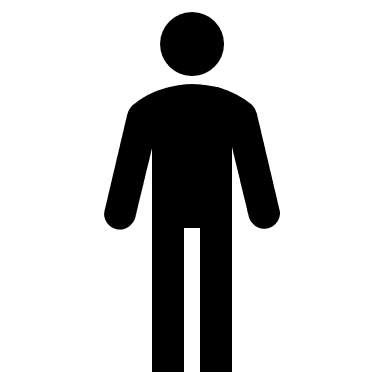 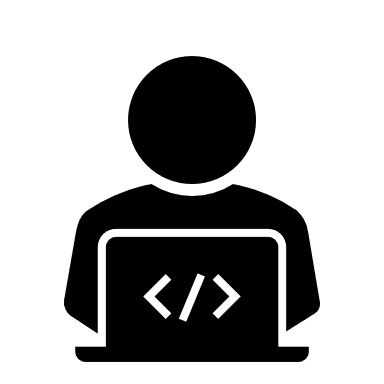 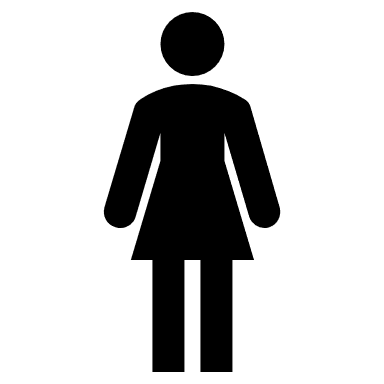 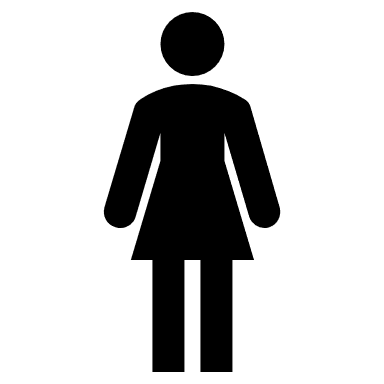 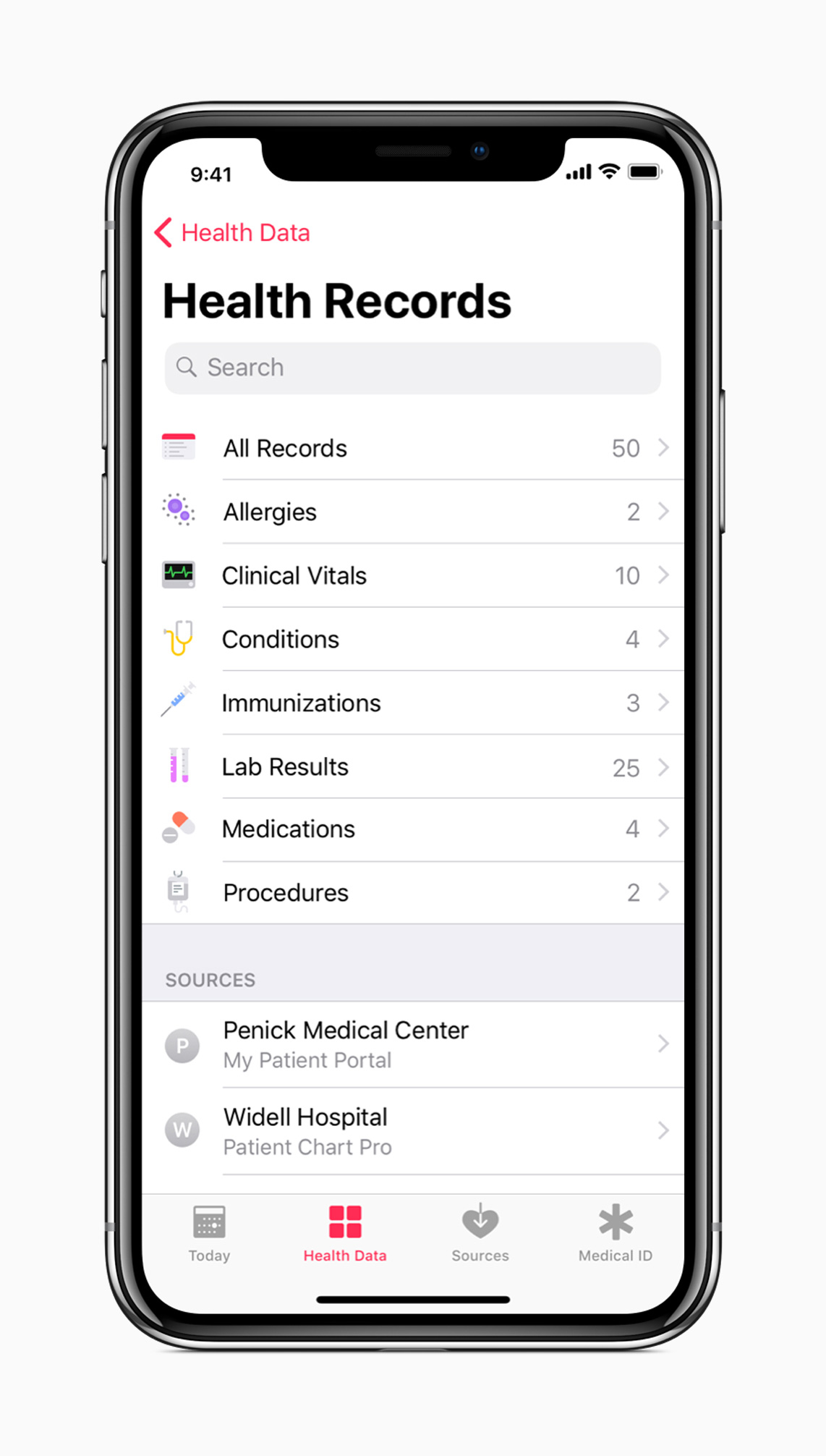 API Gateway
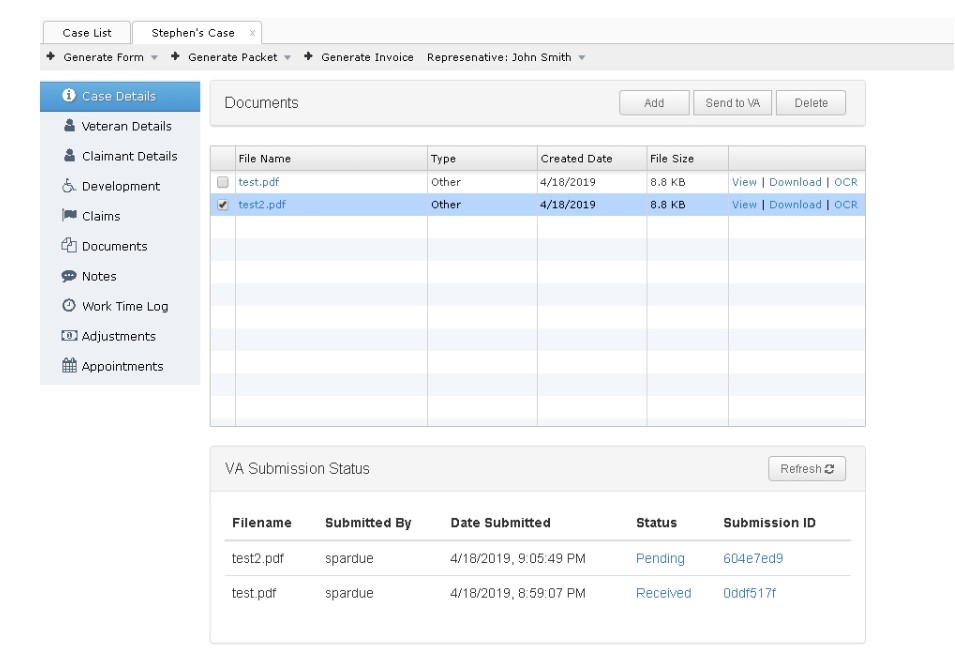 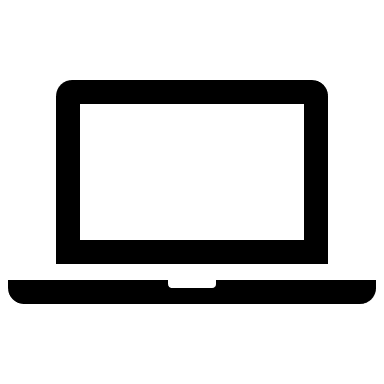 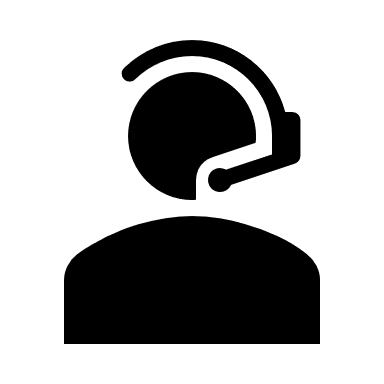 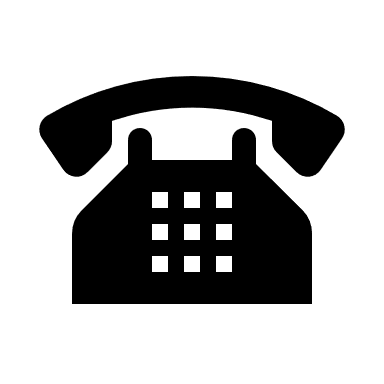 23
What have we done?
24
Milestones
25
Milestones
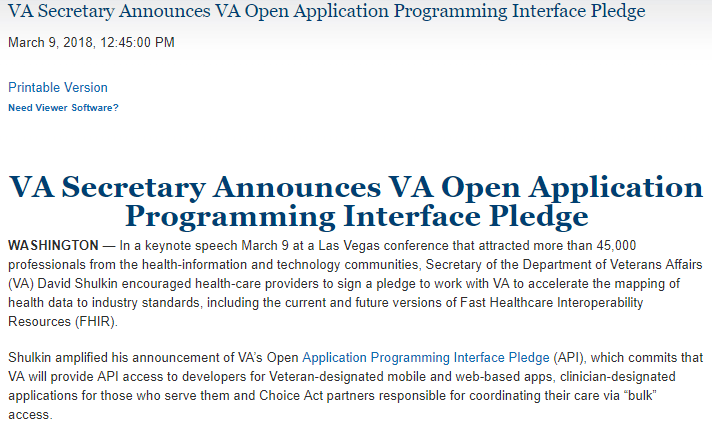 VA Lighthouse Announced
Mar 2018
26
Milestones
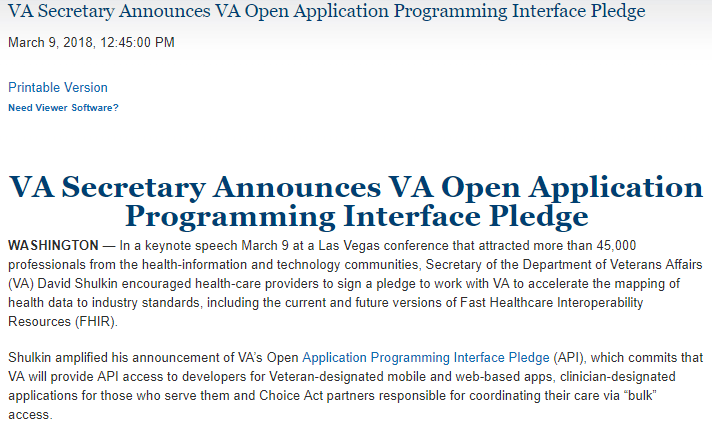 VA Lighthouse Announced
Apr - 2018
Mar 2018
1st Benefits API
27
Milestones
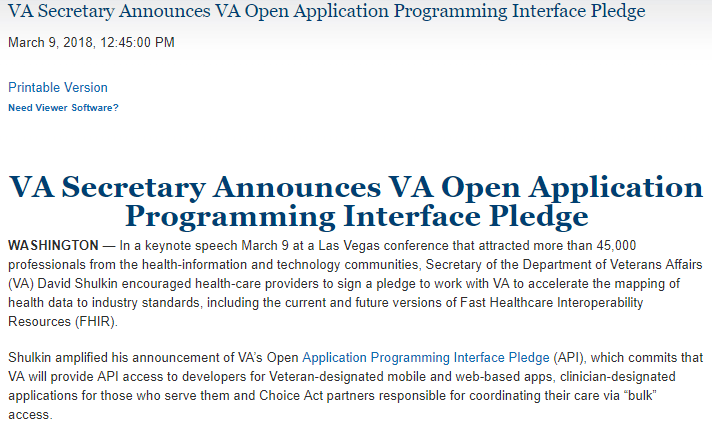 First production app
VA Lighthouse Announced
Apr - 2018
May - 2018
Mar 2018
1st Benefits API
28
Milestones
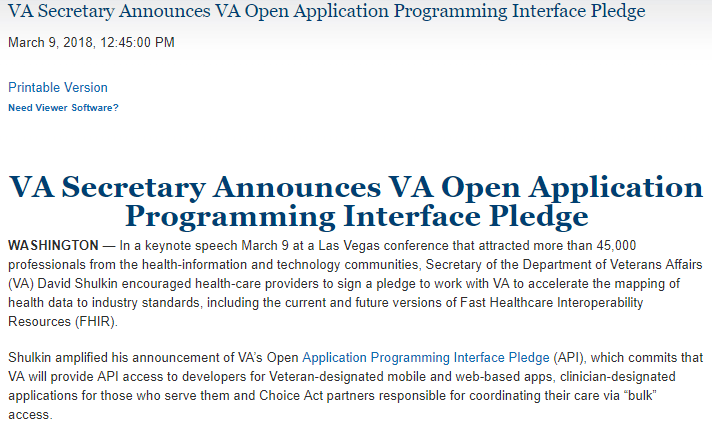 First production app
VA Lighthouse Announced
Aug - 2018
Apr - 2018
May - 2018
Mar 2018
1st Benefits API
1st Facilities API
29
Milestones
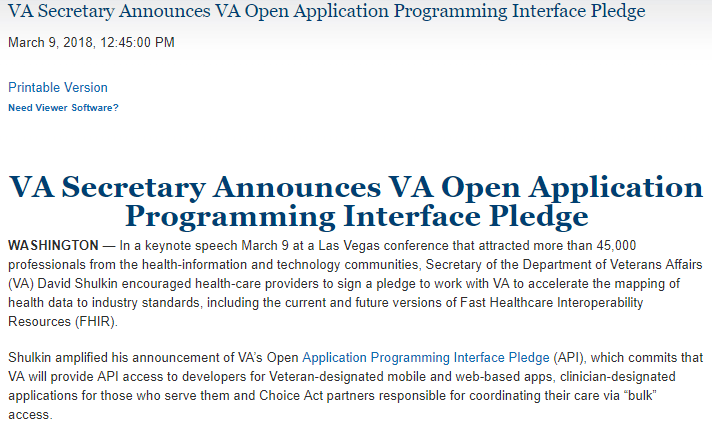 First self-signup developer registration
First production app
VA Lighthouse Announced
Aug - 2018
Apr - 2018
May - 2018
Mar 2018
Oct - 2018
1st Benefits API
1st Facilities API
30
Milestones
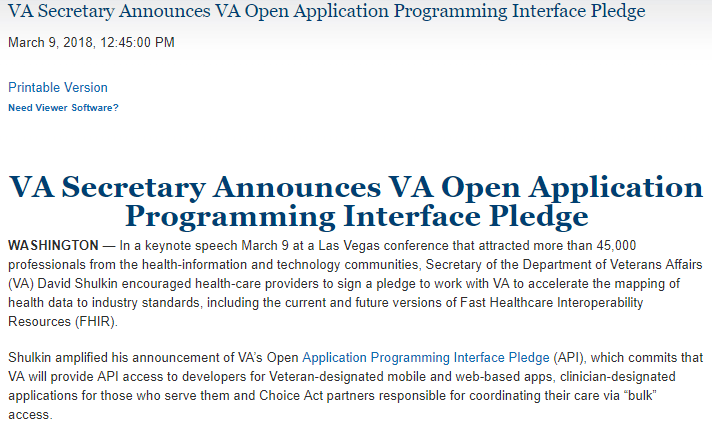 First self-signup developer registration
First production app
VA Lighthouse Announced
Aug - 2018
Nov - 2018
Apr - 2018
May - 2018
Mar 2018
Oct - 2018
1st Benefits API
1st Facilities API
1st Veteran-Verification API
31
Milestones
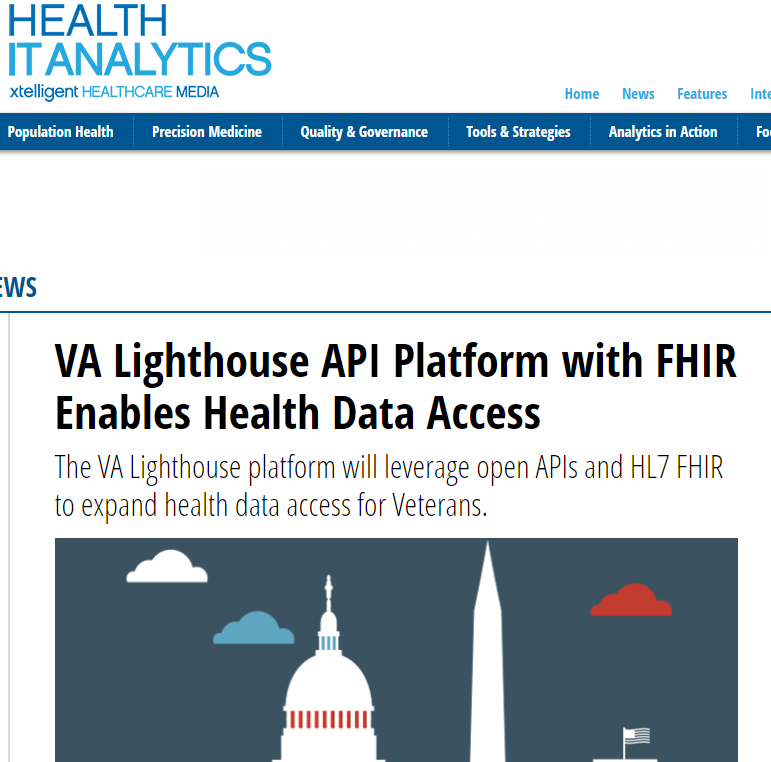 1st Health API
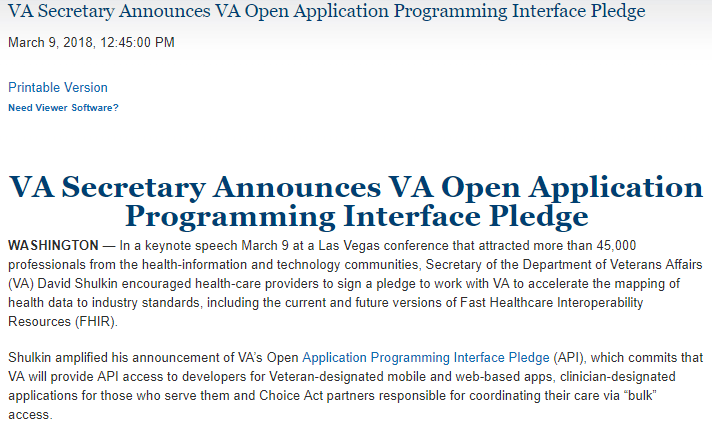 First self-signup developer registration
First production app
VA Lighthouse Announced
Aug - 2018
Nov - 2018
Apr - 2018
May - 2018
Mar 2018
Dec - 2018
Oct - 2018
1st Benefits API
1st Facilities API
1st Veteran-Verification API
32
Milestones
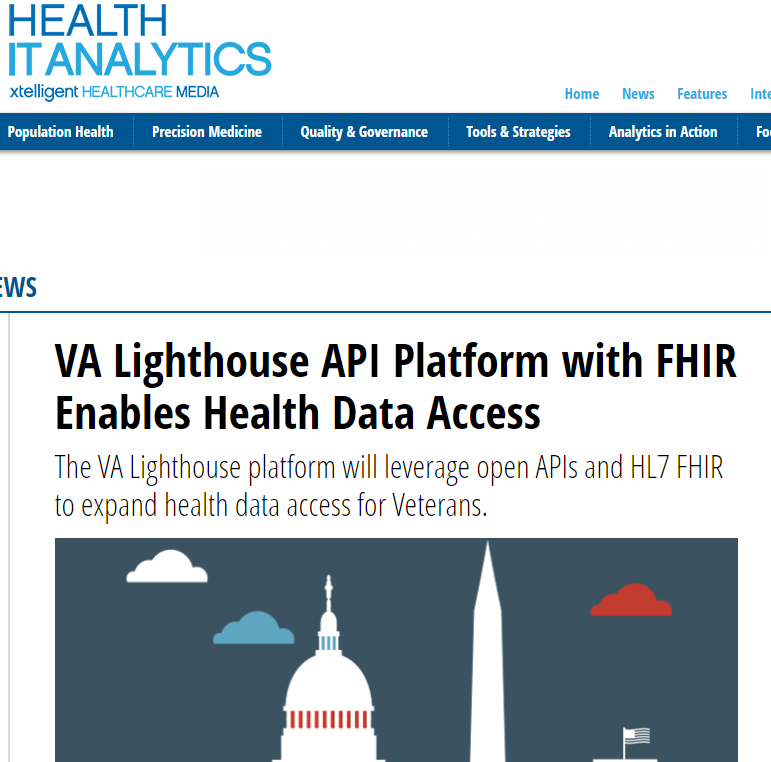 1st Health API
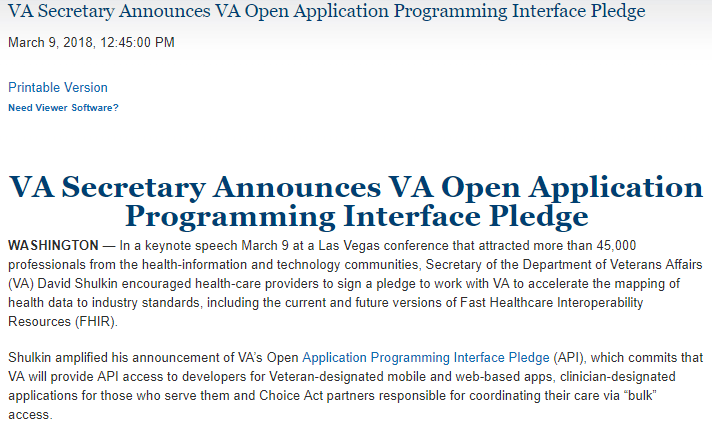 First self-signup developer registration
First production app
VA Lighthouse Announced
Aug - 2018
Feb - 2019
Nov - 2018
Apr - 2018
May - 2018
Mar 2018
Dec - 2018
Oct - 2018
1st Benefits API
CDC Health Collaboration
1st Facilities API
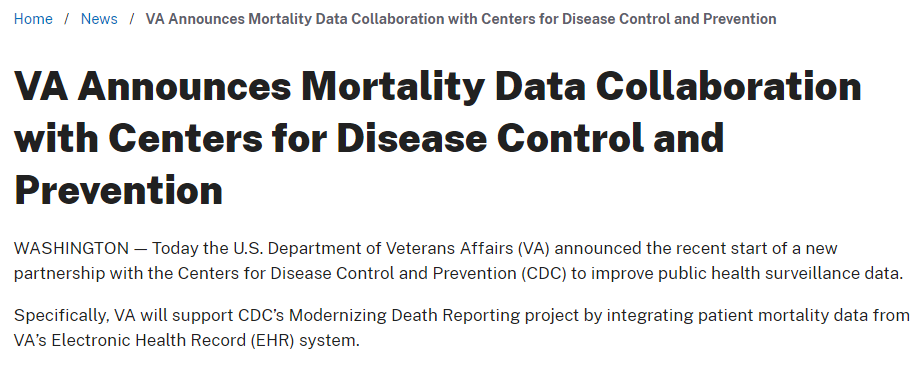 1st Veteran-Verification API
33
Milestones
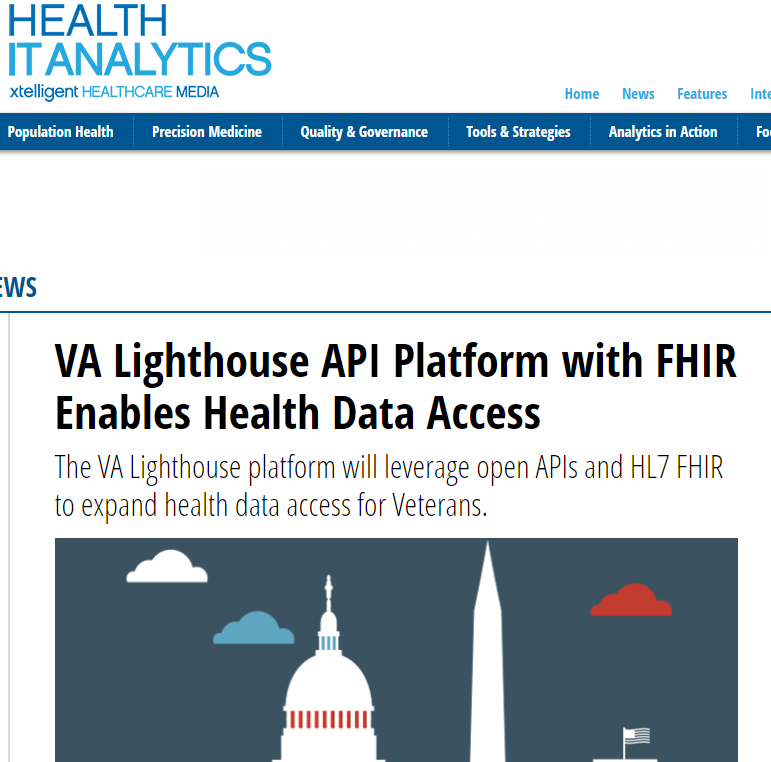 1st Health API
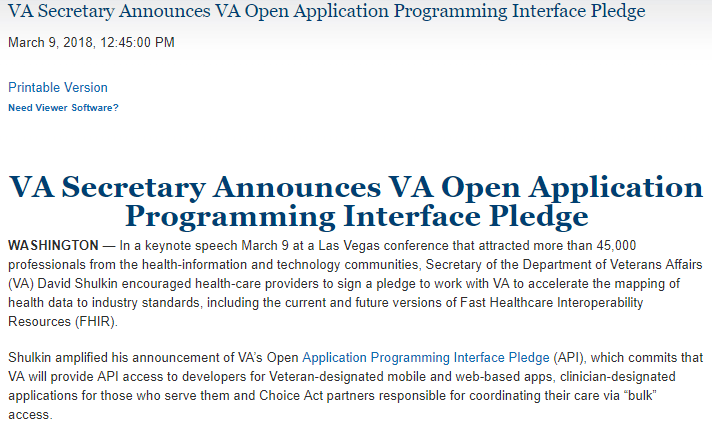 >900 Weekly benefits claims submissions
300th developer API key granted
12 Production Apps
First self-signup developer registration
First production app
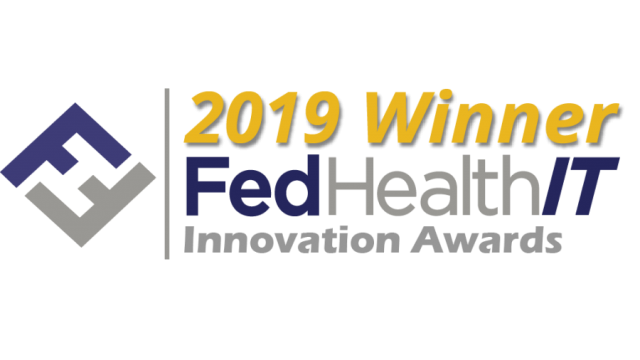 VA Lighthouse Announced
Aug - 2018
Feb - 2019
Nov - 2018
Apr - 2018
May - 2018
Mar 2018
Dec - 2018
Oct - 2018
May - 2019
1st Benefits API
CDC Health Collaboration
1st Facilities API
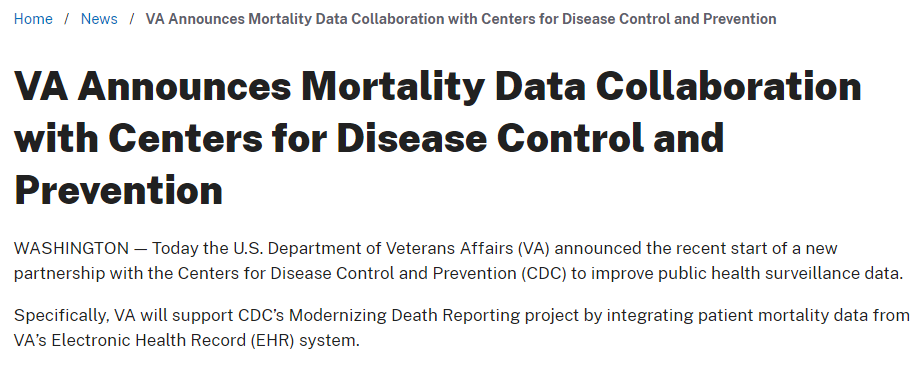 1st Veteran-Verification API
34
developer.va.gov
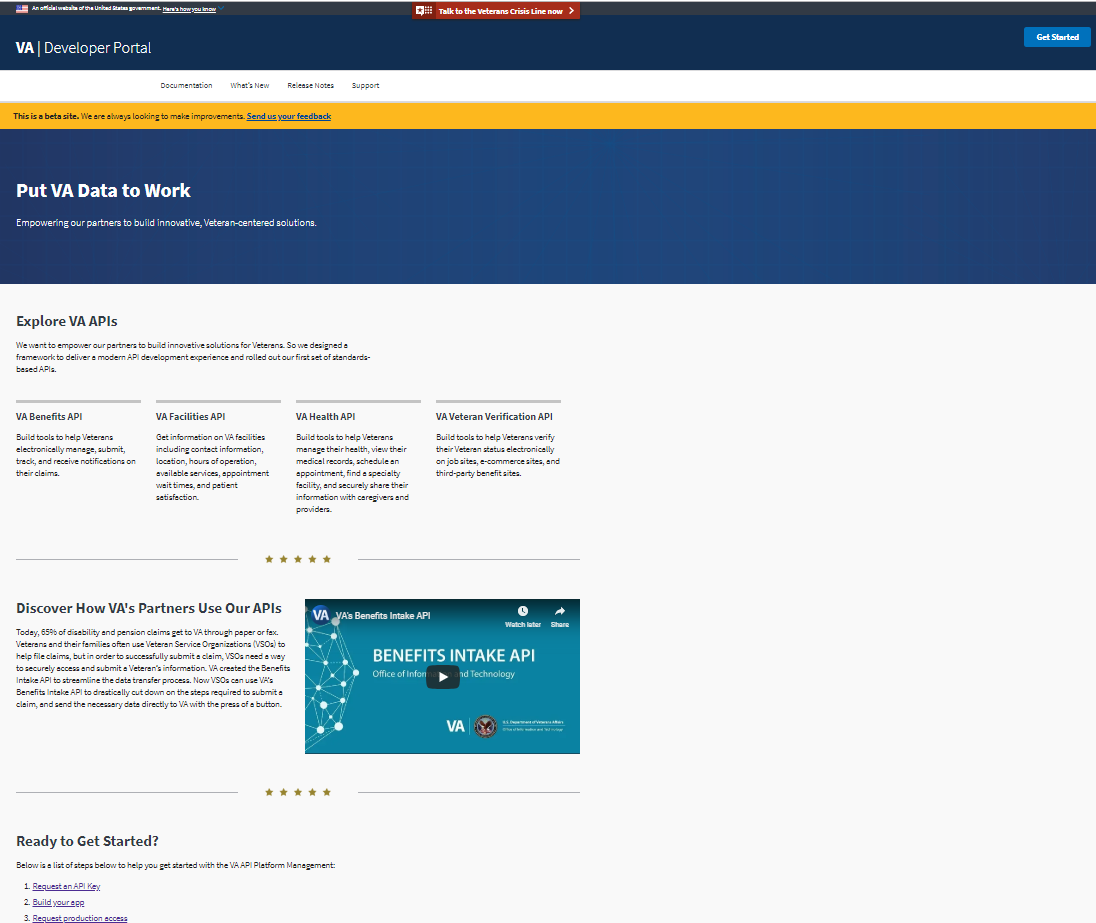 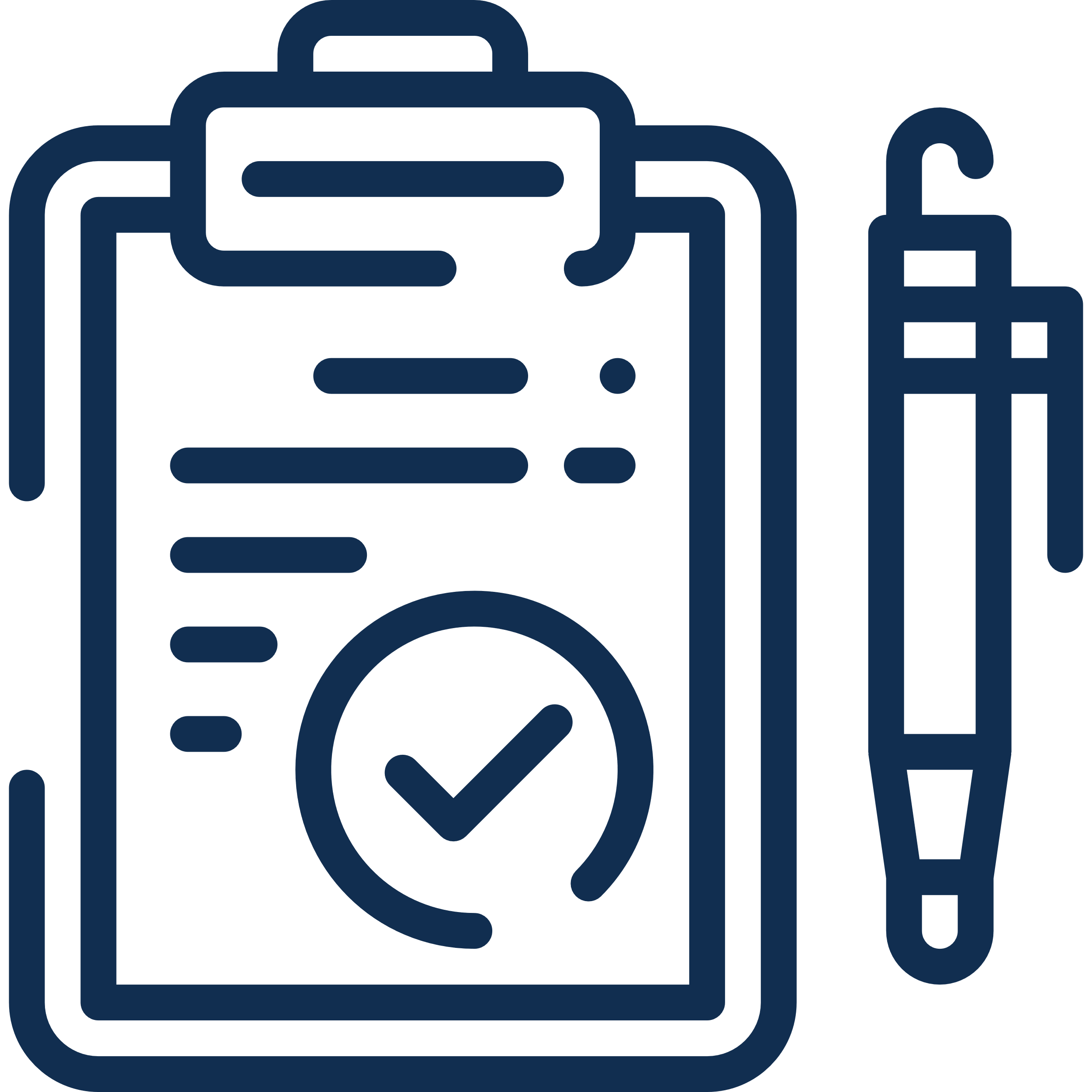 Registration to access the development sandbox via developer.va.gov/apply
Common Terms of Service
Developer Registration
Key Developer Resources
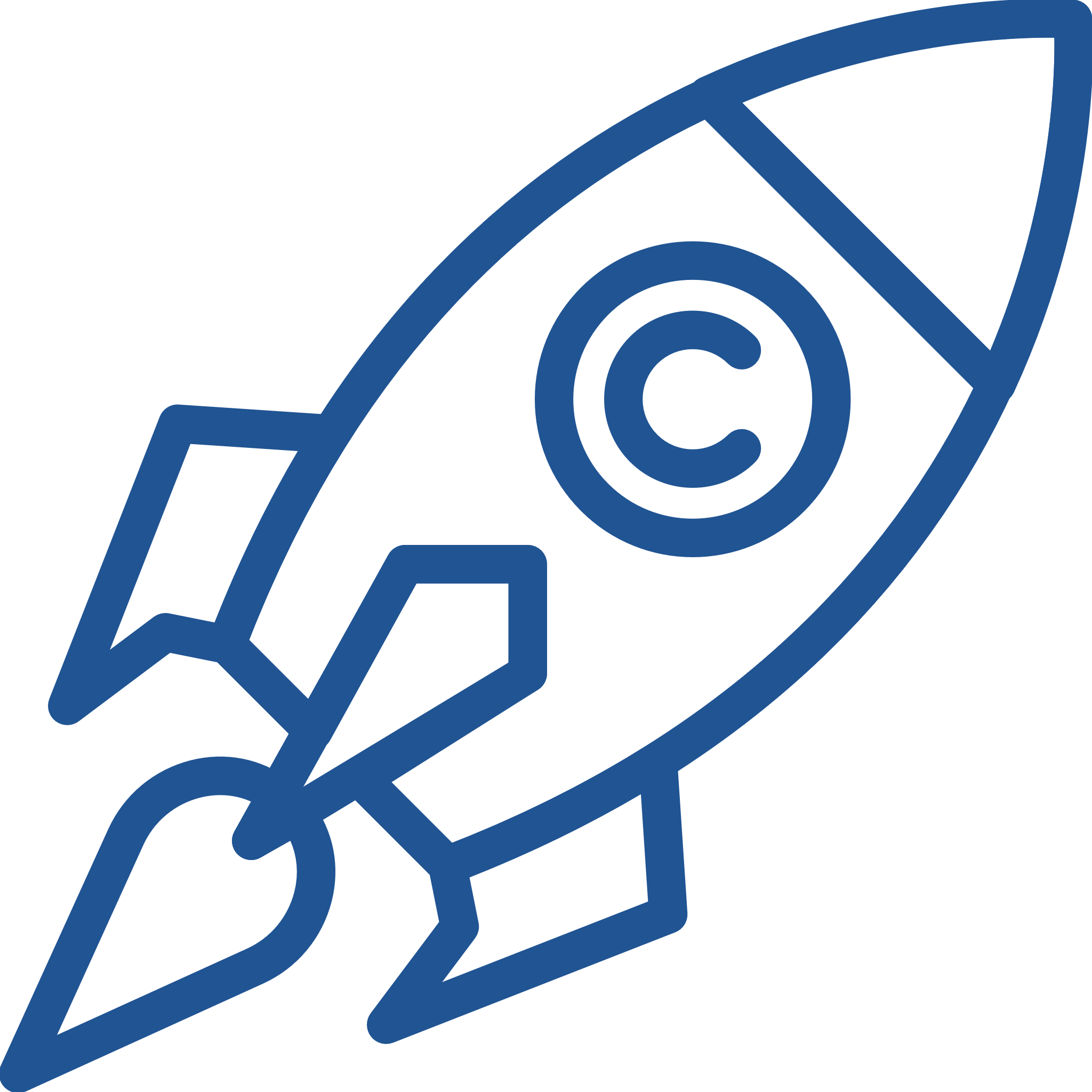 After registering , developers will gain access to:
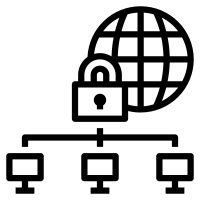 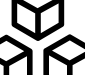 Servers
Documentation
Sample Applications
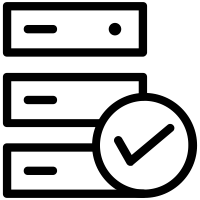 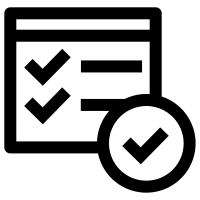 API Schema
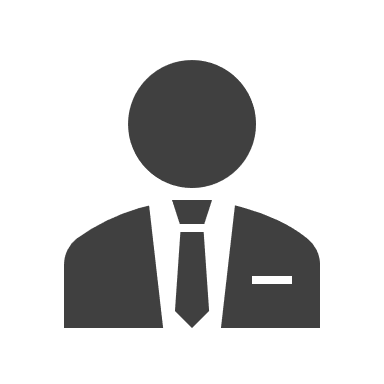 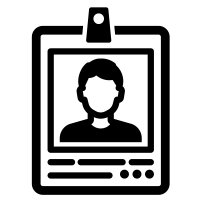 Synthetic Veteran Data
Support
35
API Architecture
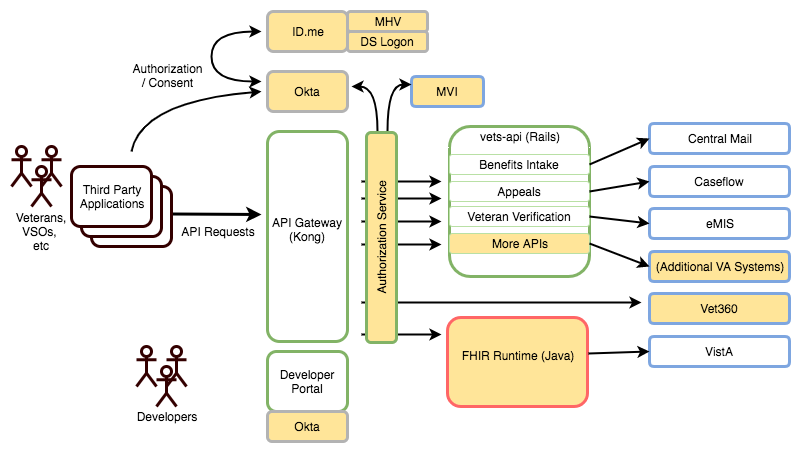 Agile
Devops
Modern SW And Tools
Cloud Native
36
Benefits Intake API
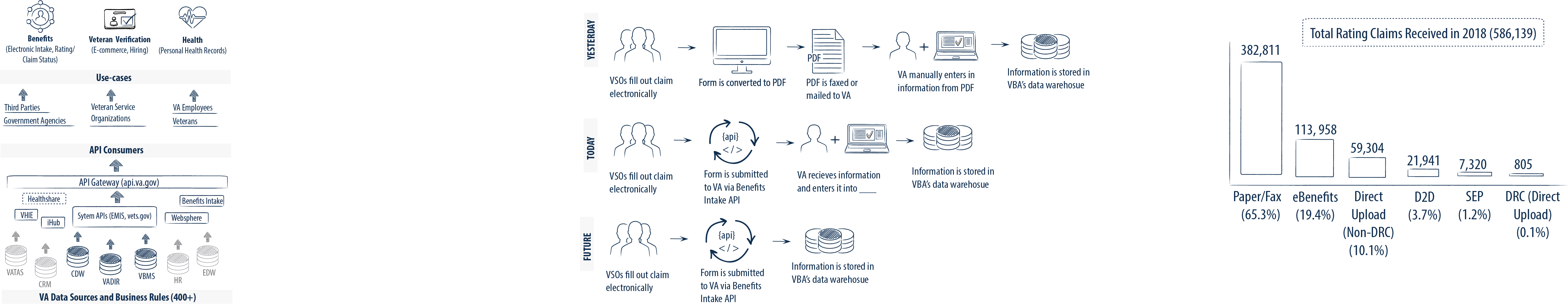 37
Benefits Intake API
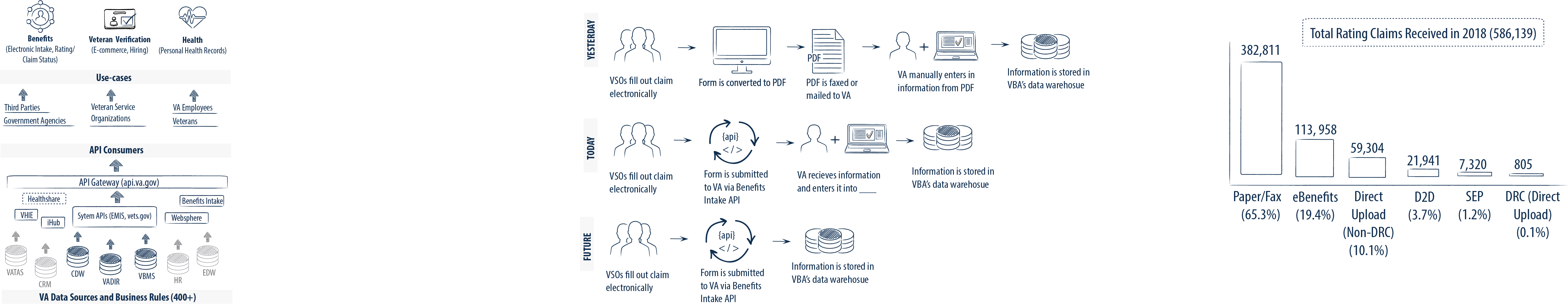 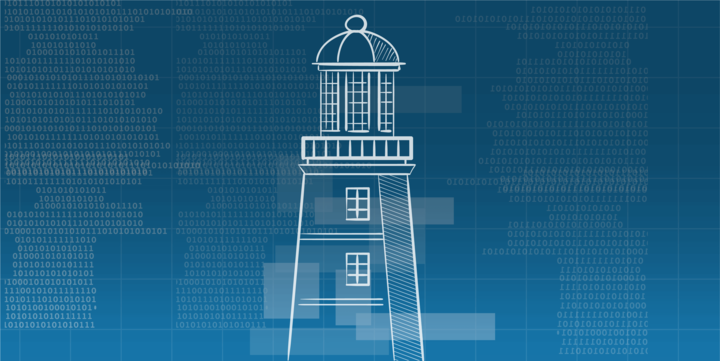 900/week
May-2019
38
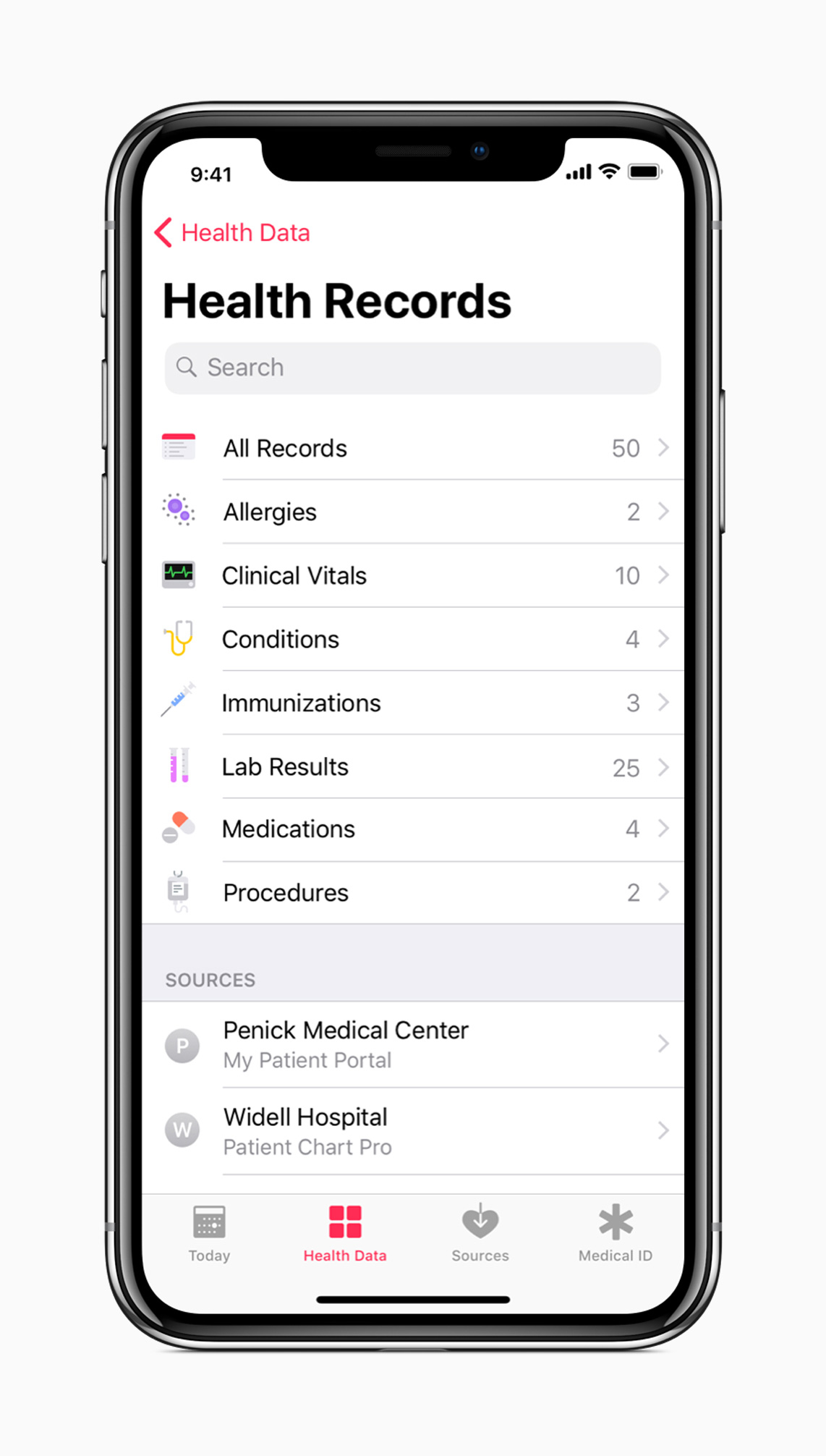 Health API
Use cases
Patient self-service digital access 
Health record aggregation
FHIR-Compliant
39
Veteran Verification API
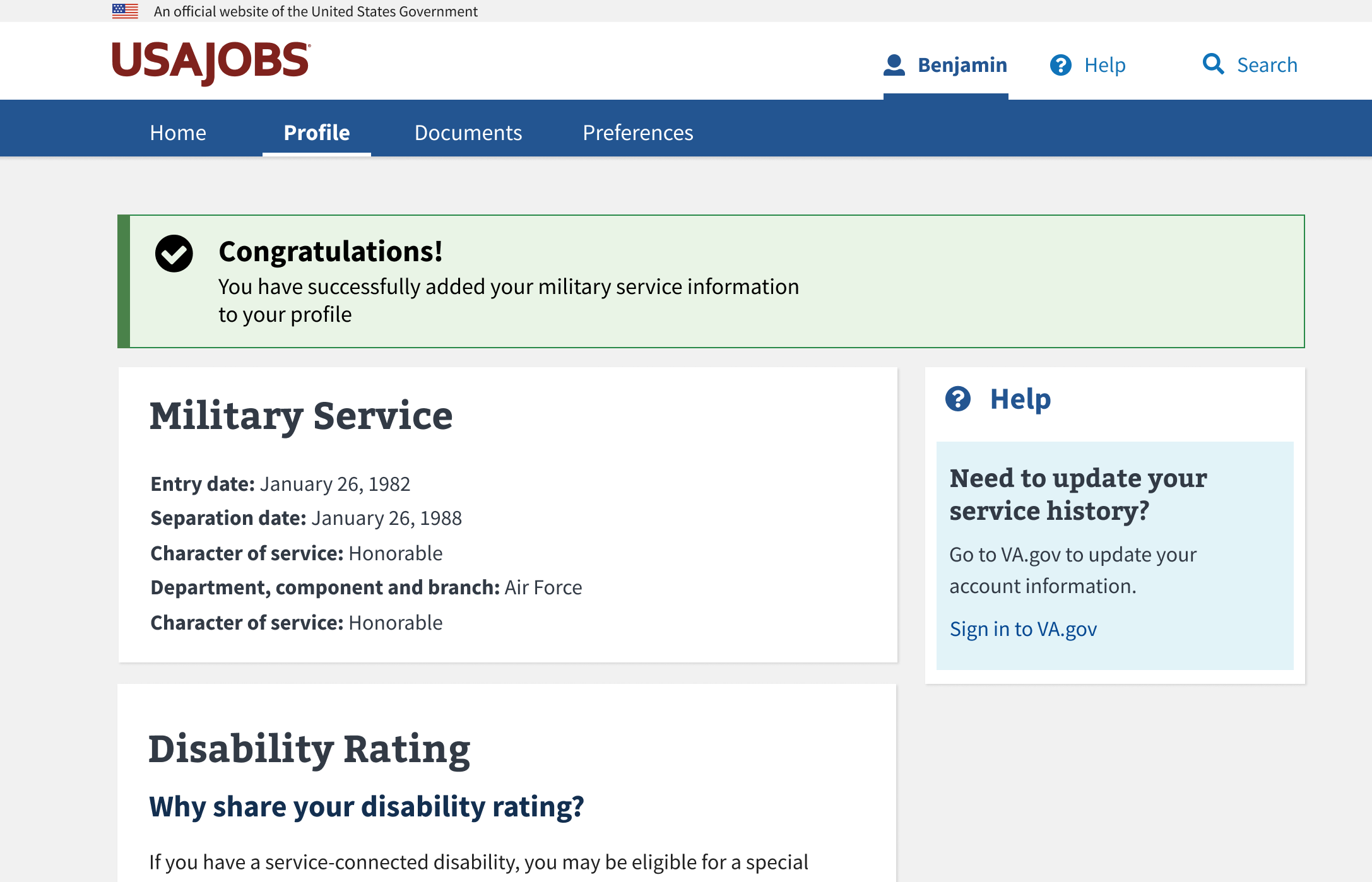 40
Facilities API
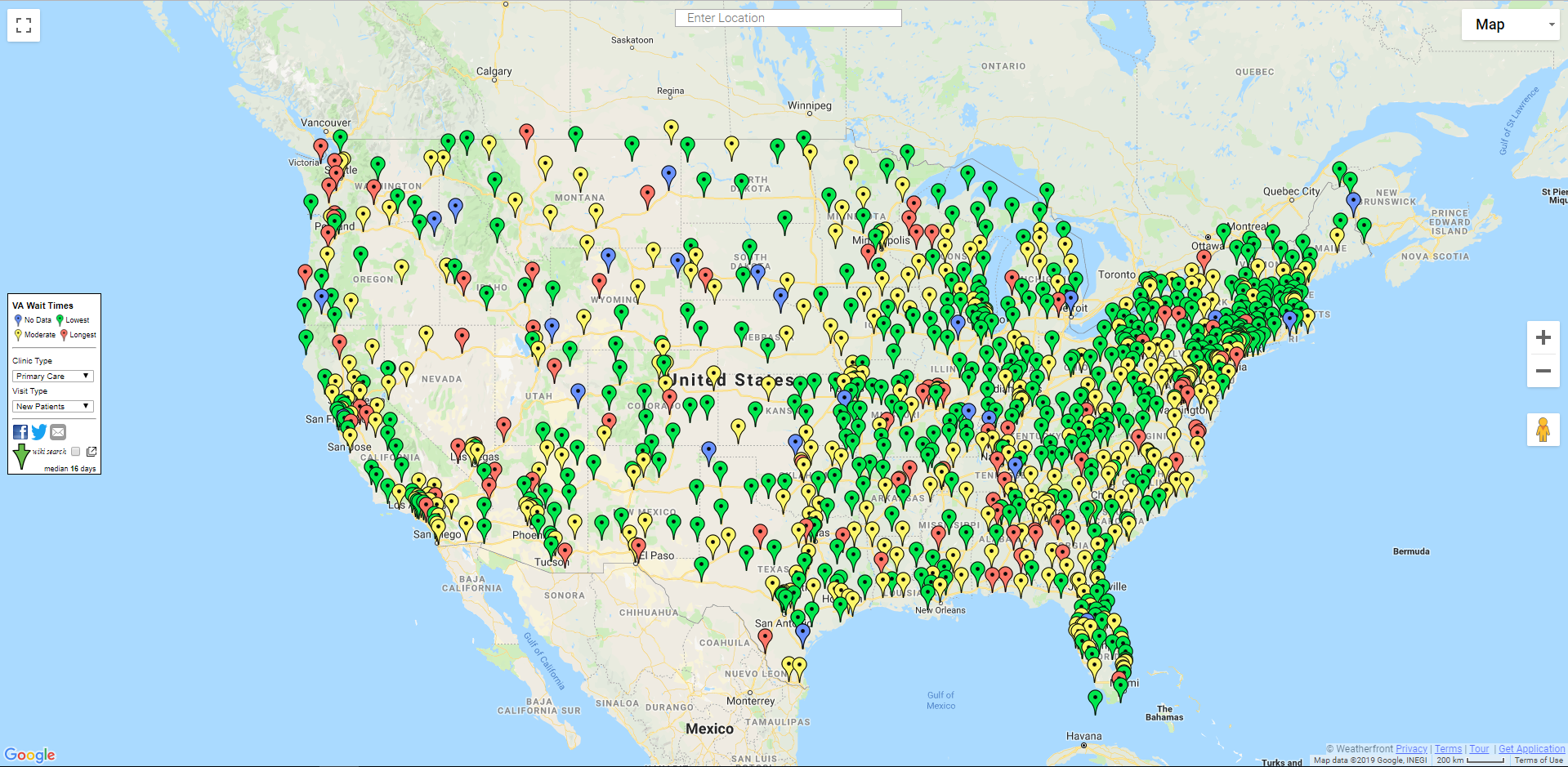 Benefits, Health, Cemetery, Vet Centers
Hours of Operation
Contact Info
Services Offered
Satisfaction Scores
Average Wait Times
41
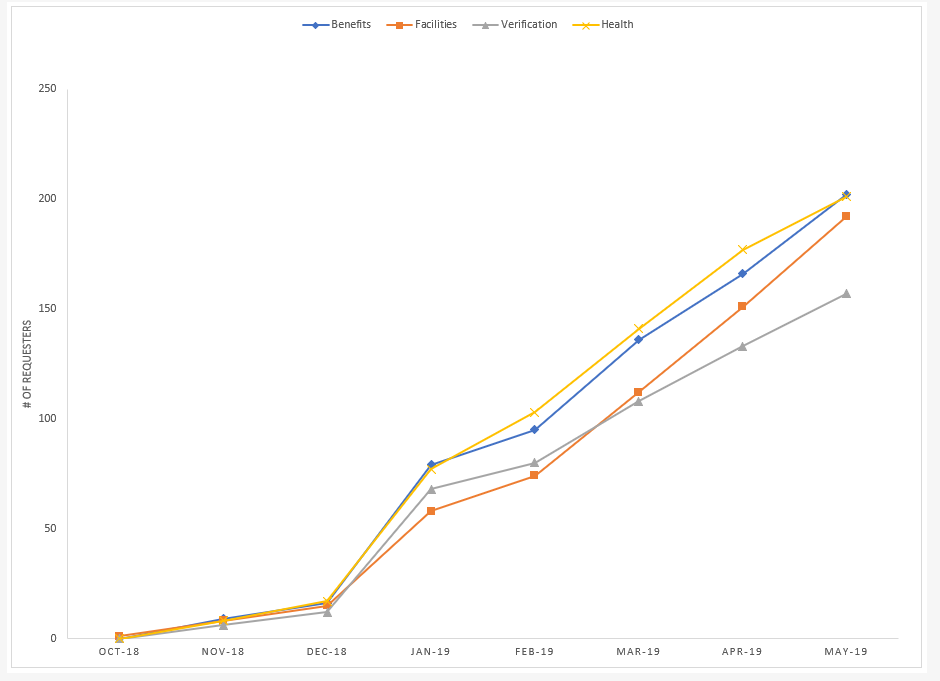 Developer 
Registrations
Over 300 unique developer registrations
42
42
API Usage
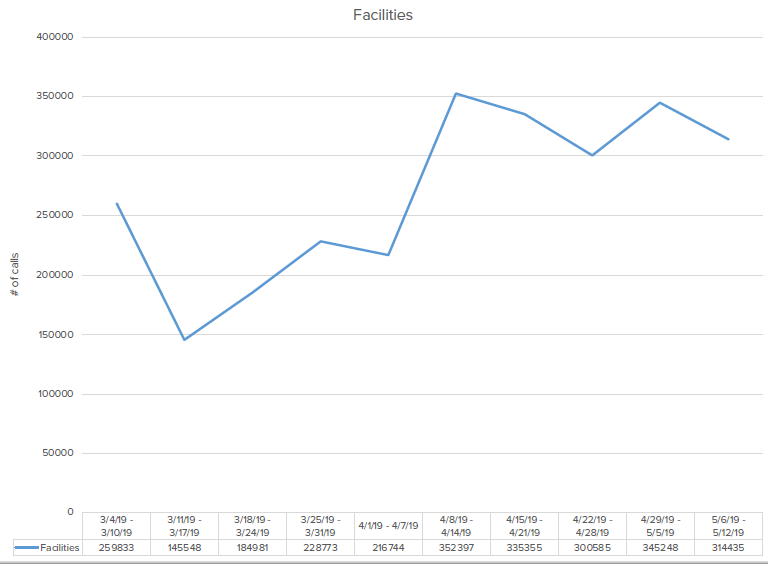 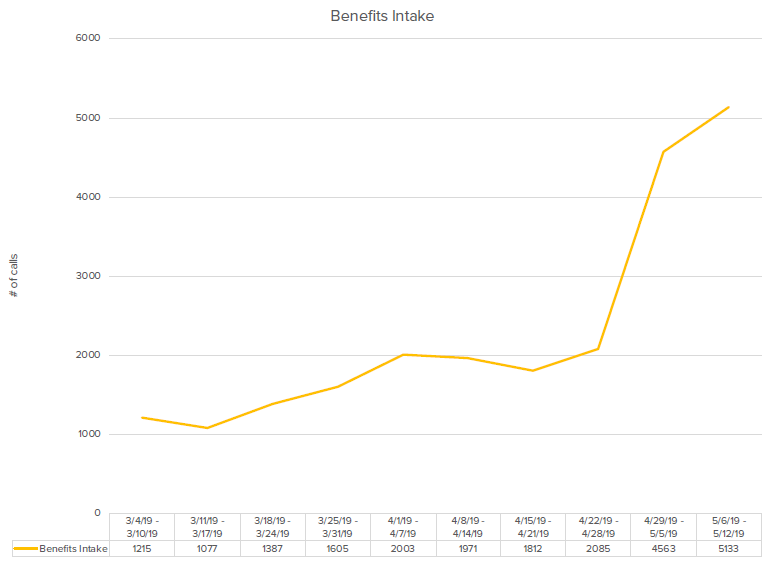 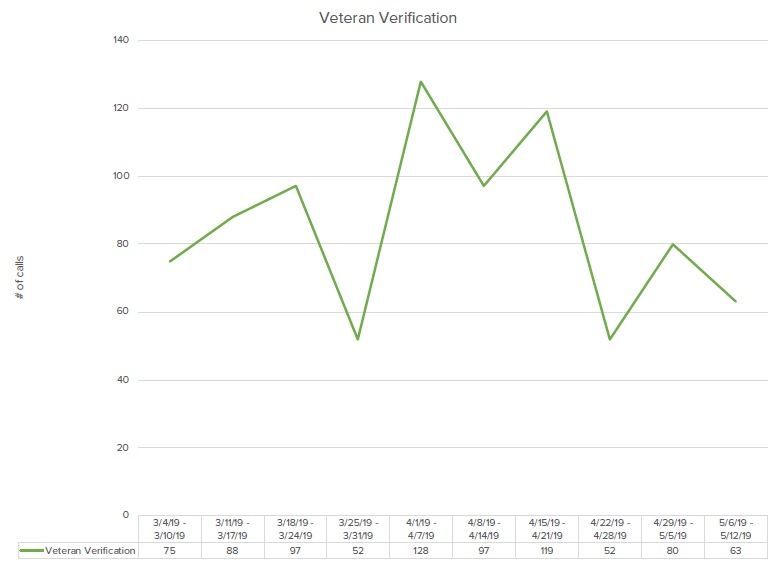 43
What are developers saying…
44
What are developers saying…
“We see a benefit to include functionality in our connected wheelchair mobile application … to provide better support and guidance on how to use the wheelchair and create regimens for pressure relief exercises etc.” – Wheelchair Manufacturer
45
What are developers saying…
“We see a benefit to include functionality in our connected wheelchair mobile application … to provide better support and guidance on how to use the wheelchair and create regimens for pressure relief exercises etc.” – Wheelchair Manufacturer
“Our development team has said that your developer portal is better than many private sector portals they have encountered. […] Kudos to you for making government look so good." – Leadership from an identity authentication company commenting on developer.va.gov.
46
What are developers saying…
“We see a benefit to include functionality in our connected wheelchair mobile application … to provide better support and guidance on how to use the wheelchair and create regimens for pressure relief exercises etc.” – Wheelchair Manufacturer
“Our development team has said that your developer portal is better than many private sector portals they have encountered. […] Kudos to you for making government look so good." – Leadership from an identity authentication company commenting on developer.va.gov.
“We will use the APIs to allow veterans to create, edit, and view their advance directives, advance care plans, and related healthcare documents.” – SaaS SW Provider
47
What are developers saying…
“We see a benefit to include functionality in our connected wheelchair mobile application … to provide better support and guidance on how to use the wheelchair and create regimens for pressure relief exercises etc.” – Wheelchair Manufacturer
“Our development team has said that your developer portal is better than many private sector portals they have encountered. […] Kudos to you for making government look so good." – Leadership from an identity authentication company commenting on developer.va.gov.
“We will use the APIs to allow veterans to create, edit, and view their advance directives, advance care plans, and related healthcare documents.” – SaaS SW Provider
“The progress being made on multiple fronts is amazing.  I clearly see a path forward that is going to revolutionize the claim process, increase speed to decision, and transparency for Veterans." – VSO SW Vendor
48
What are developers saying…
“We see a benefit to include functionality in our connected wheelchair mobile application … to provide better support and guidance on how to use the wheelchair and create regimens for pressure relief exercises etc.” – Wheelchair Manufacturer
“Our development team has said that your developer portal is better than many private sector portals they have encountered. […] Kudos to you for making government look so good." – Leadership from an identity authentication company commenting on developer.va.gov.
“We will use the APIs to allow veterans to create, edit, and view their advance directives, advance care plans, and related healthcare documents.” – SaaS SW Provider
“The progress being made on multiple fronts is amazing.  I clearly see a path forward that is going to revolutionize the claim process, increase speed to decision, and transparency for Veterans." – VSO SW Vendor
“ I foresee using VA Facilities API for veterans and their families to get information related to VA facilities on voice-first devices such as Amazon Echo, Google Home, etc” – Independent Veteran SW Developer
49
What are developers saying…
“We see a benefit to include functionality in our connected wheelchair mobile application … to provide better support and guidance on how to use the wheelchair and create regimens for pressure relief exercises etc.” – Wheelchair Manufacturer
“Our development team has said that your developer portal is better than many private sector portals they have encountered. […] Kudos to you for making government look so good." – Leadership from an identity authentication company commenting on developer.va.gov.
“We will use the APIs to allow veterans to create, edit, and view their advance directives, advance care plans, and related healthcare documents.” – Saas SW Provider
“The progress being made on multiple fronts is amazing.  I clearly see a path forward that is going to revolutionize the claim process, increase speed to decision, and transparency for Veterans." – VSO SW Vendor
“ I foresee using VA Facilities API for veterans and their families to get information related to VA facilities on voice-first devices such as Amazon Echo, Google Home, etc” – Independent Veteran SW Developer
“I want … my doctor,PA,RN,LPN,certified physical therapist, caregiver, to access my medical records … w/o all the red tape …in my total control... immediately...”  - Independent Veteran SW developer
50
What will we do?
51
Grow API usage
Success is what gets used, not what’s built
Expand CRM and outreach
Register more developers
Coach developers on journey to production
Increase developer API usage
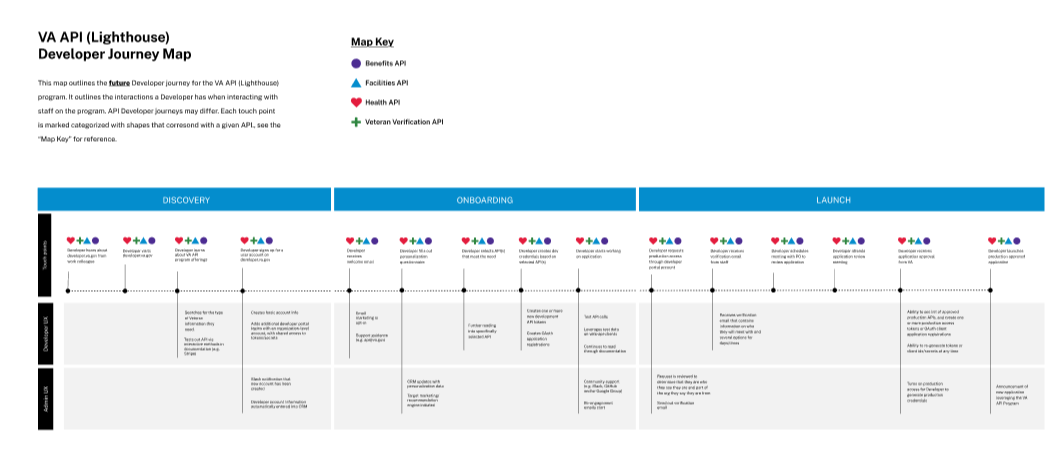 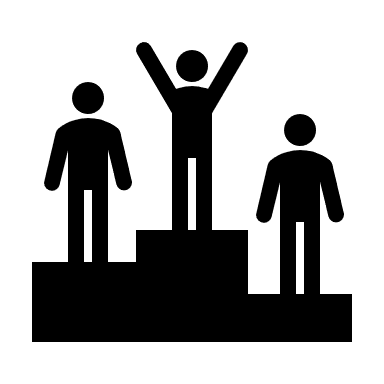 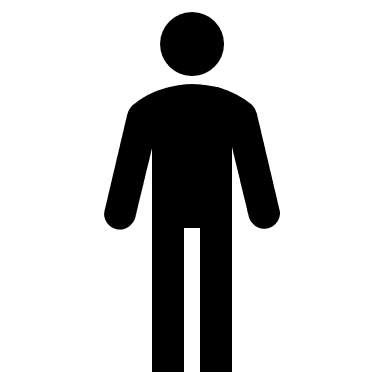 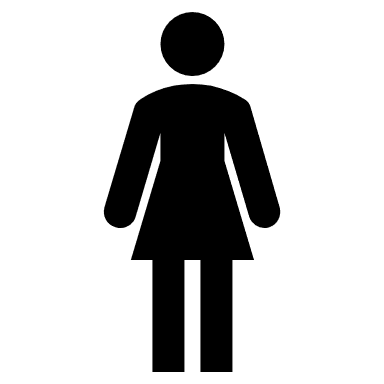 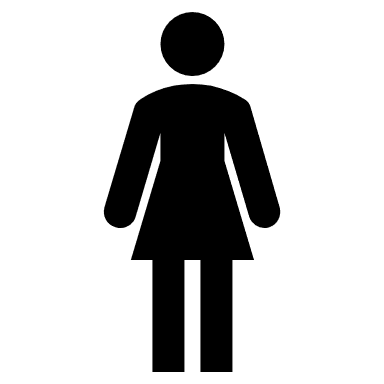 52
52
Design  Evolution
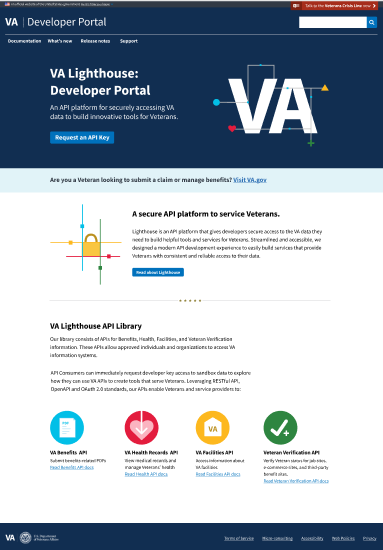 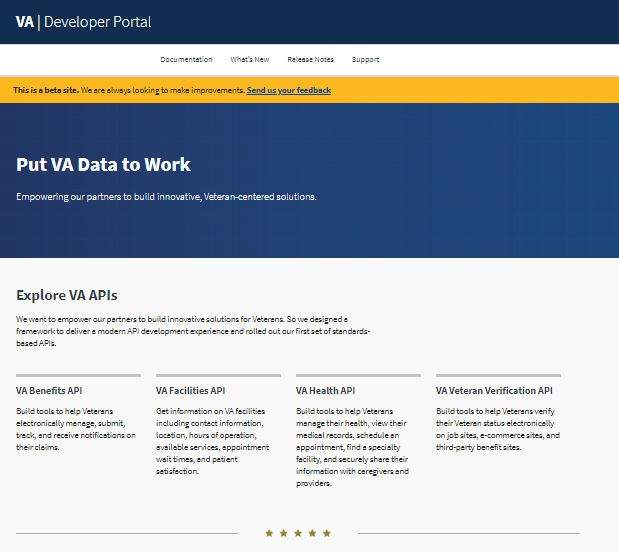 UX and HCD
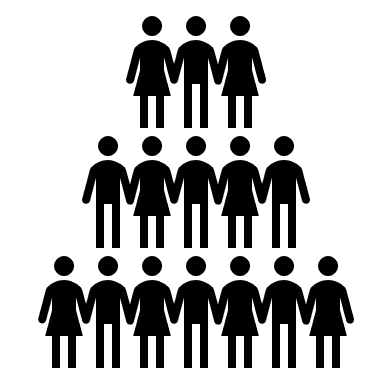 Under development
User Interviews
Information Architecture Analysis
Hallway Testing
53
Identify new APIs and features
Maximize the impact on the most people
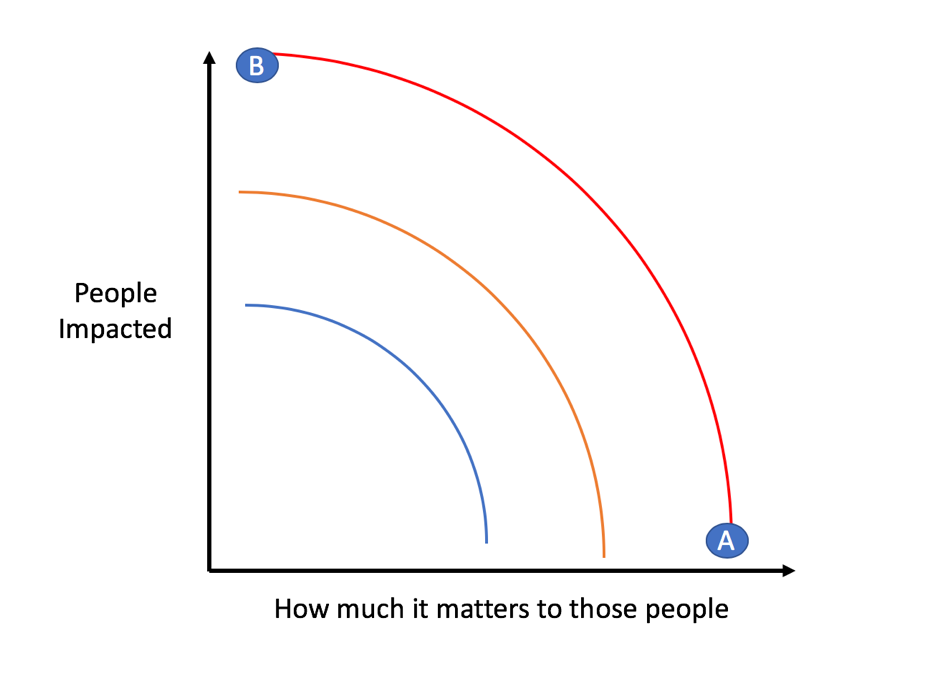 54
54
Mission Act
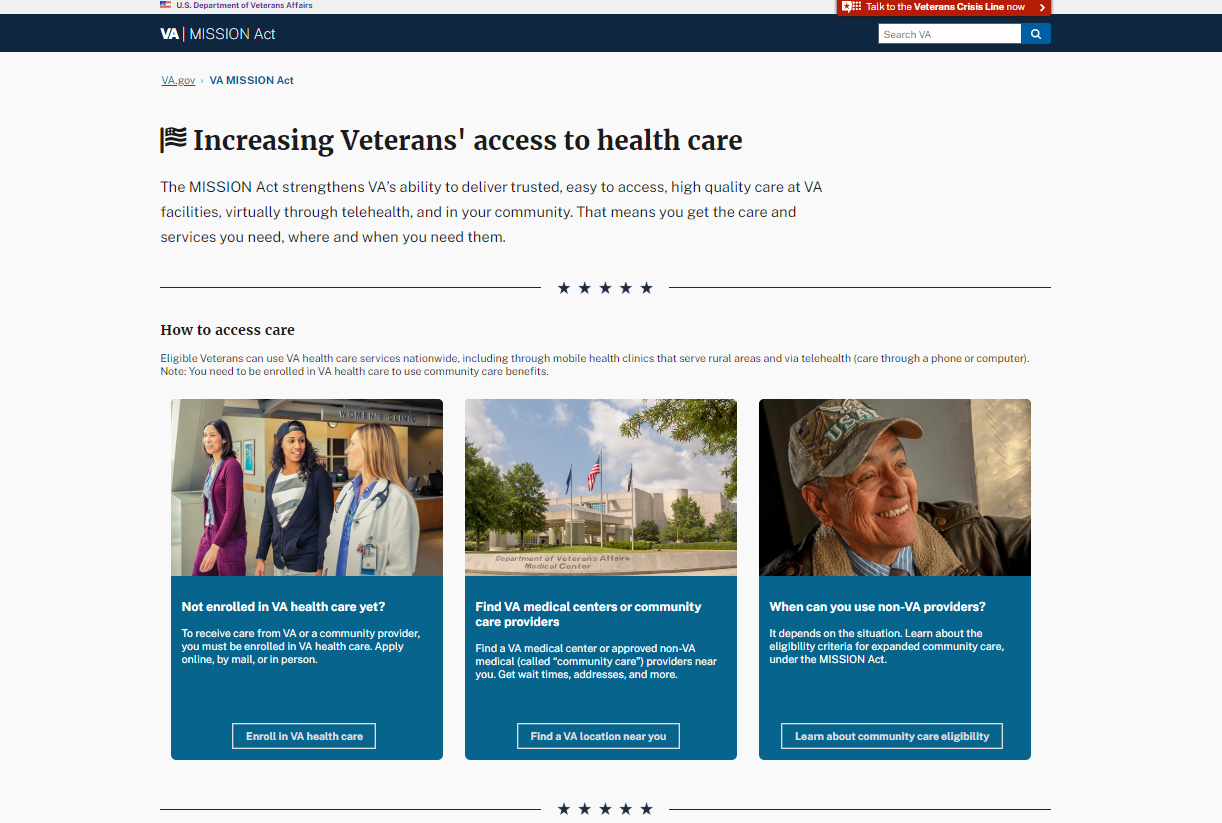 Help veterans assess eligibility
Enable more veterans to receive community care
55
Health – Production Launch
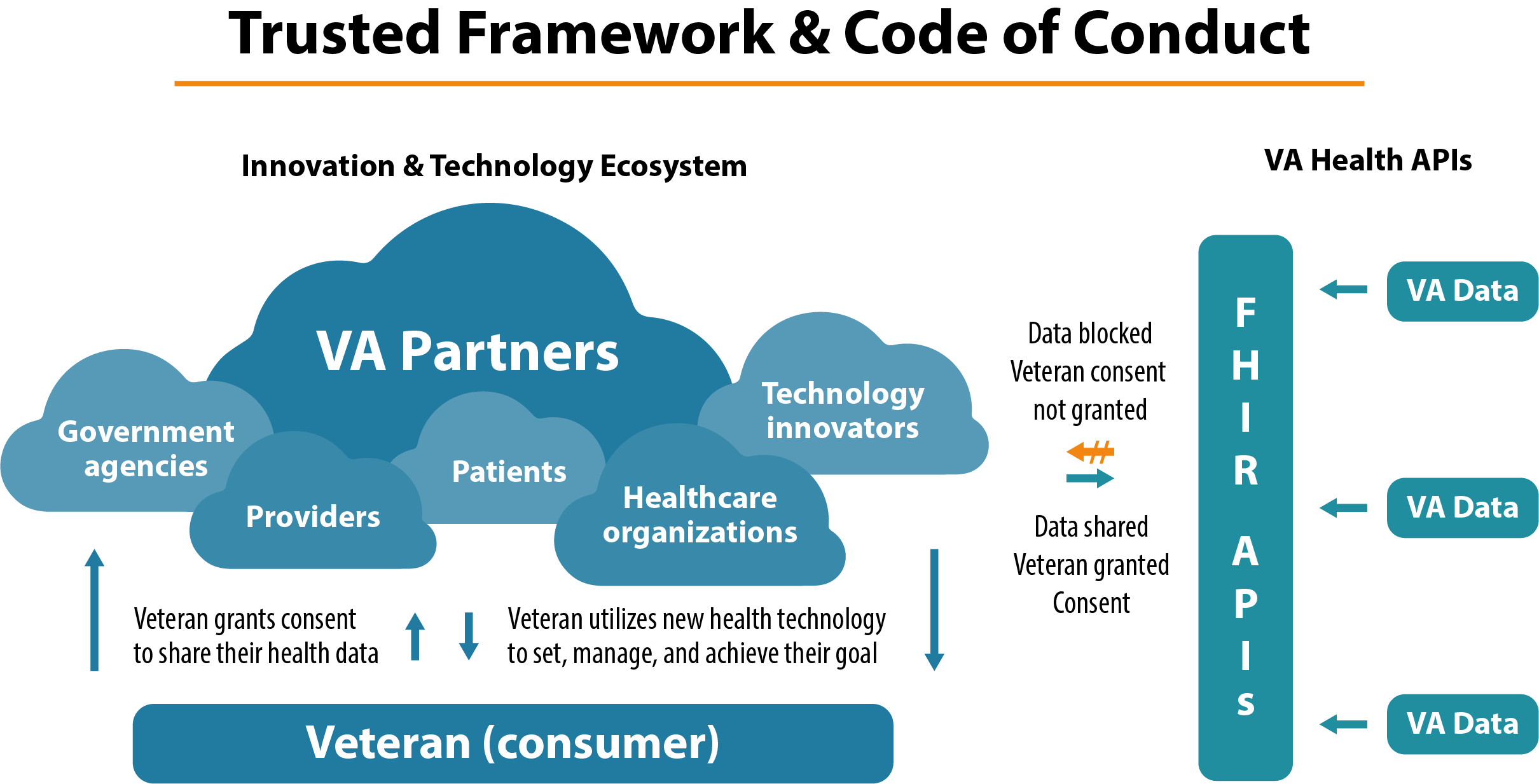 56
Benefits - Auto CEST
Automatic Claims Establishment 
Disability MVP
PoA Establishment
Additional Claim Types
A
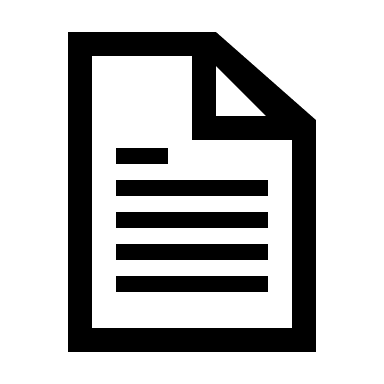 B
2
C
1
3
57
Facilities – More Data
Veteran<->Facility Drive Times
Quality of Care Data
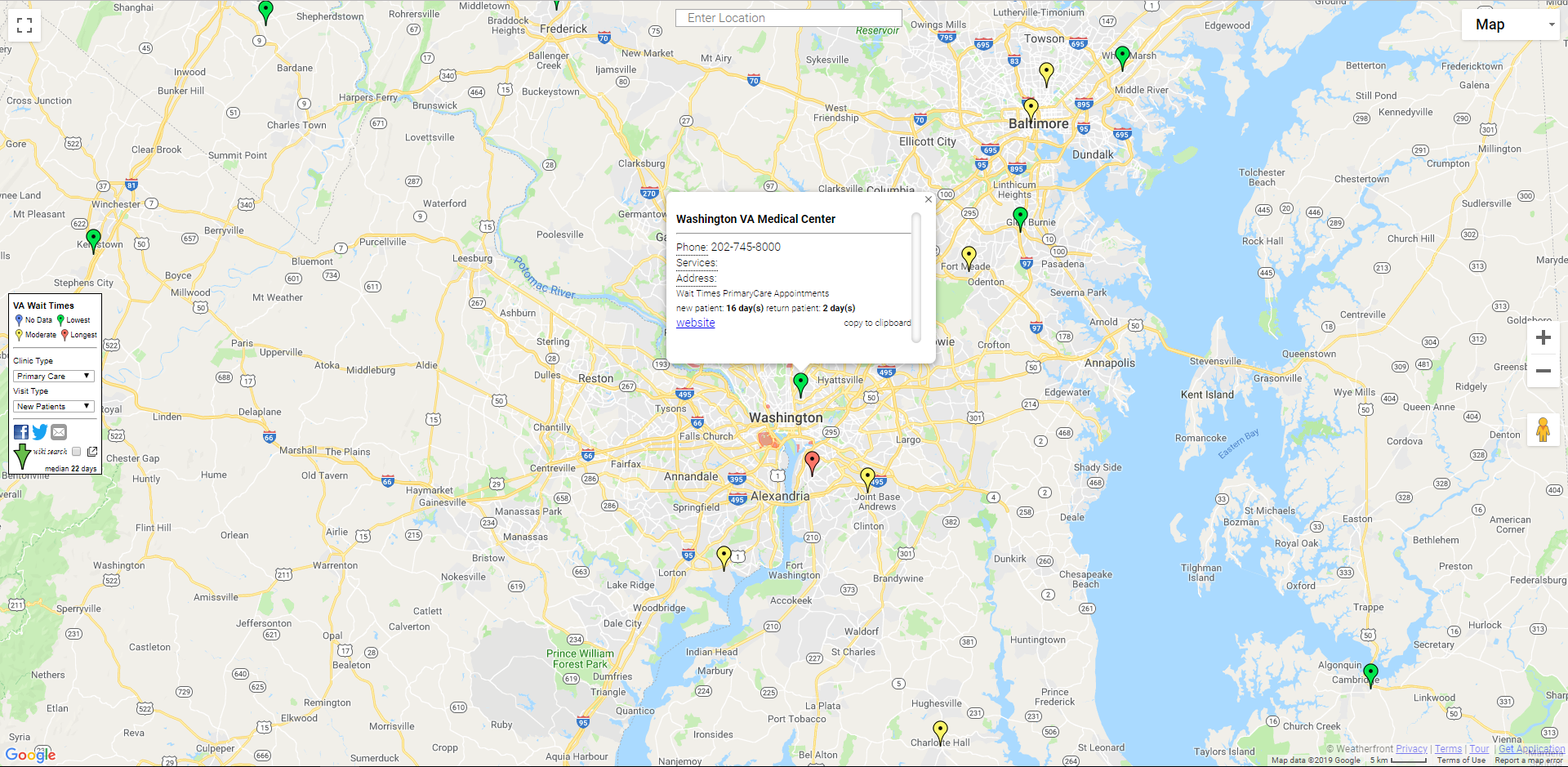 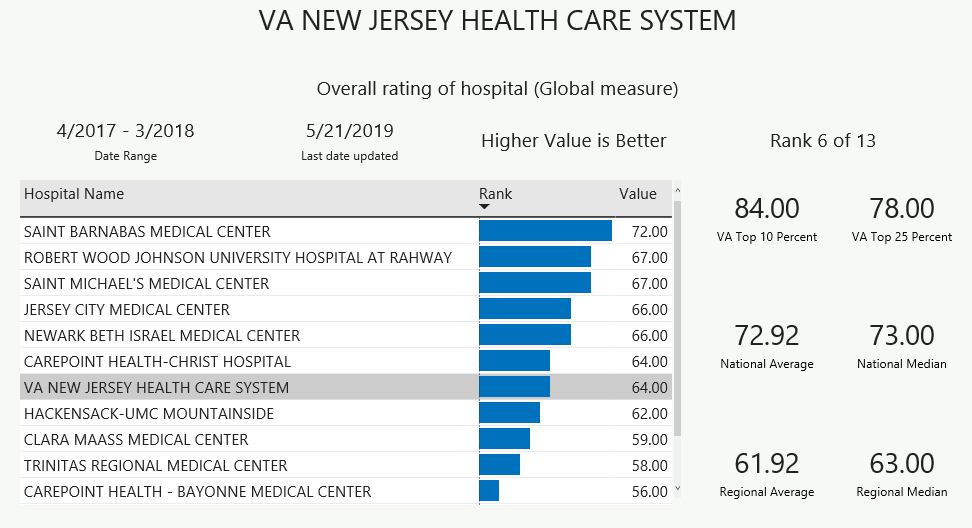 58
Other
API Monitoring Status Page
Veteran Profile
Return to Active Duty
59
What can you do?
60
Call to Action
Explore https://developer.va.gov 
Advance Lighthouse in 2019 and beyond
Product-focus
Cloud-Native technologies
Agile development
Devops release process
 Delivery is the strategy!
Leverage Lighthouse API’s as Authoritative Data Sources
Accelerate delivery of other VA products
Provide same source of truth to VA and veterans
Build new and exciting applications Simply agree to Terms of Service and go!
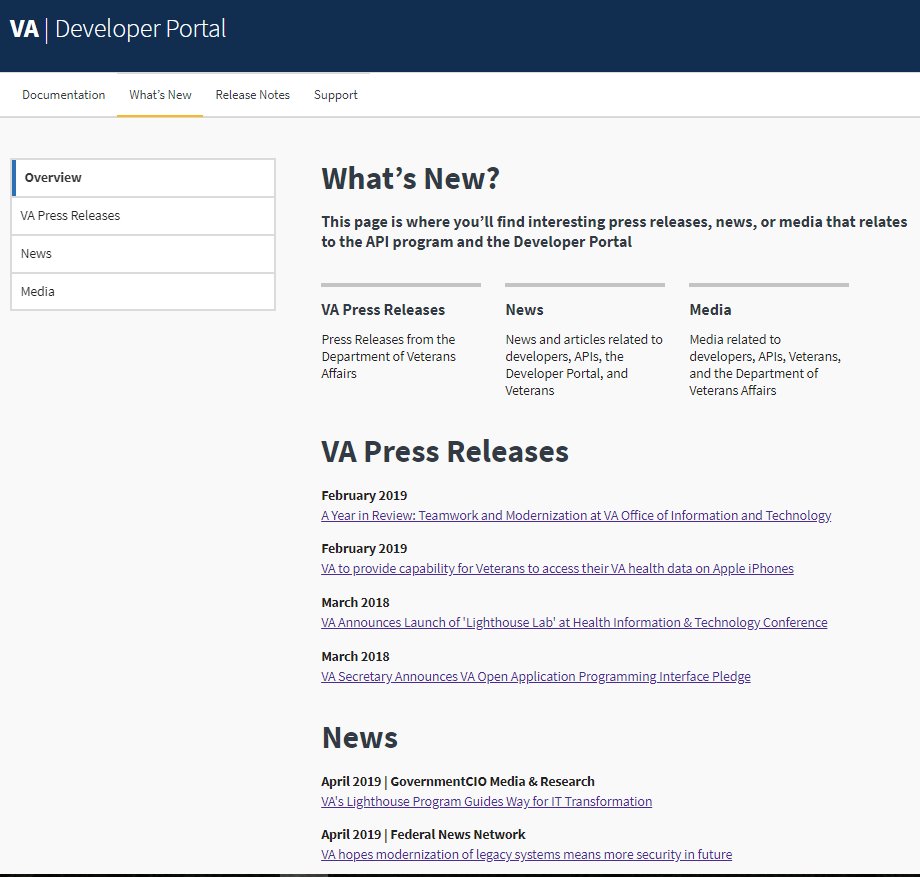 61
Thank You!
62